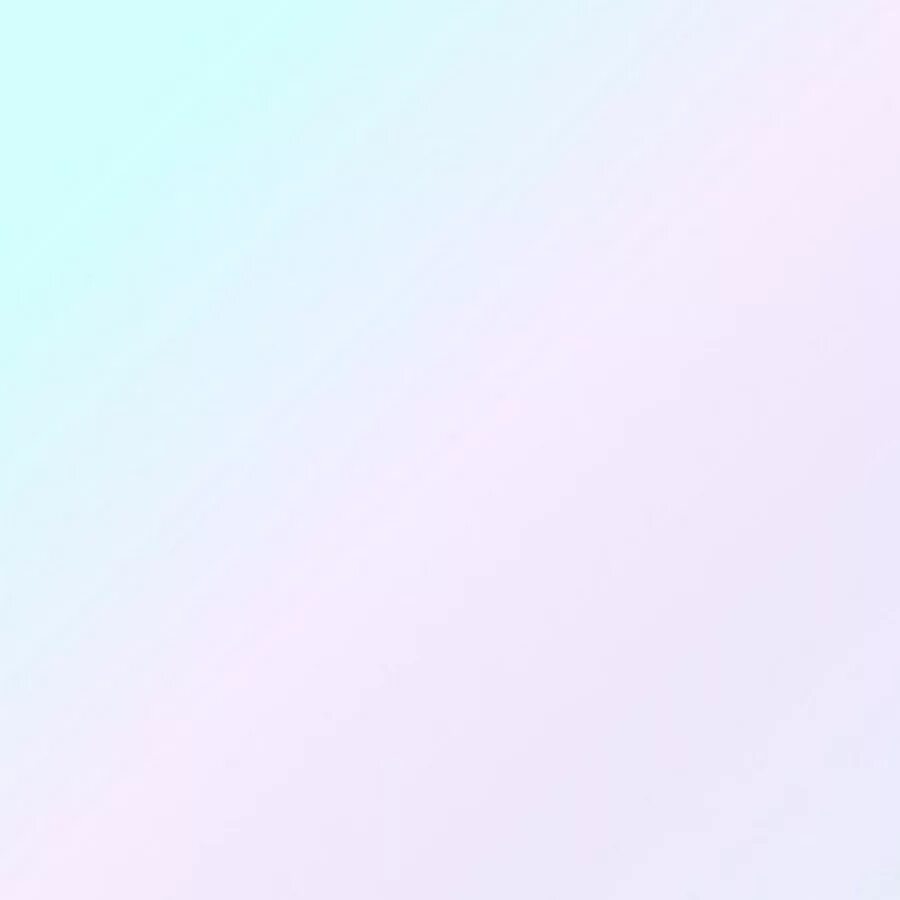 муниципальное автономное дошкольное образовательное учреждение
 «Детский сад № 24 комбинированного вида»
Нравственно-патриотическое воспитание дошкольника 
в условиях социального партнерства
Мончегорск,
2024 г.
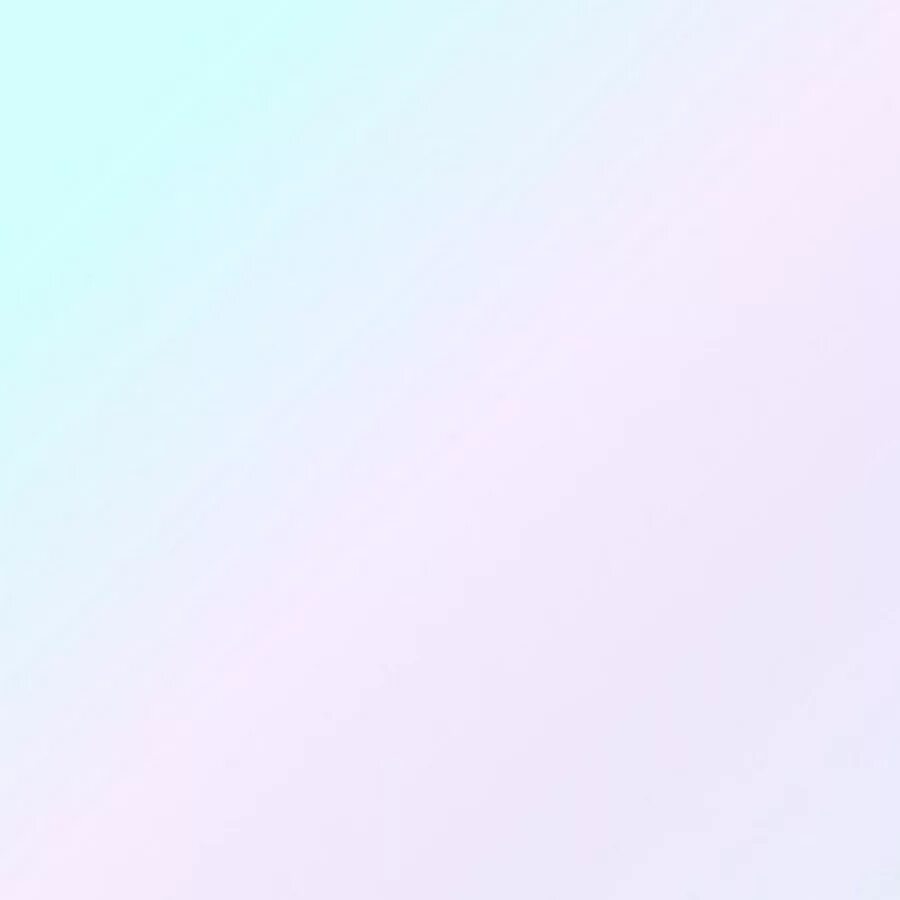 К традиционным российским духовно-нравственным ценностям относятся, прежде всего, жизнь, достоинство, права и свободы человека, патриотизм, гражданственность, служение Отечеству и ответственность за его судьбу, высокие нравственные идеалы, крепкая семья, созидательный труд, приоритет духовного над материальным, гуманизм, милосердие, справедливость, коллективизм, взаимопомощь и взаимоуважение, историческая память и преемственность поколений, единство народов России .
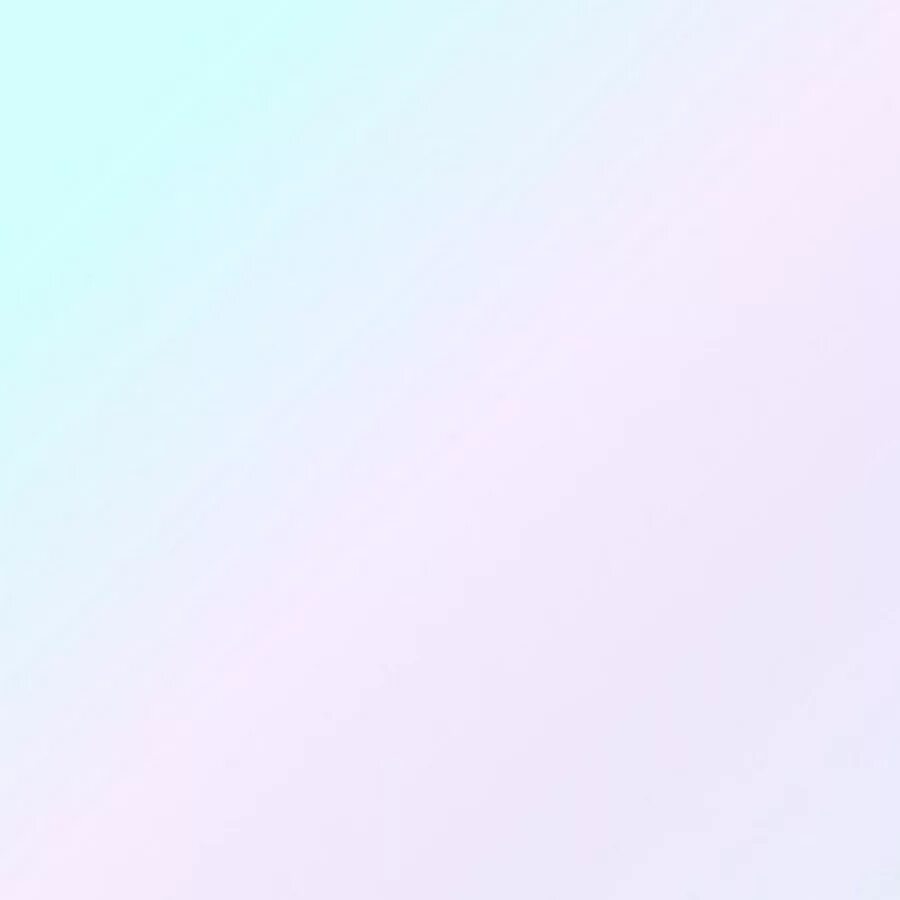 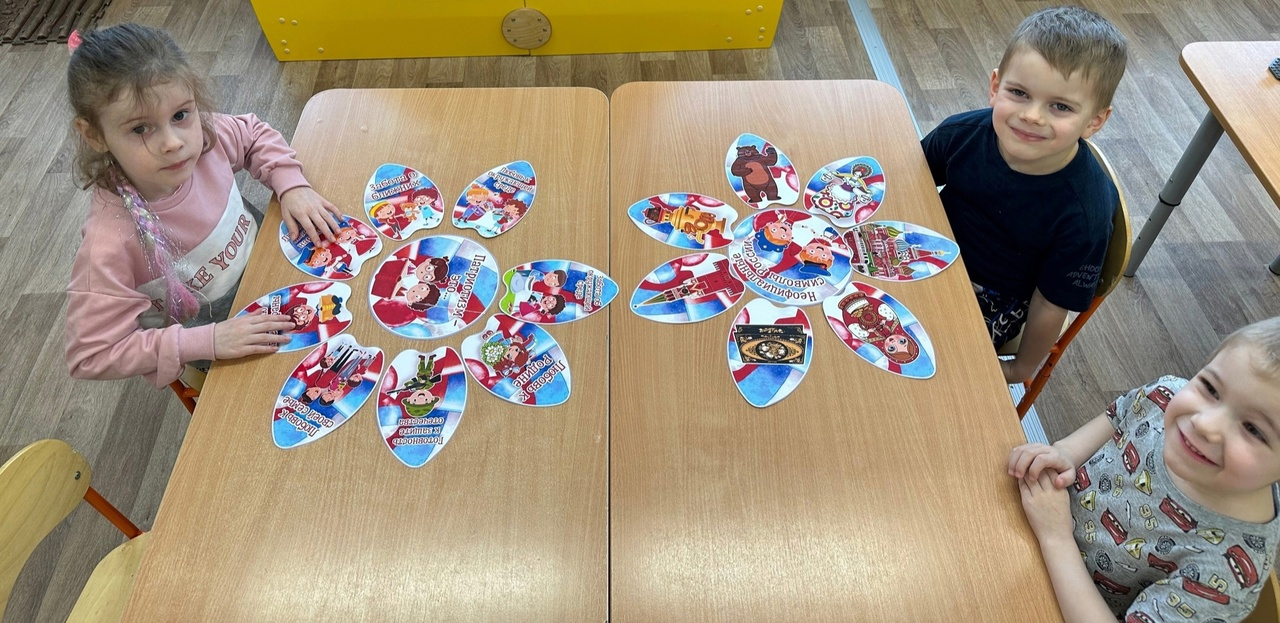 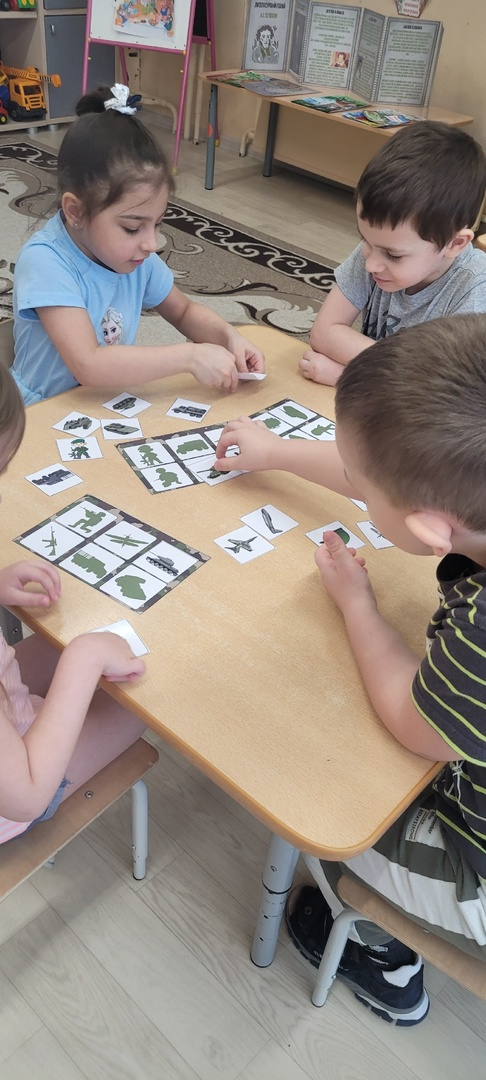 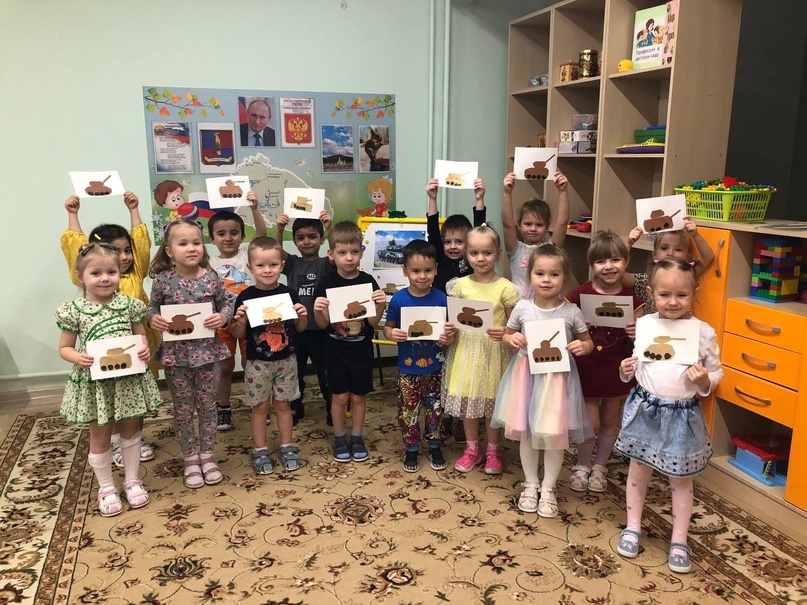 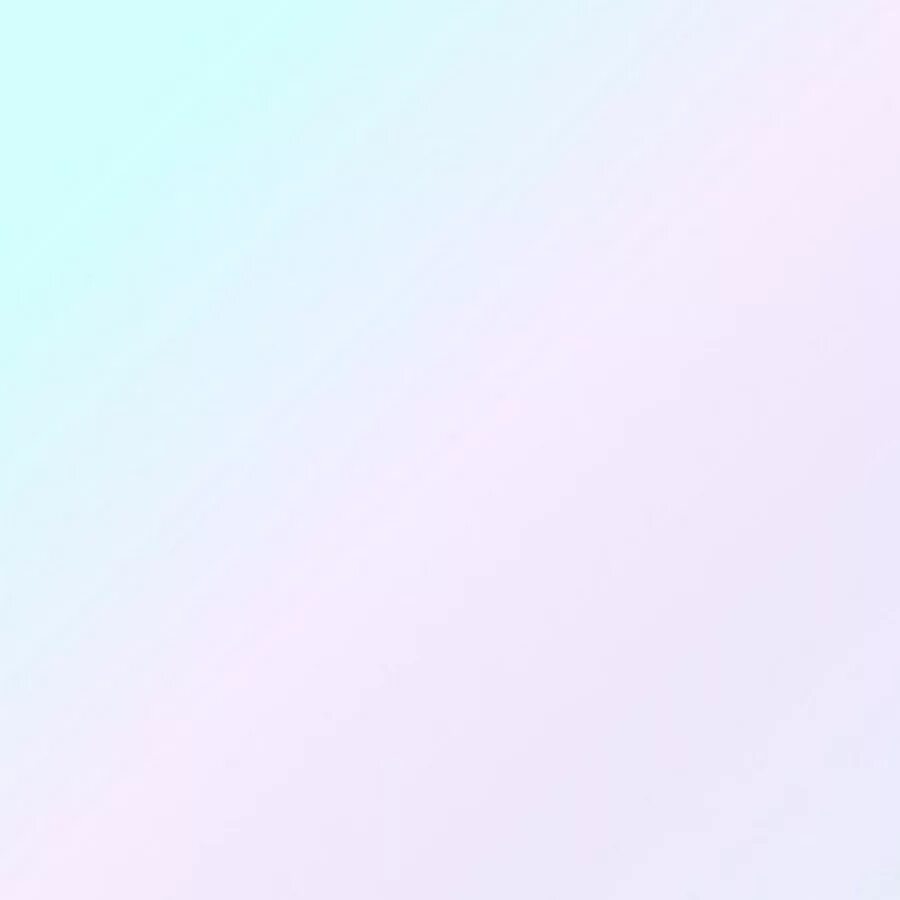 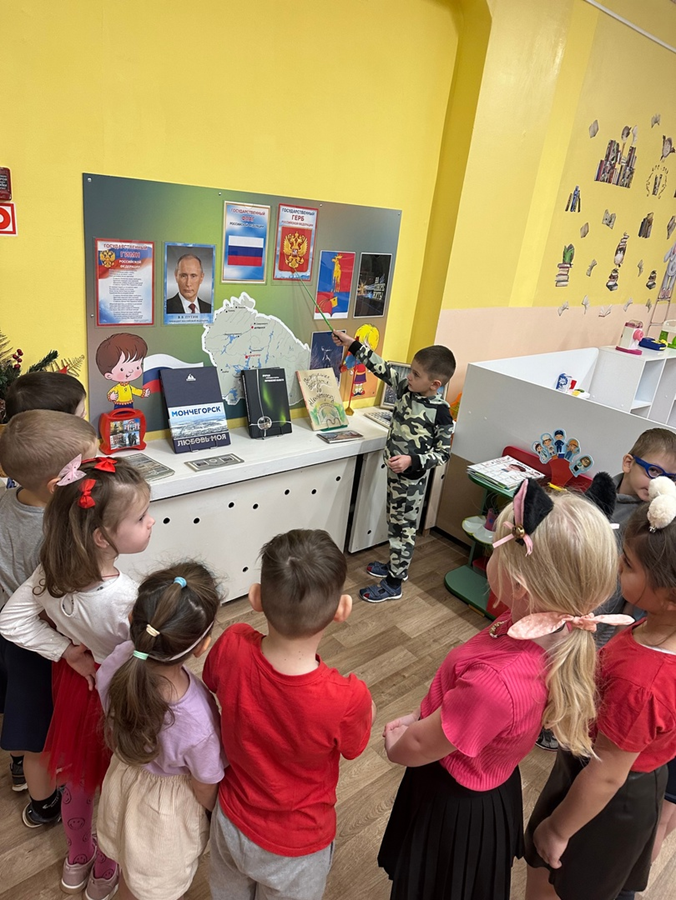 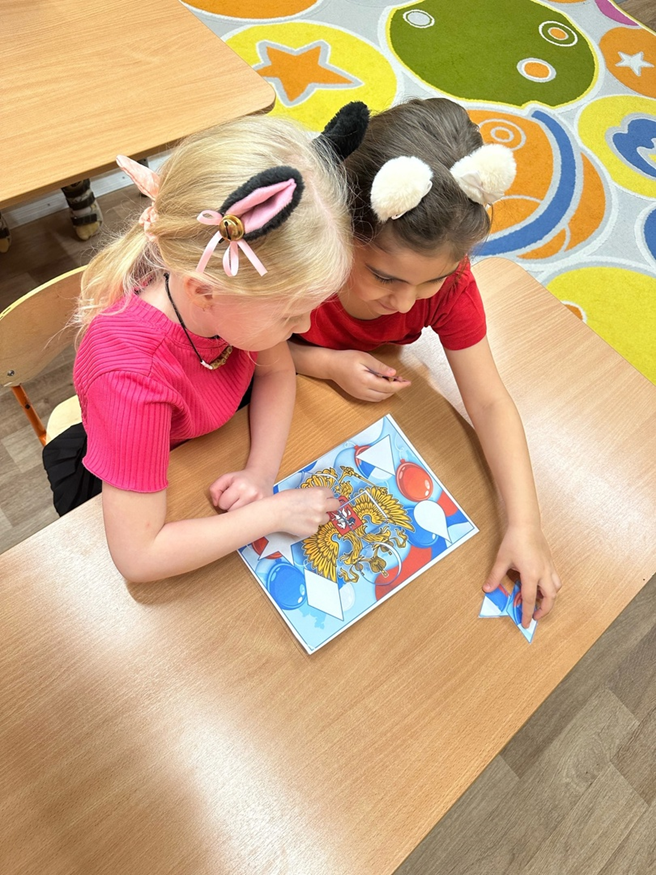 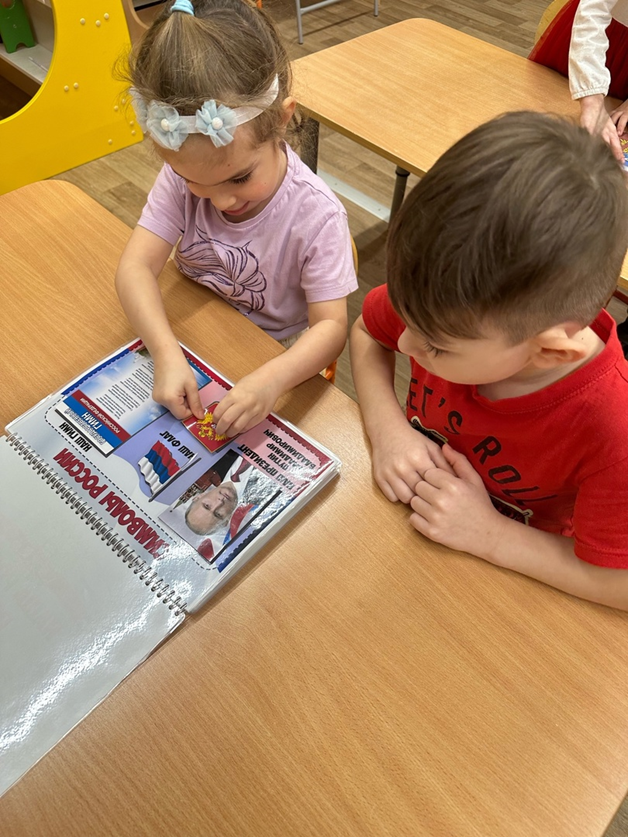 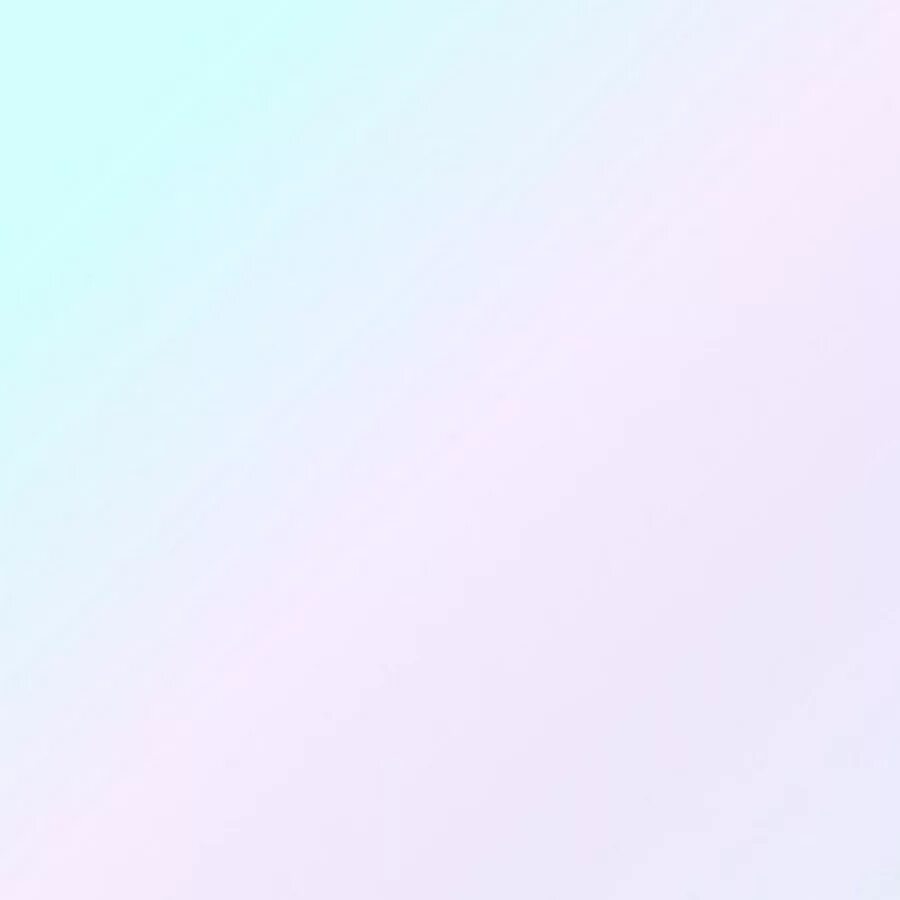 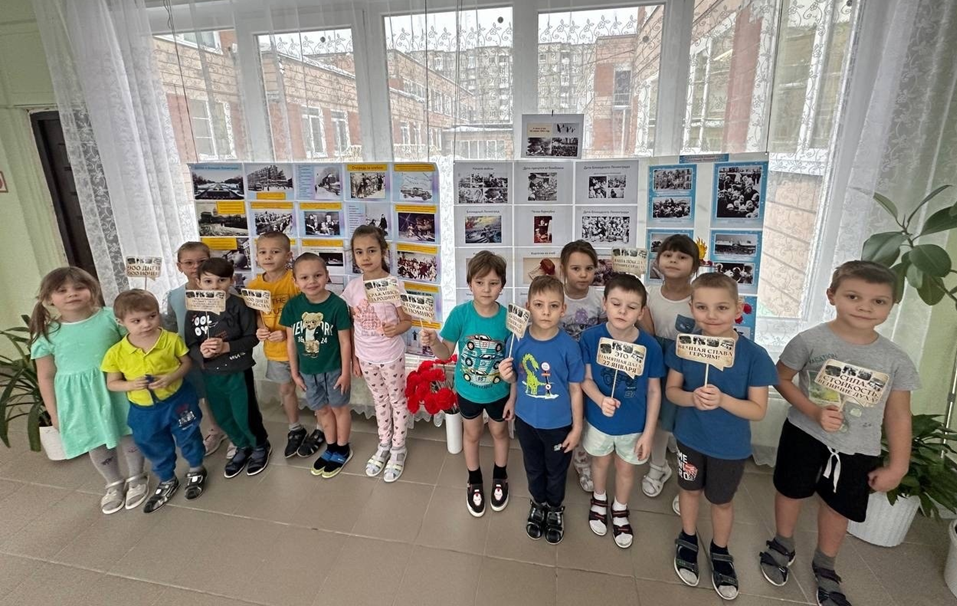 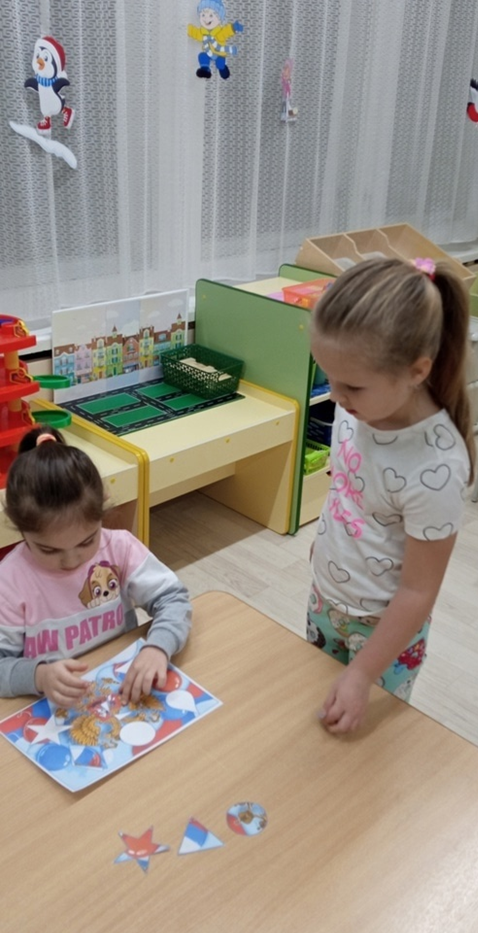 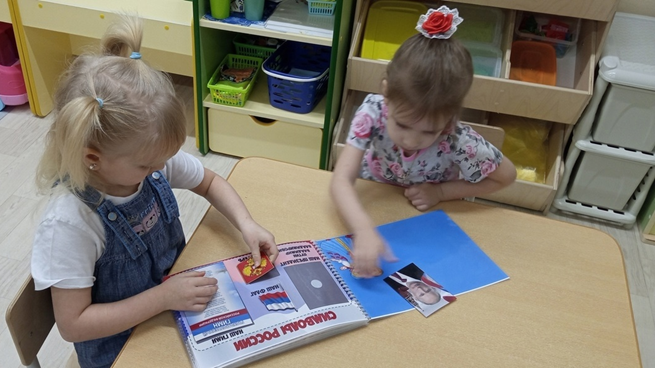 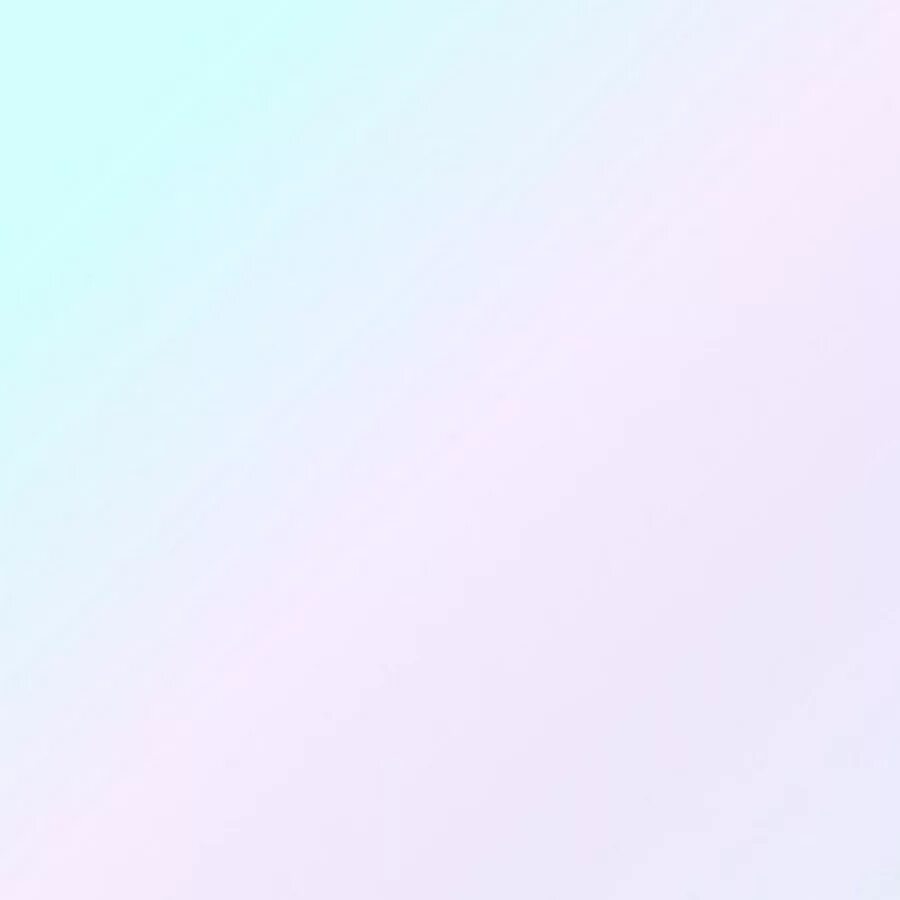 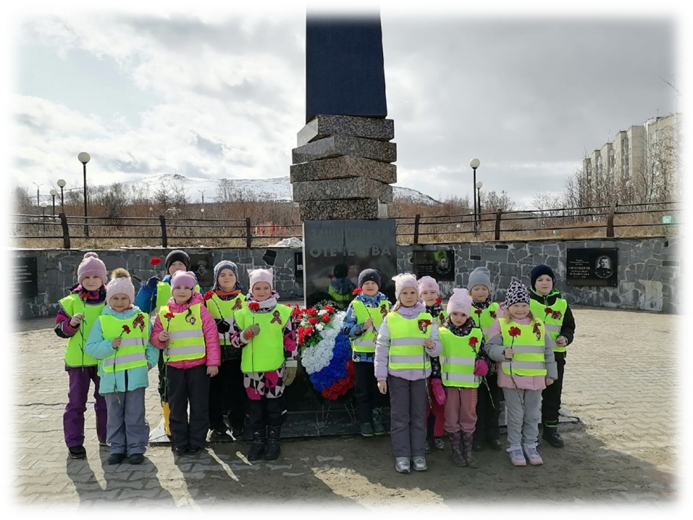 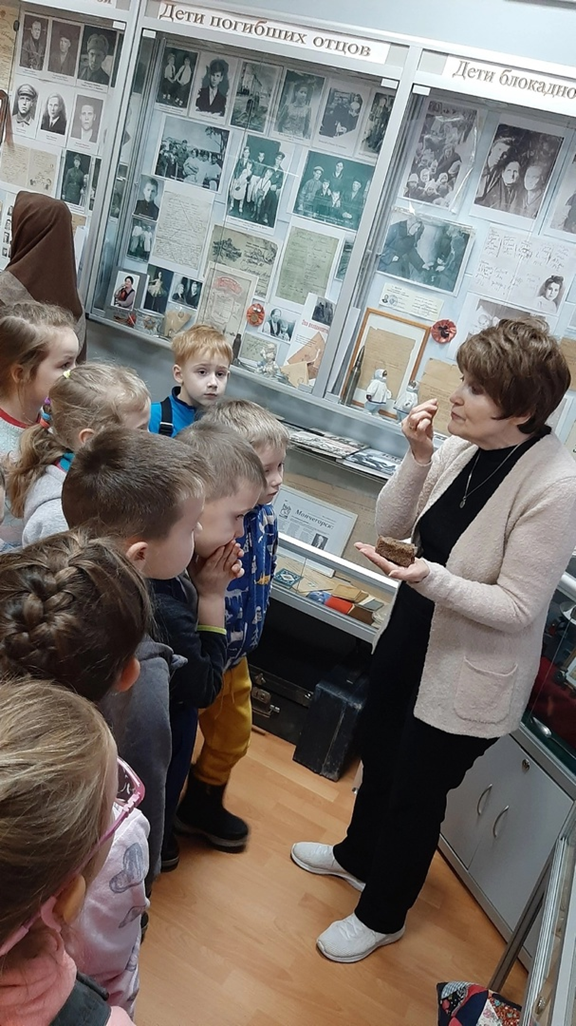 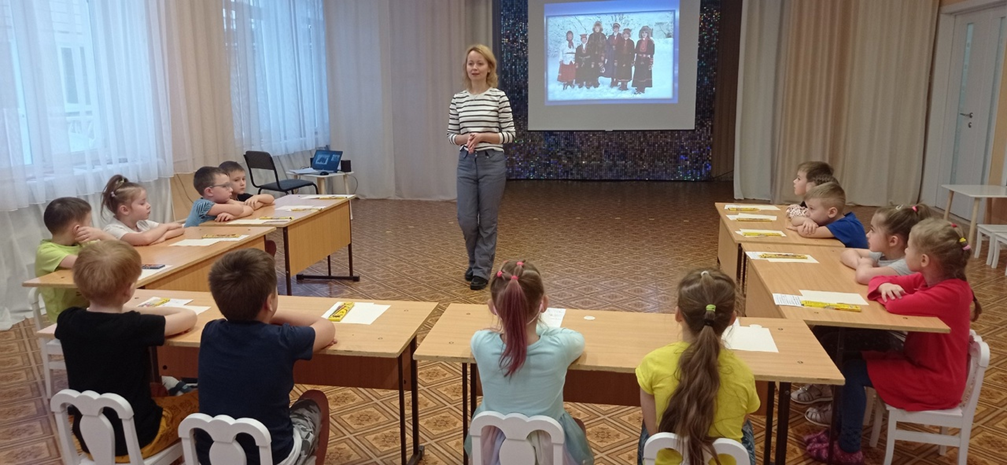 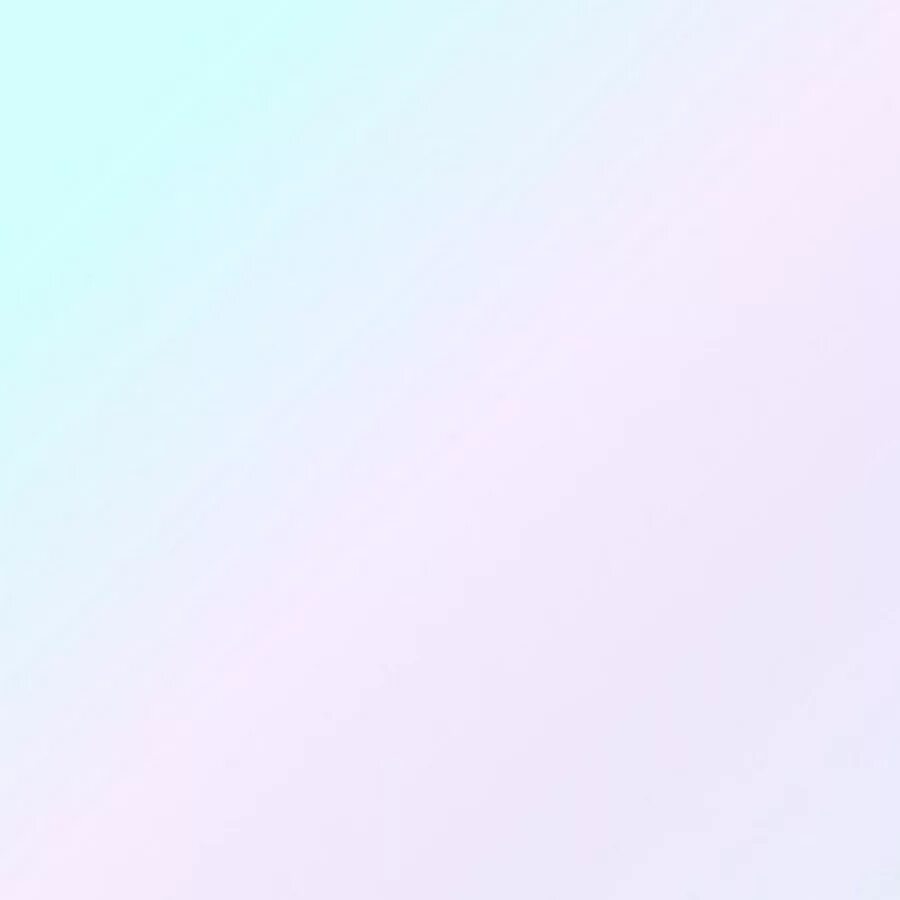 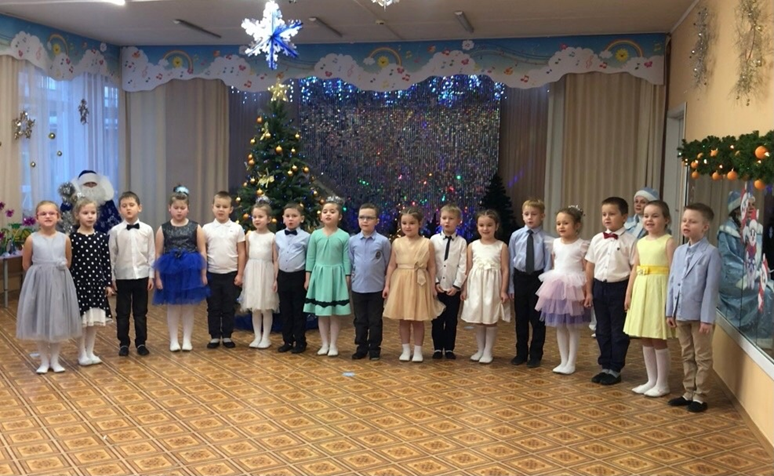 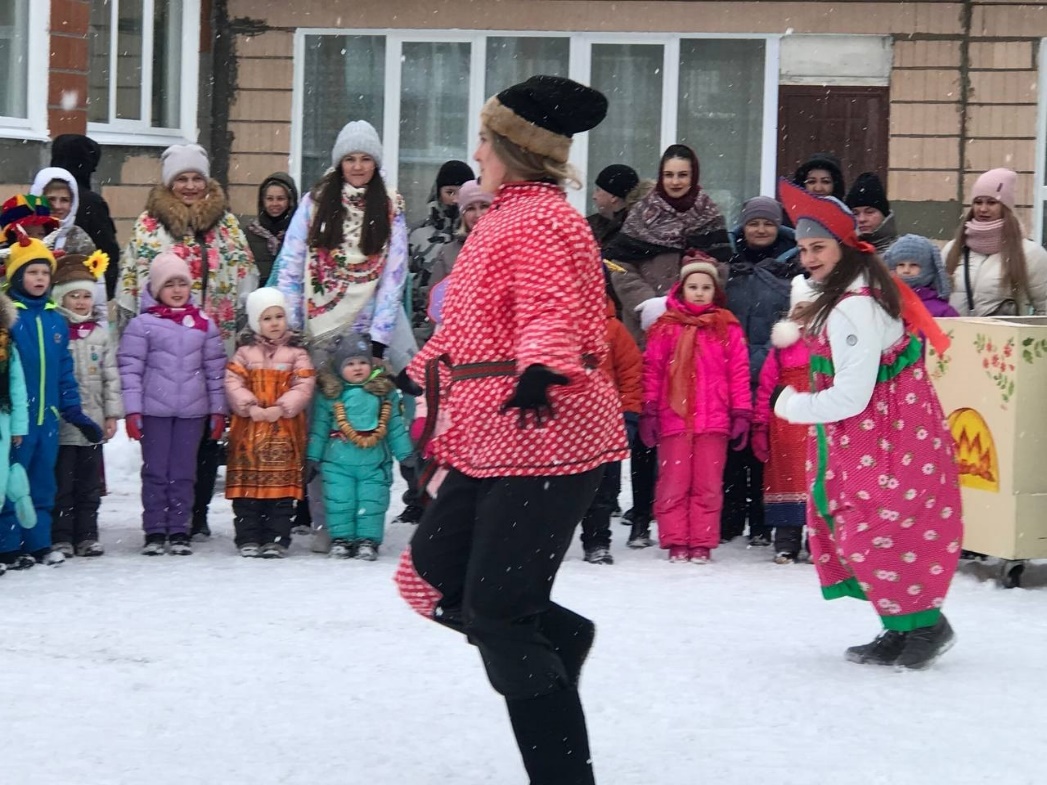 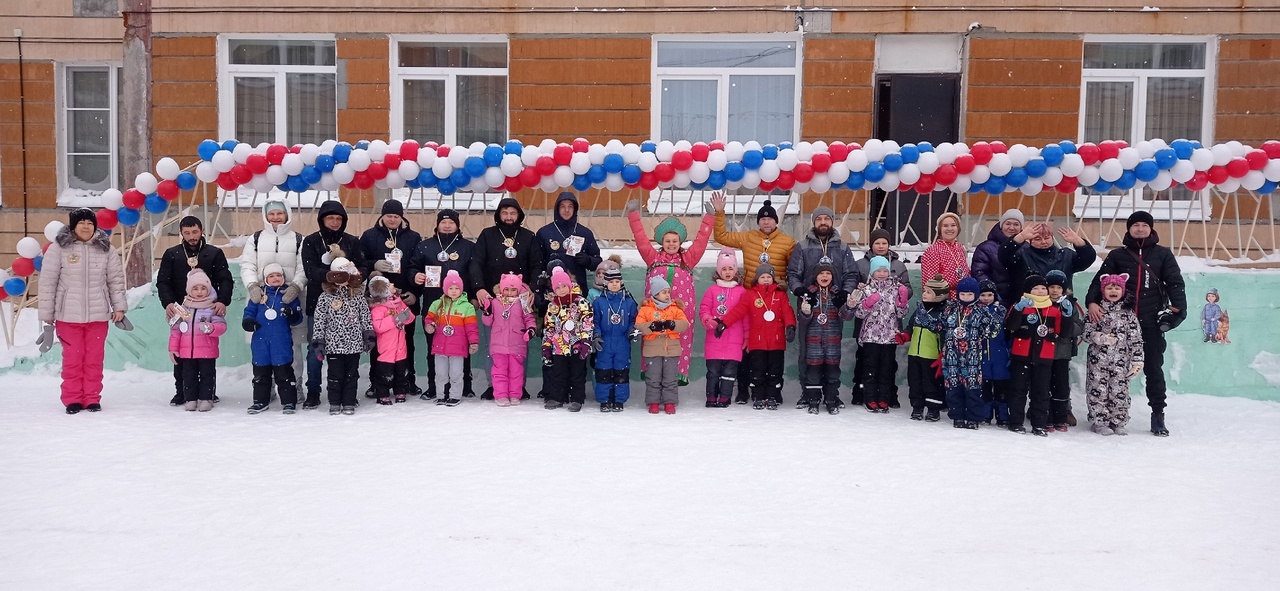 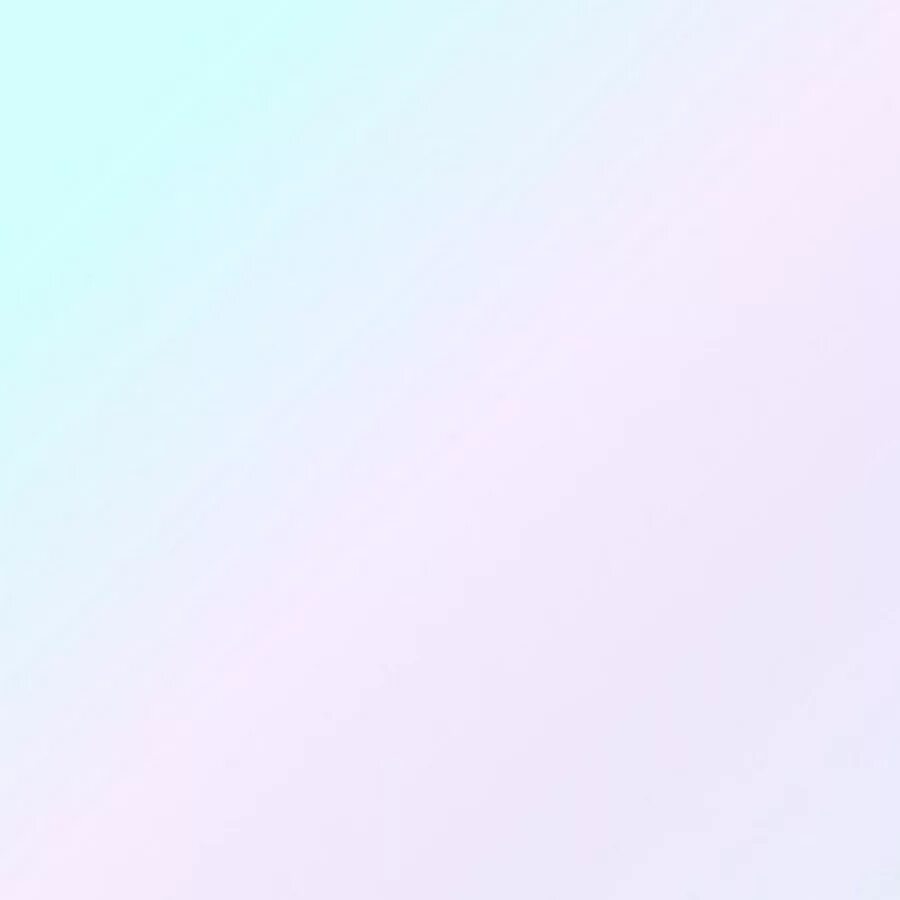 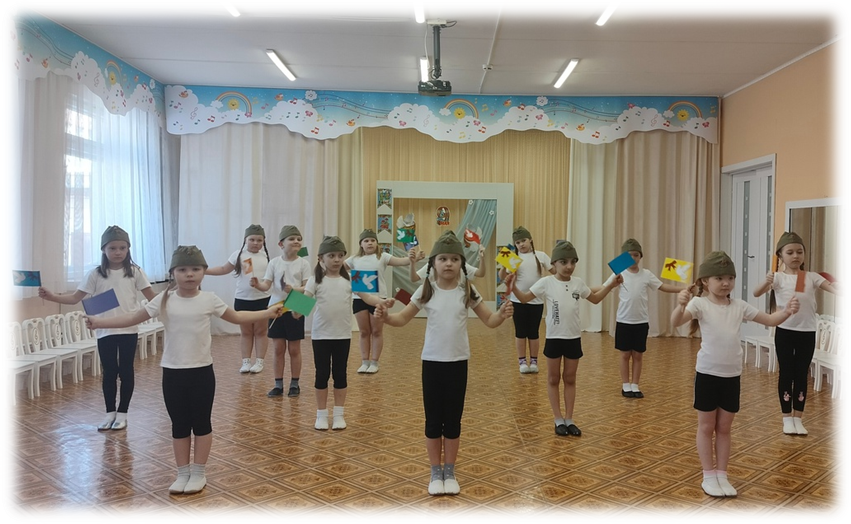 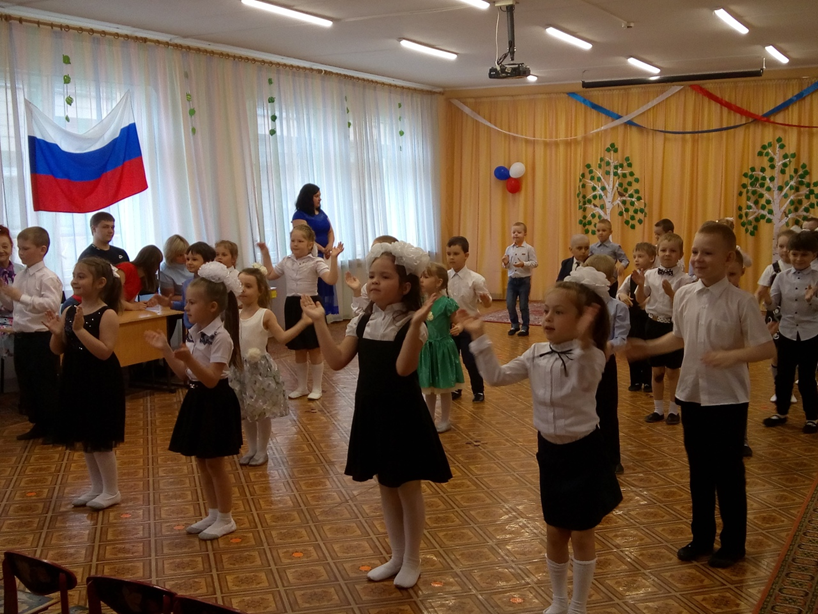 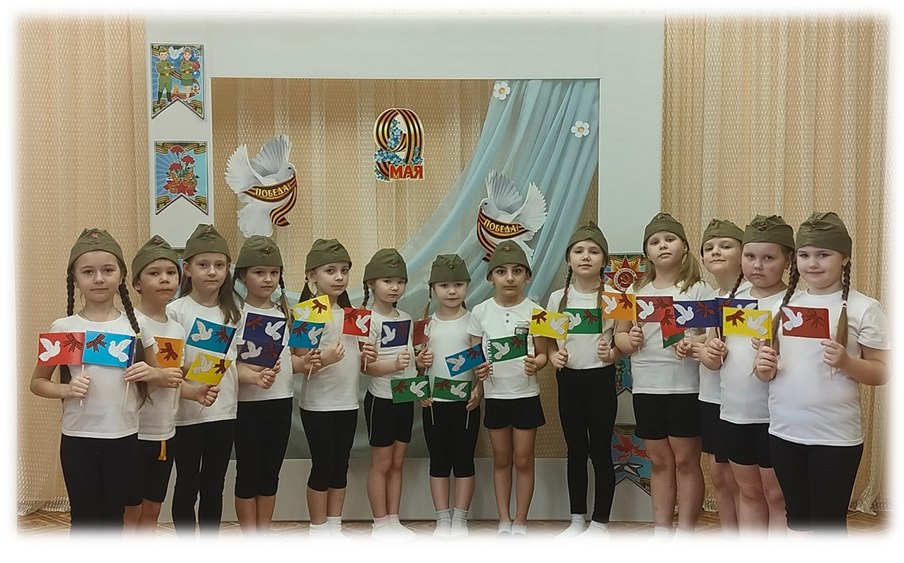 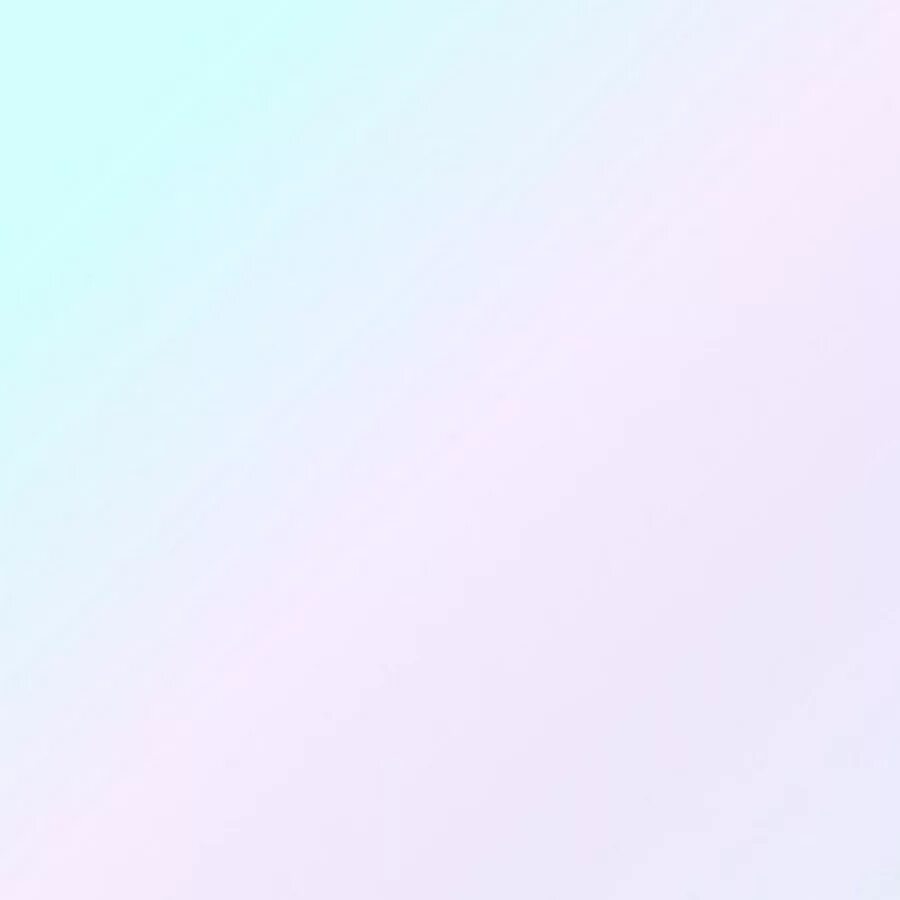 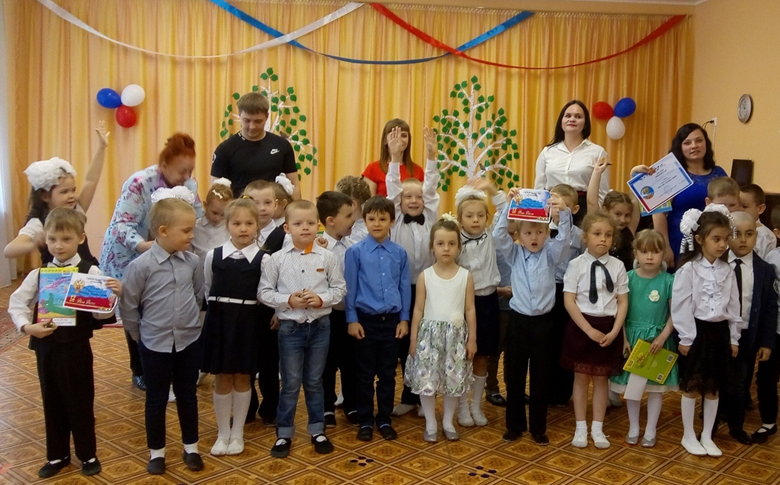 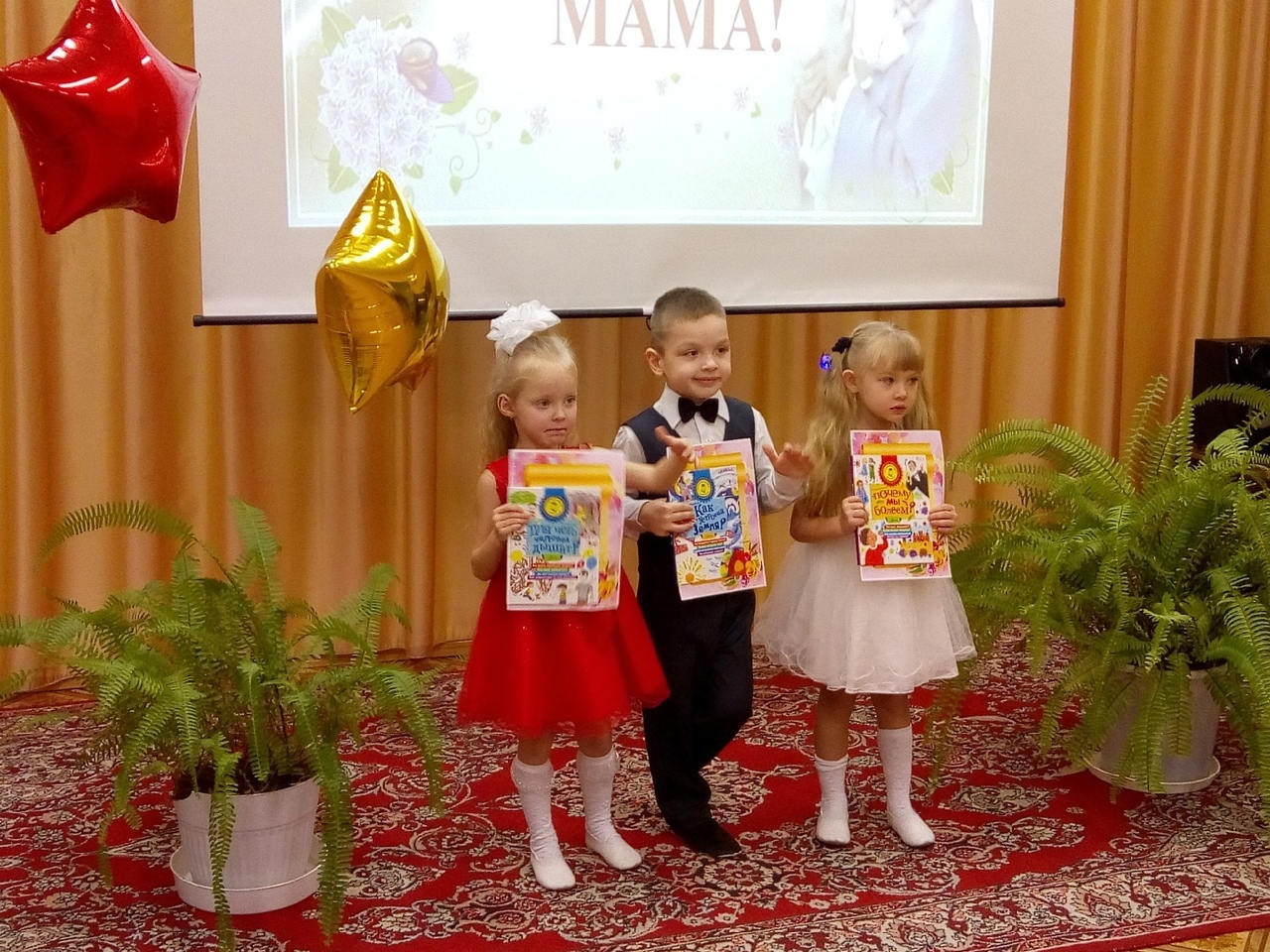 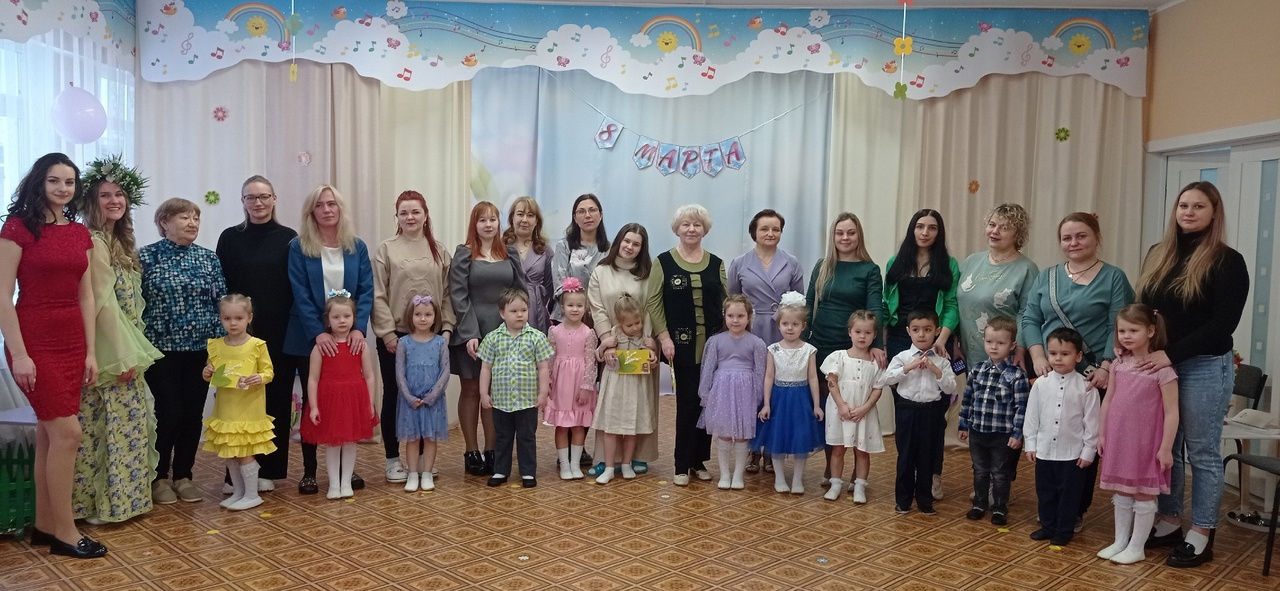 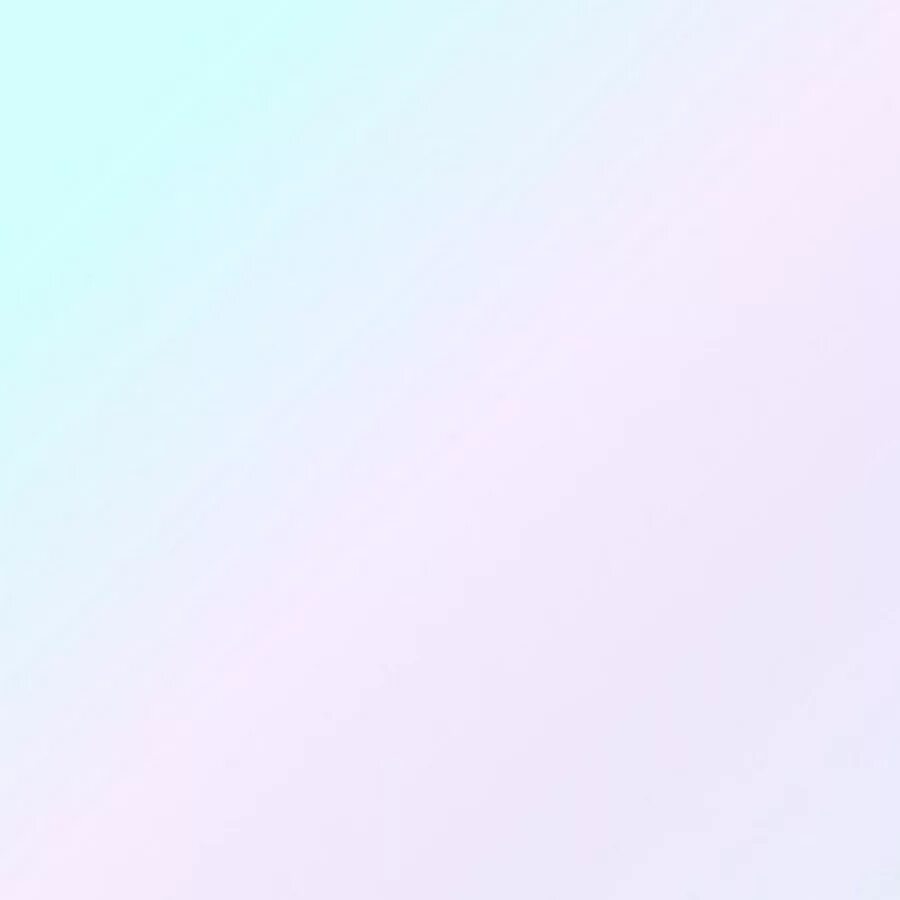 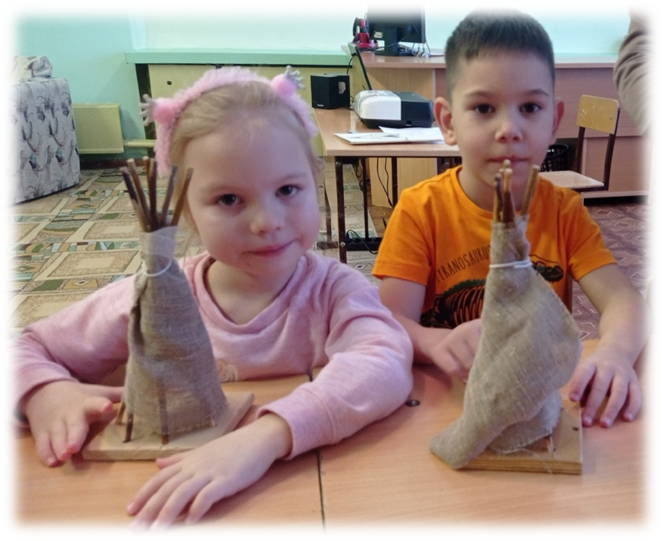 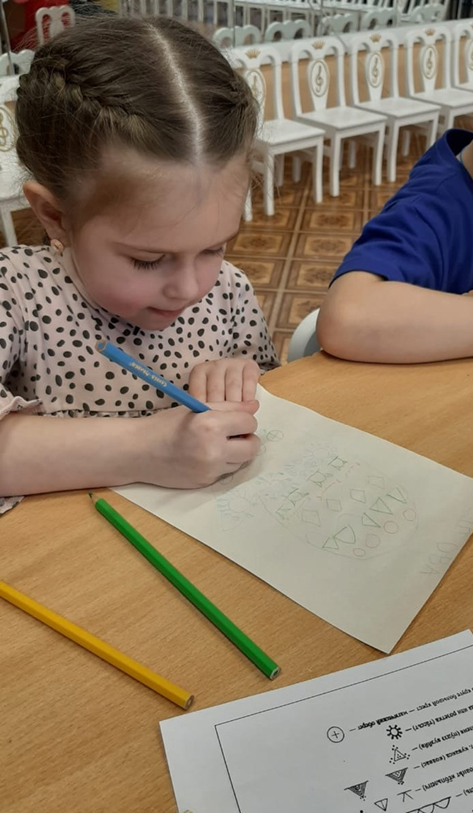 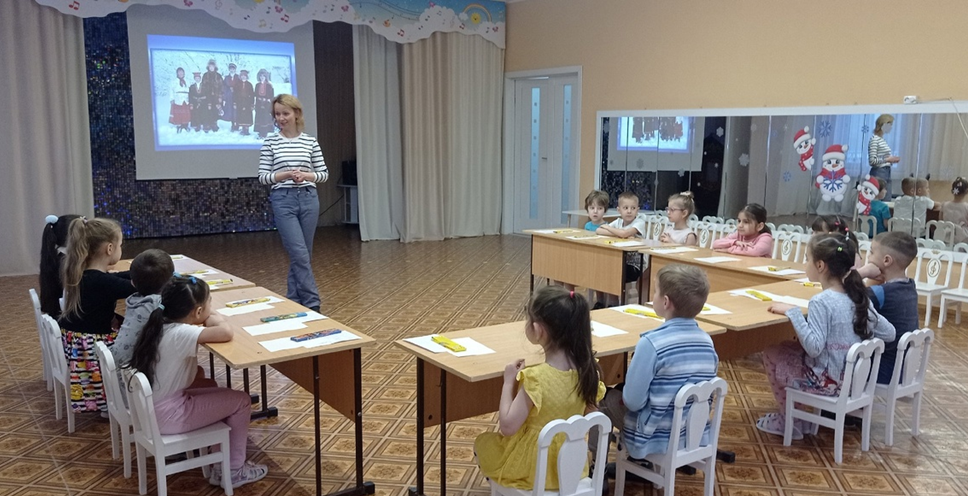 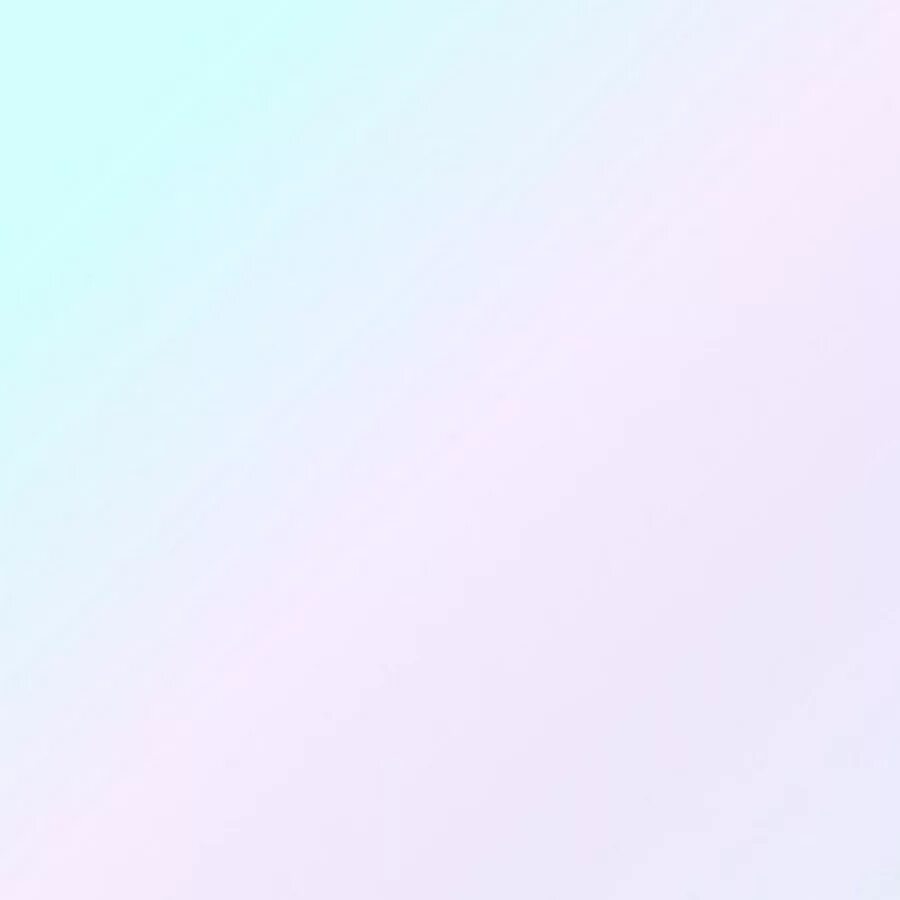 Взаимодействие с музеем «Дети войны» осуществляется на основании договора о сотрудничестве, и включает в себя:
1.Планирование совместной деятельности.
2.Организация и проведение совместных педагогических мероприятий.
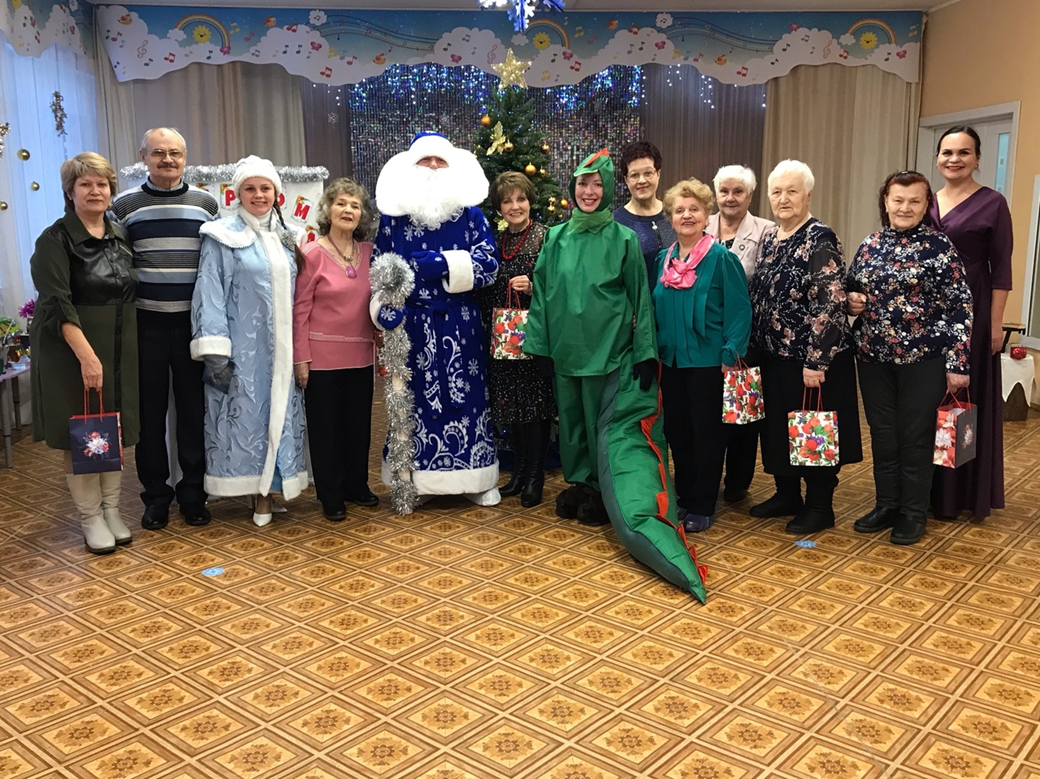 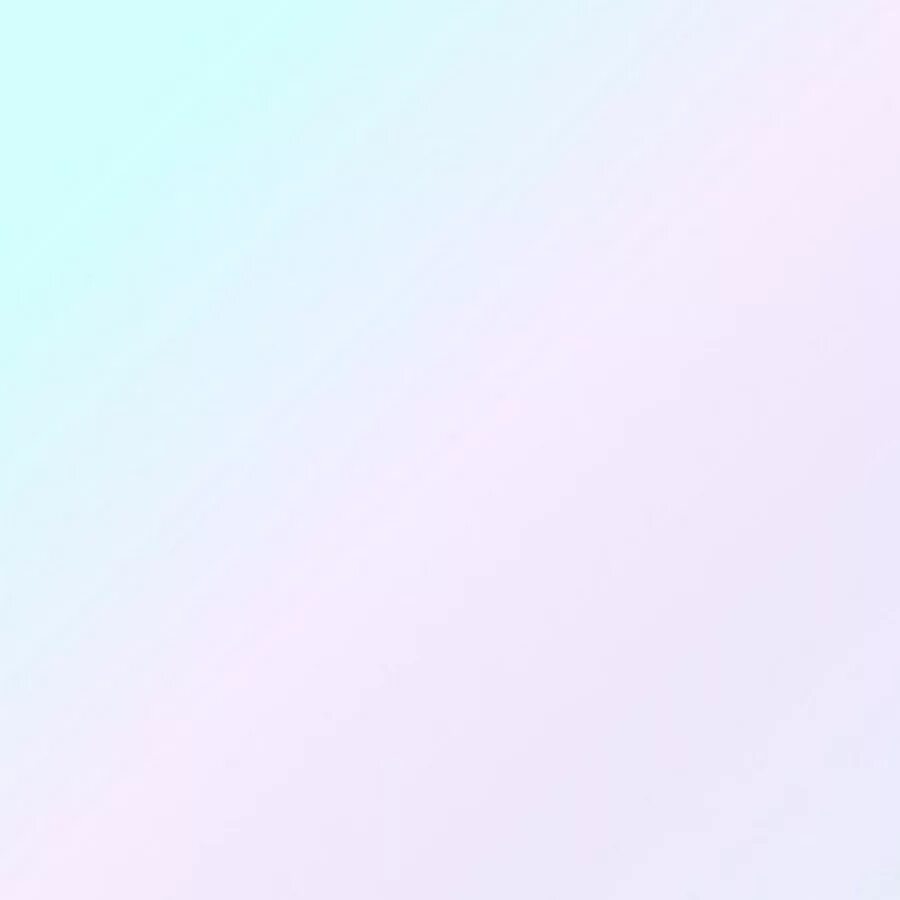 Задачи
1.Обучающие - расширять знания об историческом наследии нашей страны.
2.Развивающие - развивать познавательные способности детей в процессе исследовательской и практической деятельности; формировать наглядно-образное мышление, творческие способности, самостоятельность, навыки взаимоотношений с взрослыми;
3.Воспитательные – способствовать воспитанию нравственных ценностей; воспитывать любовь к Родине, уважение и почитание старшего поколения, вызывать эмоциональный отклик на результат своей деятельности.
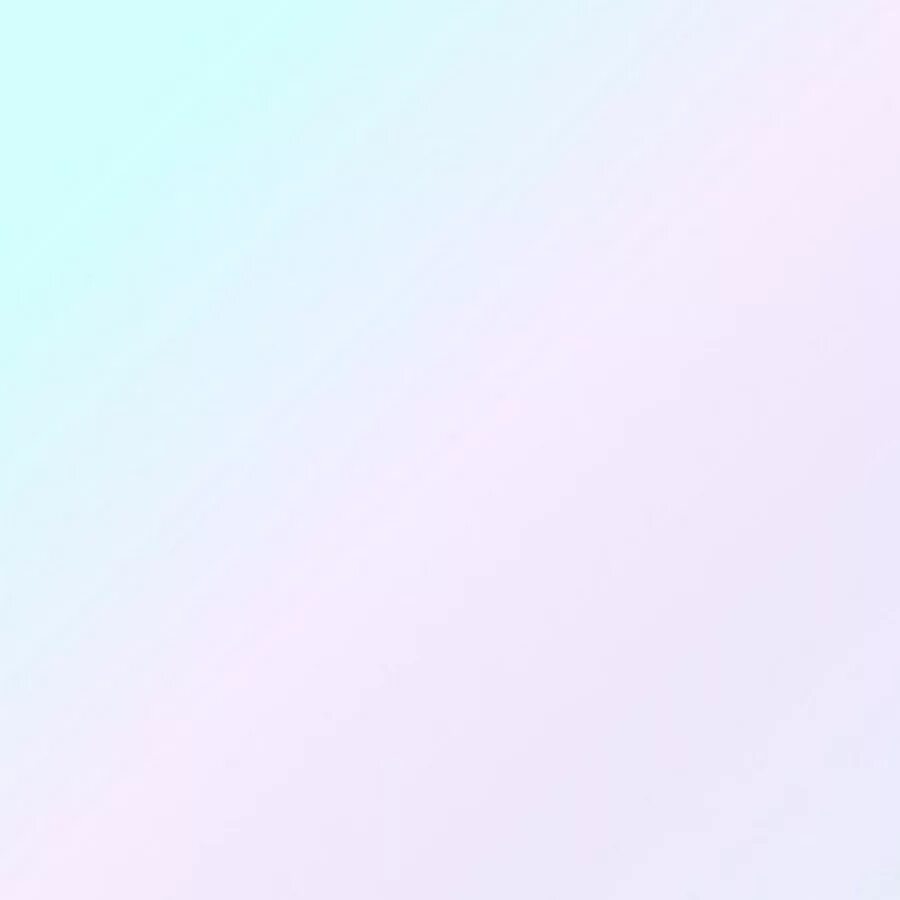 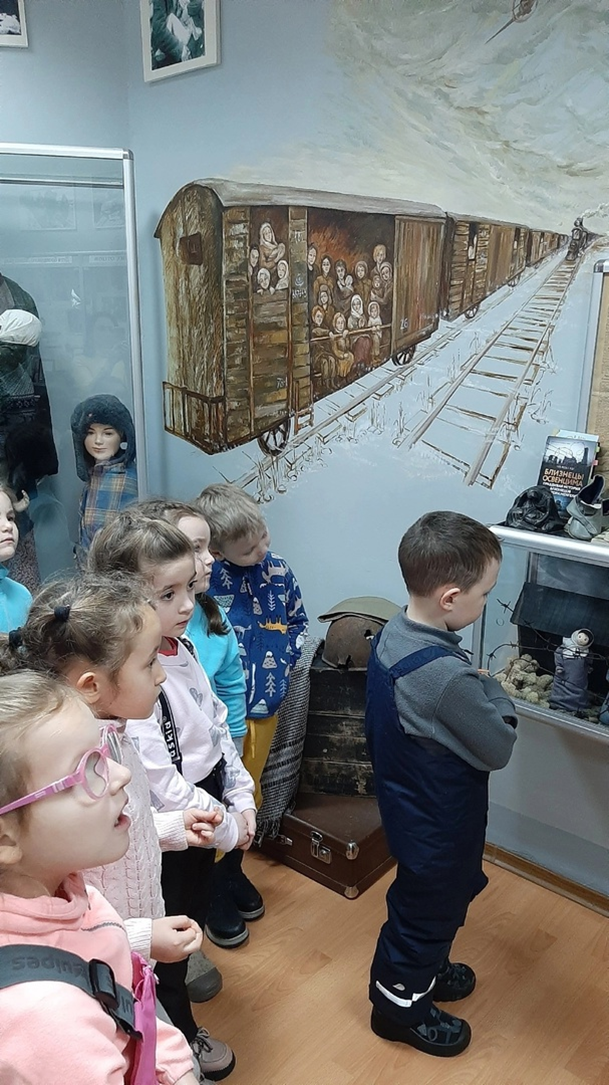 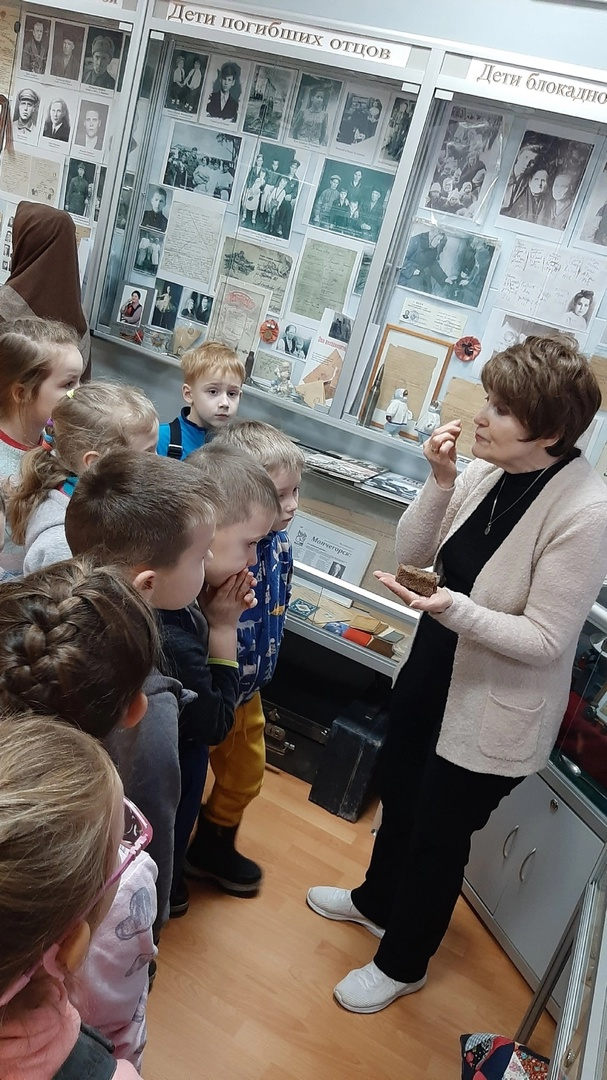 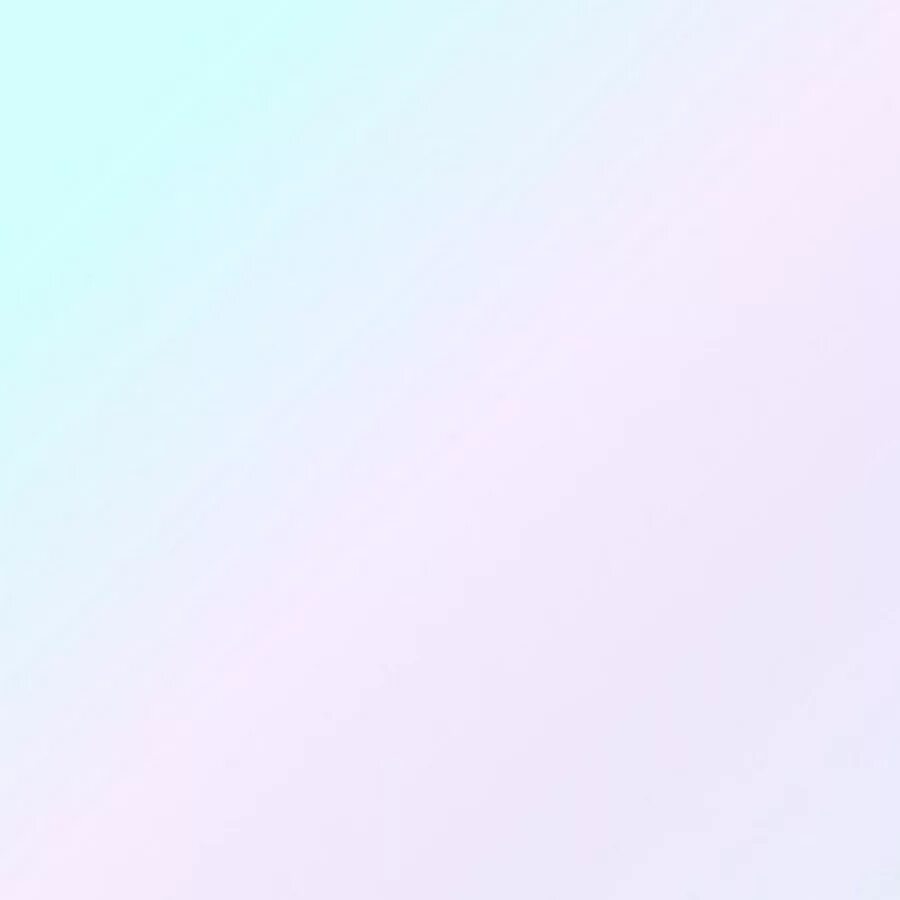 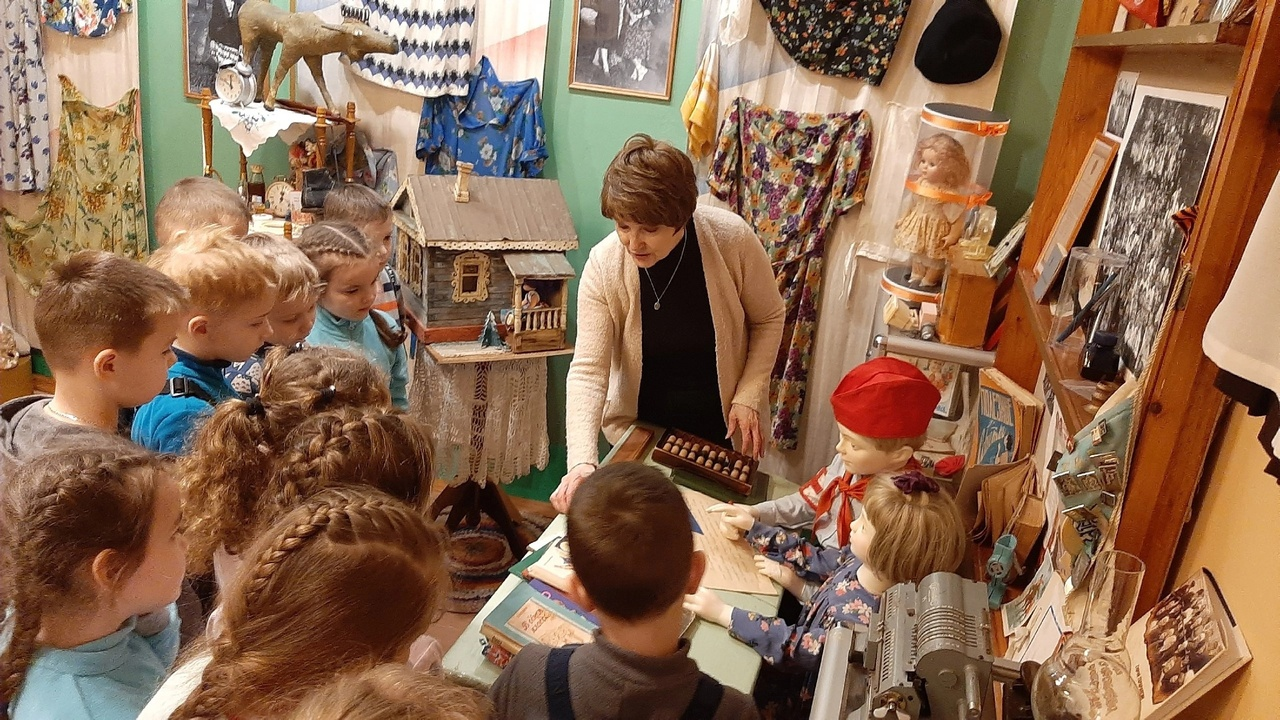 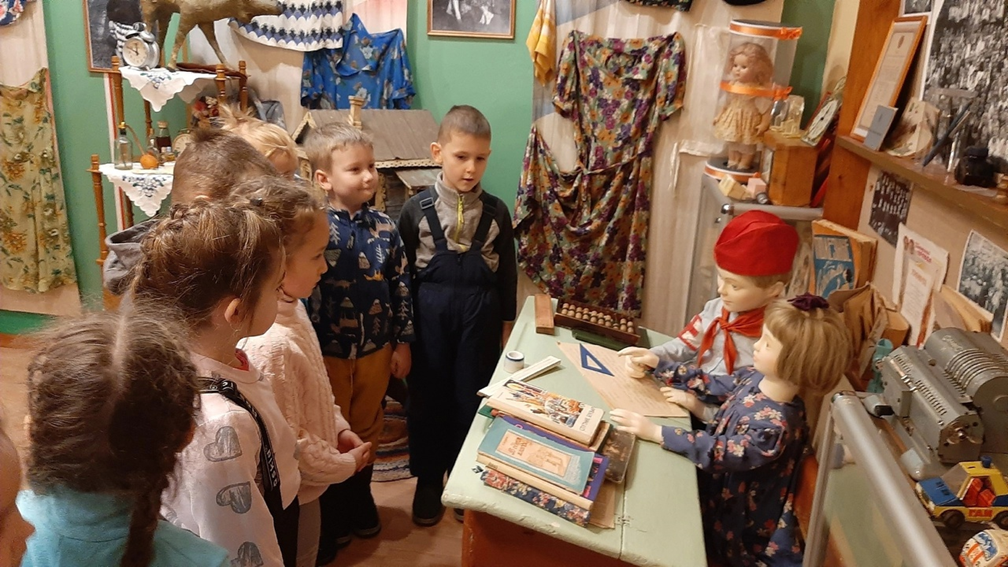 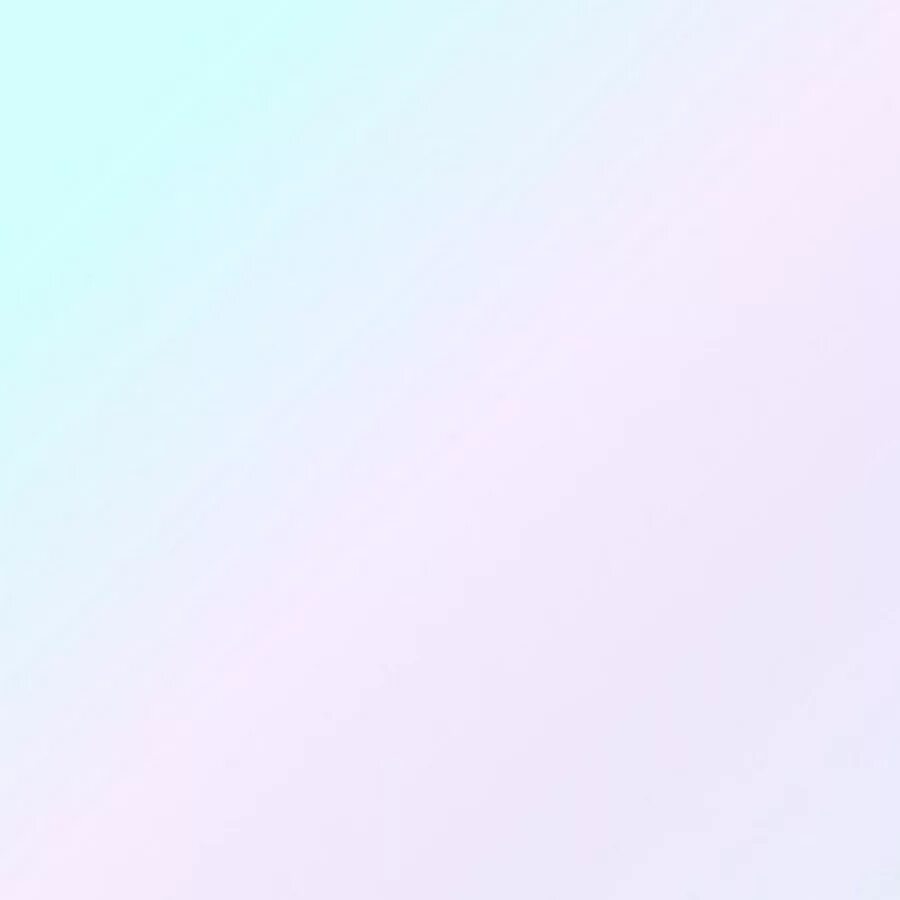 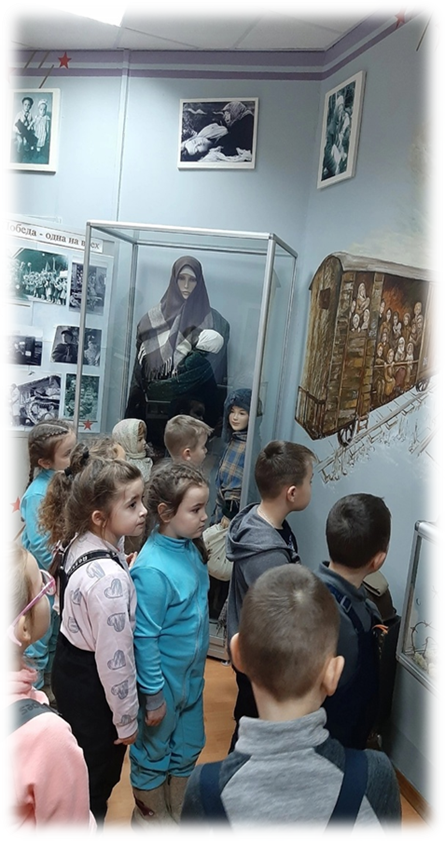 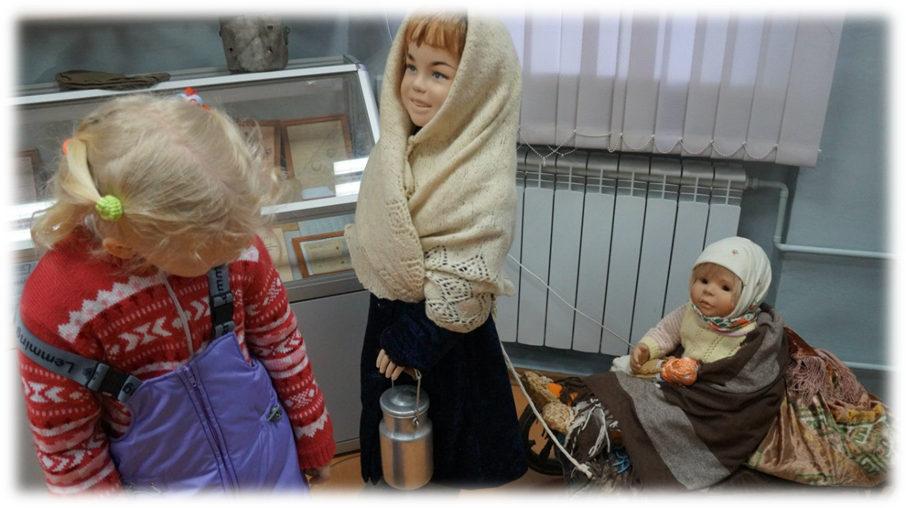 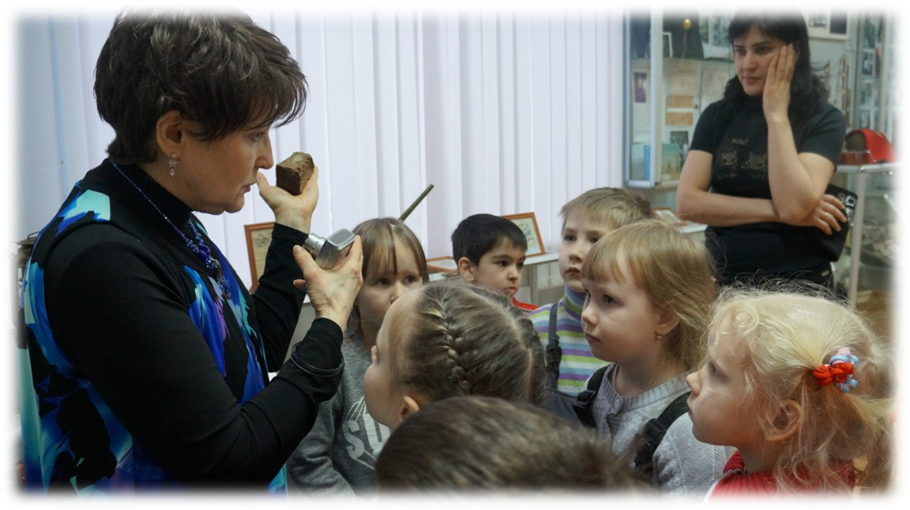 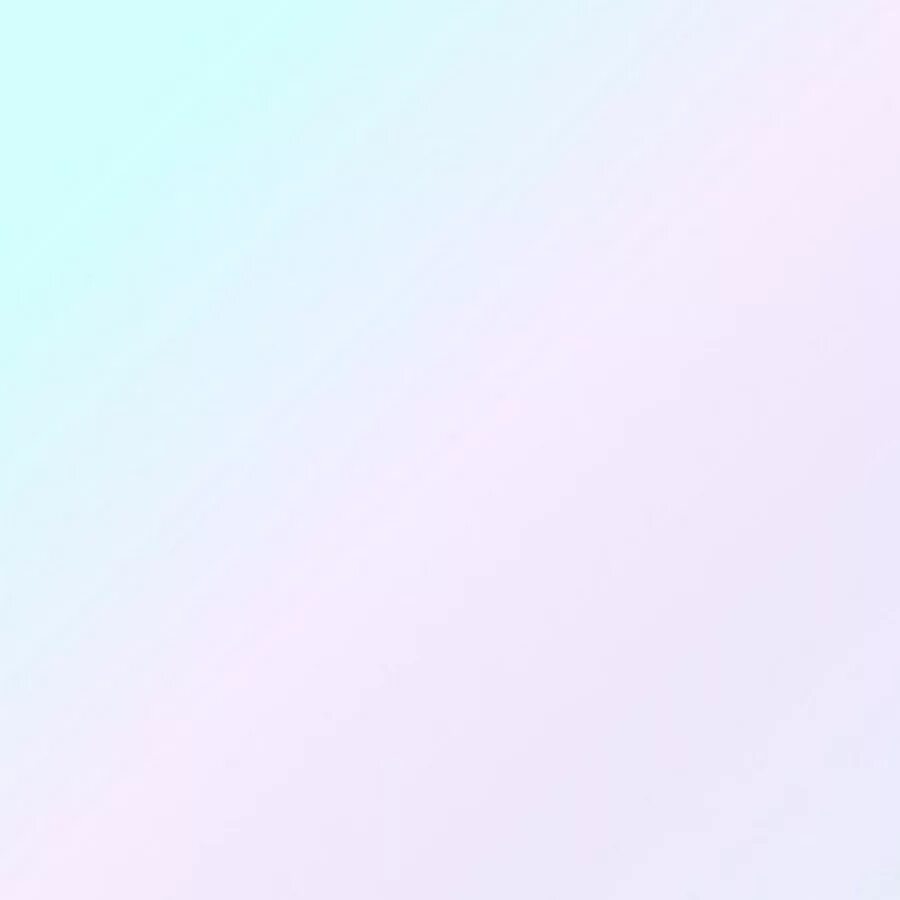 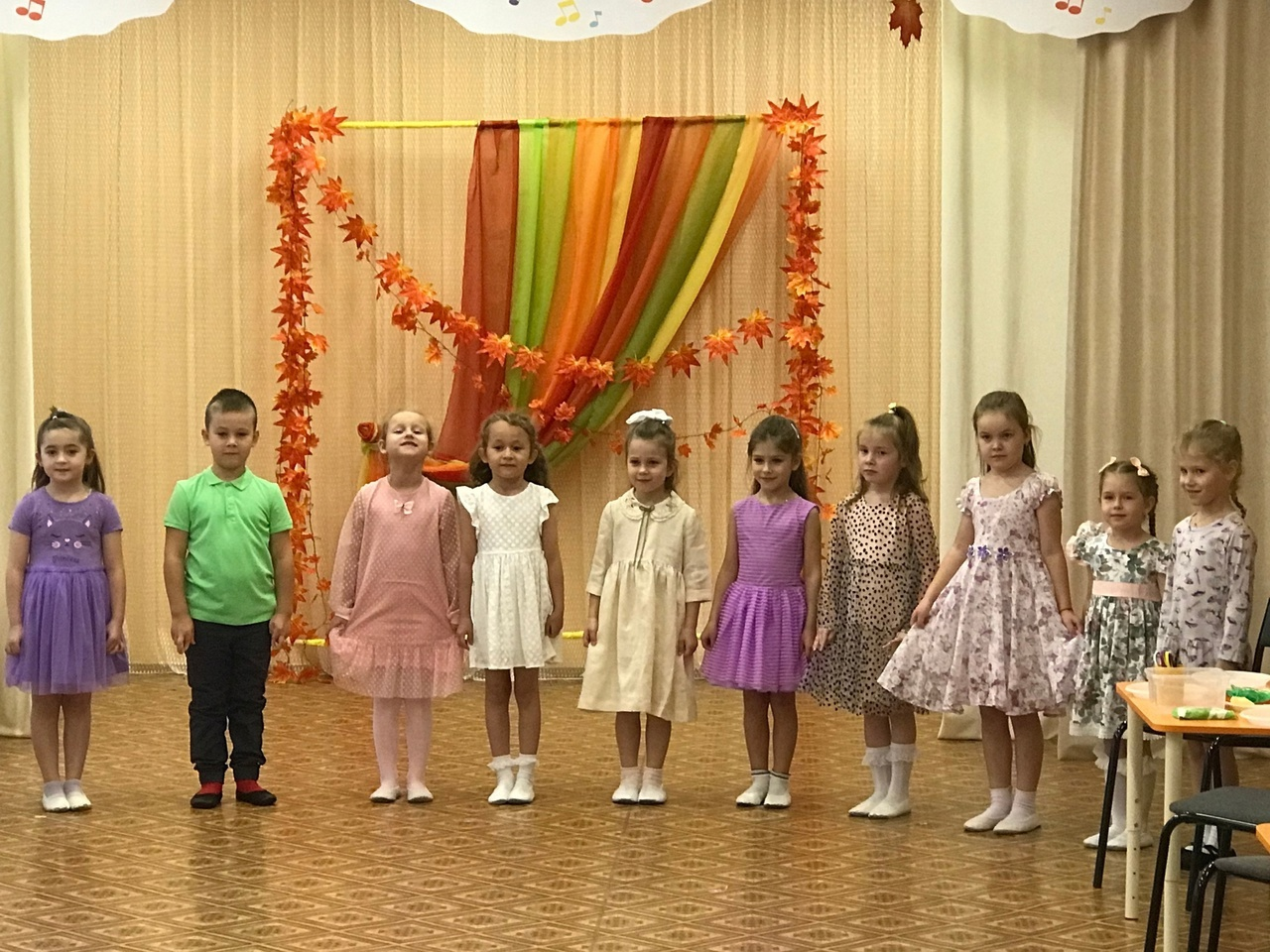 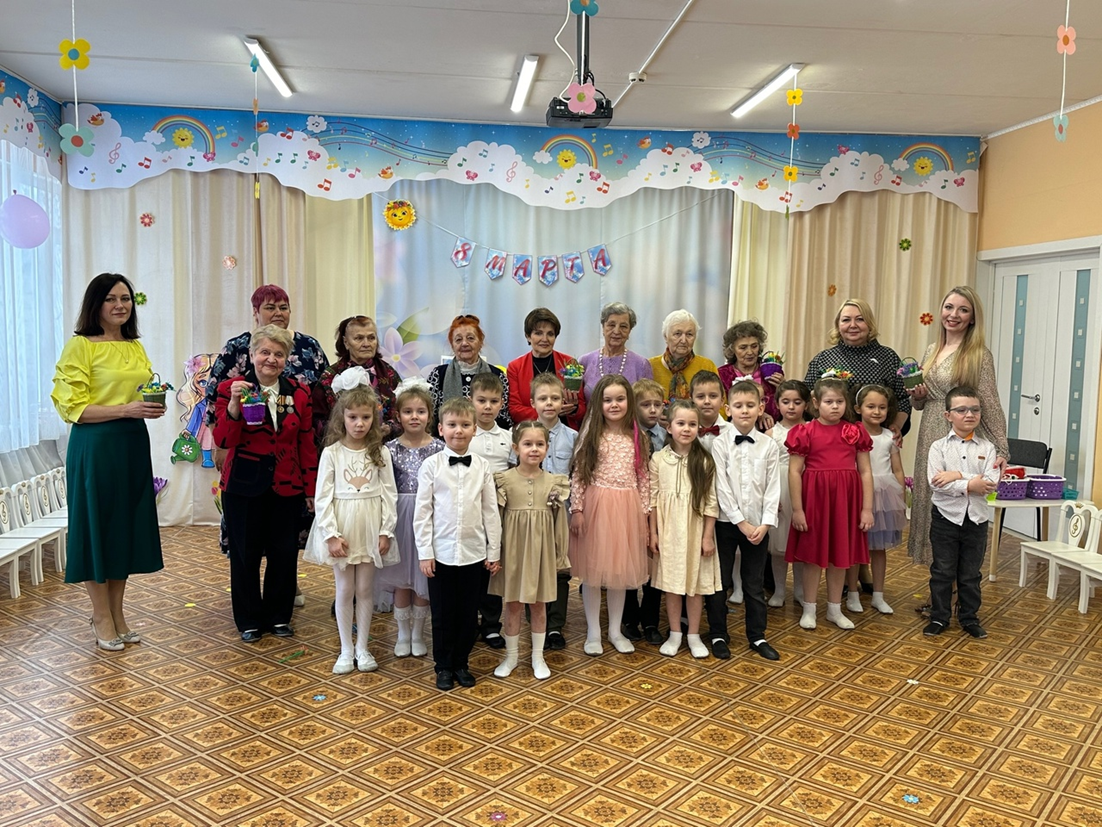 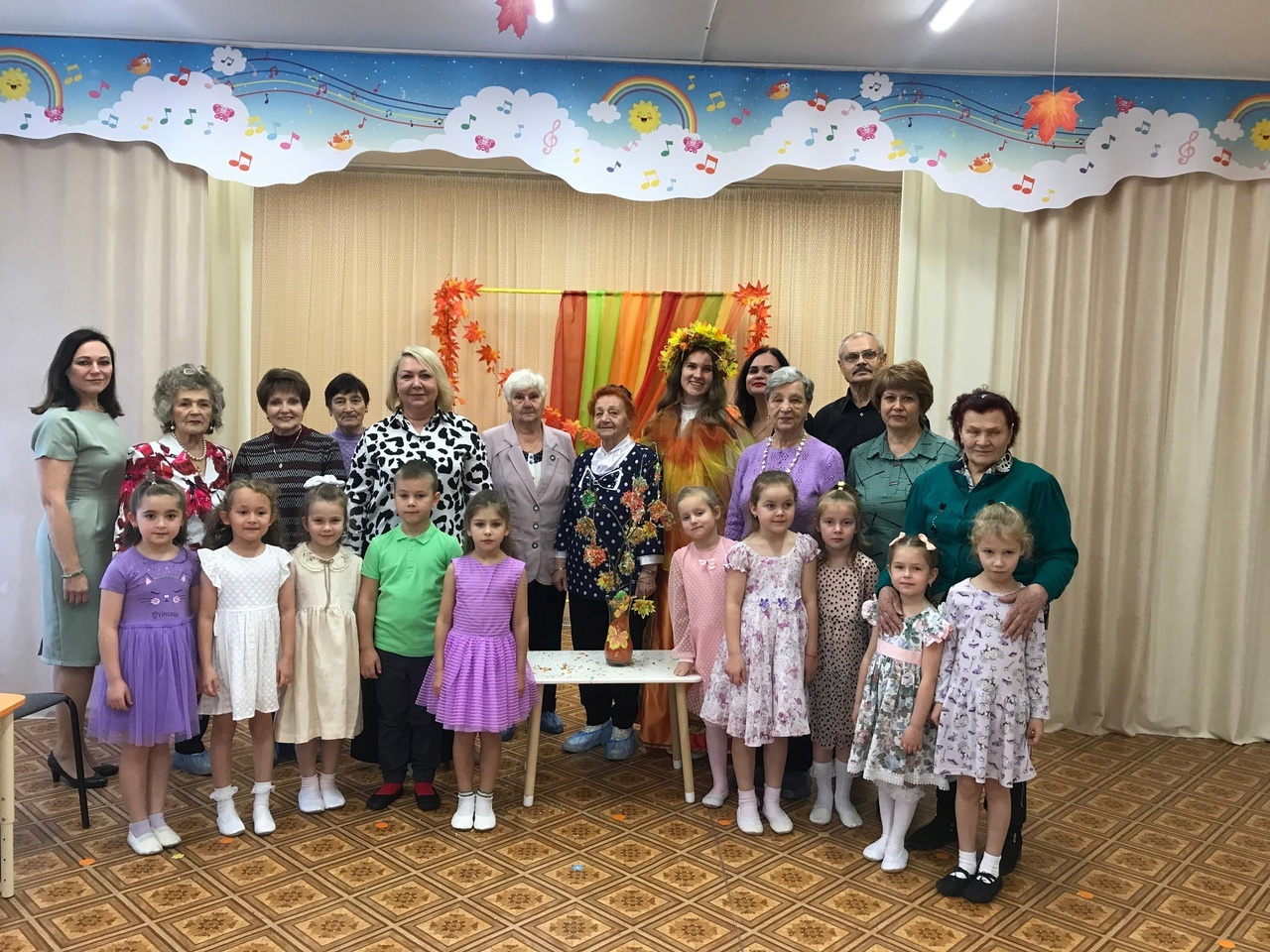 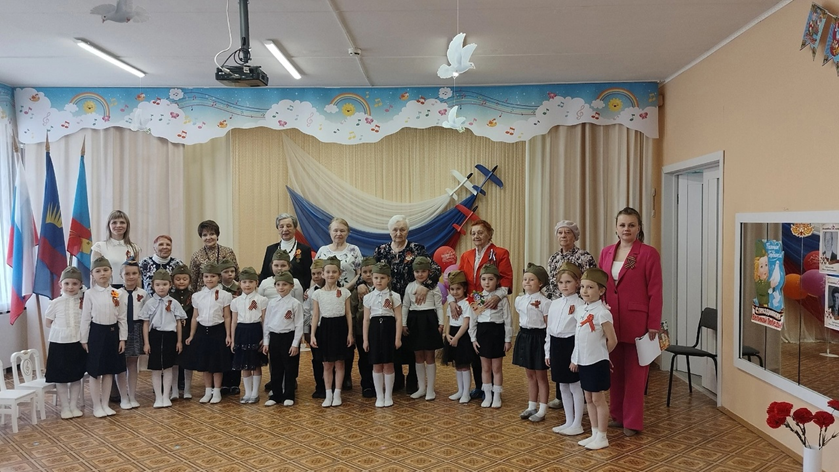 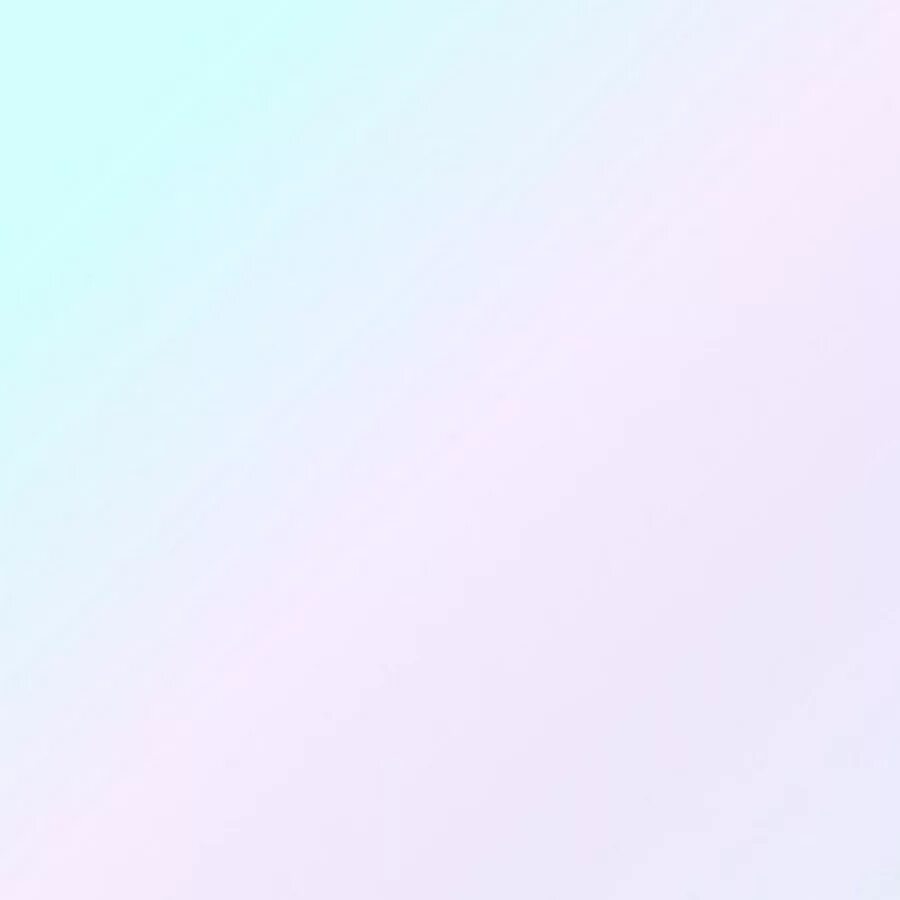 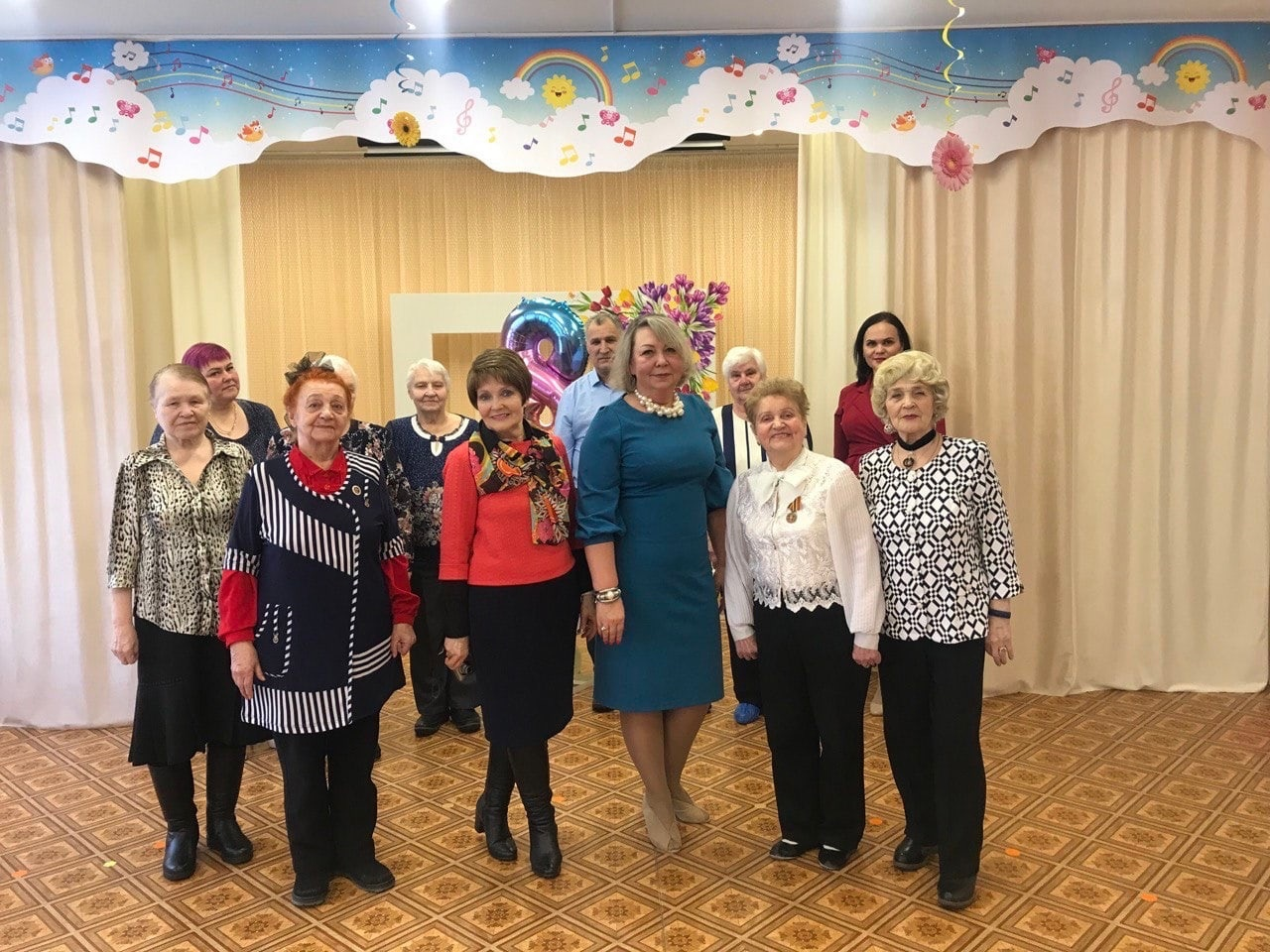 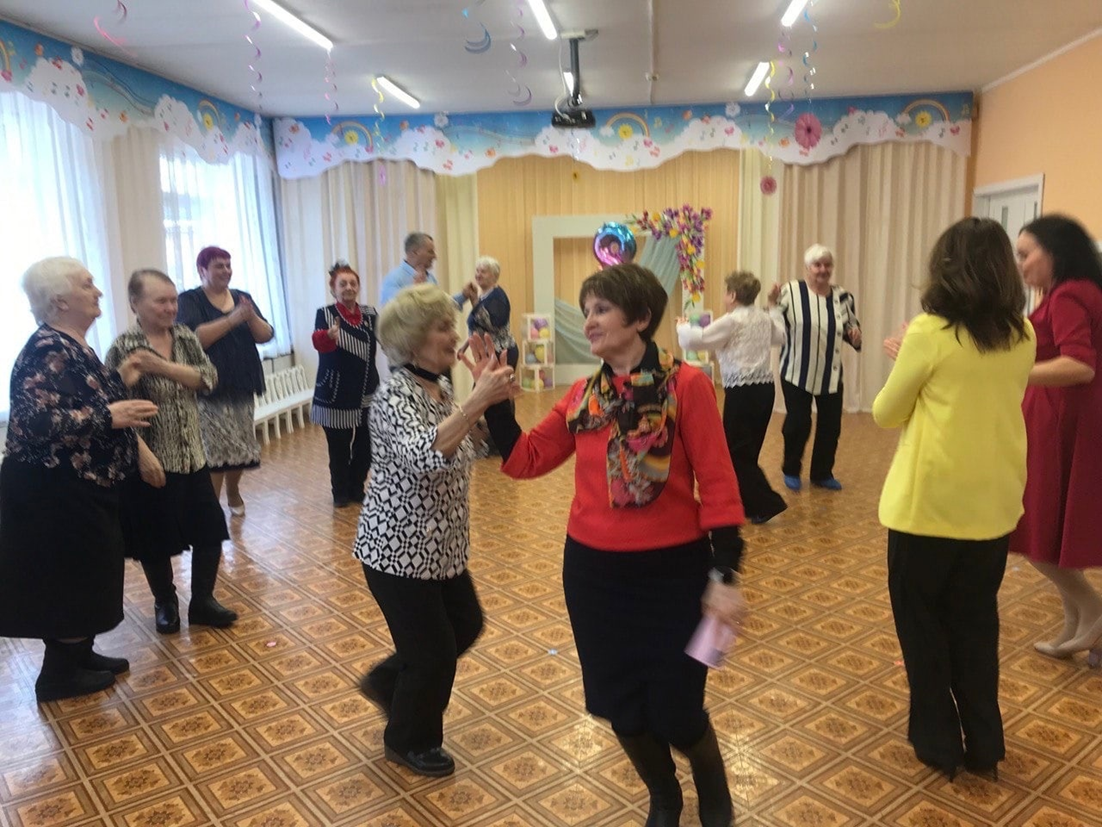 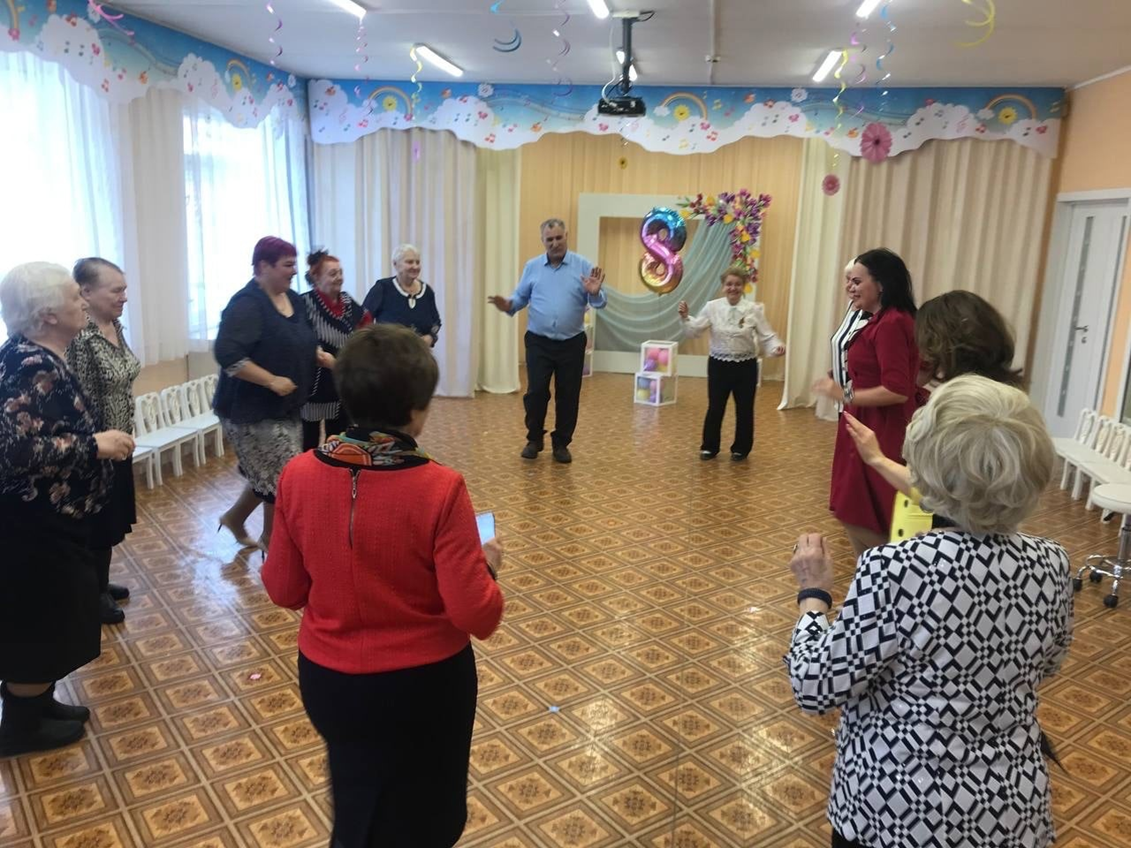 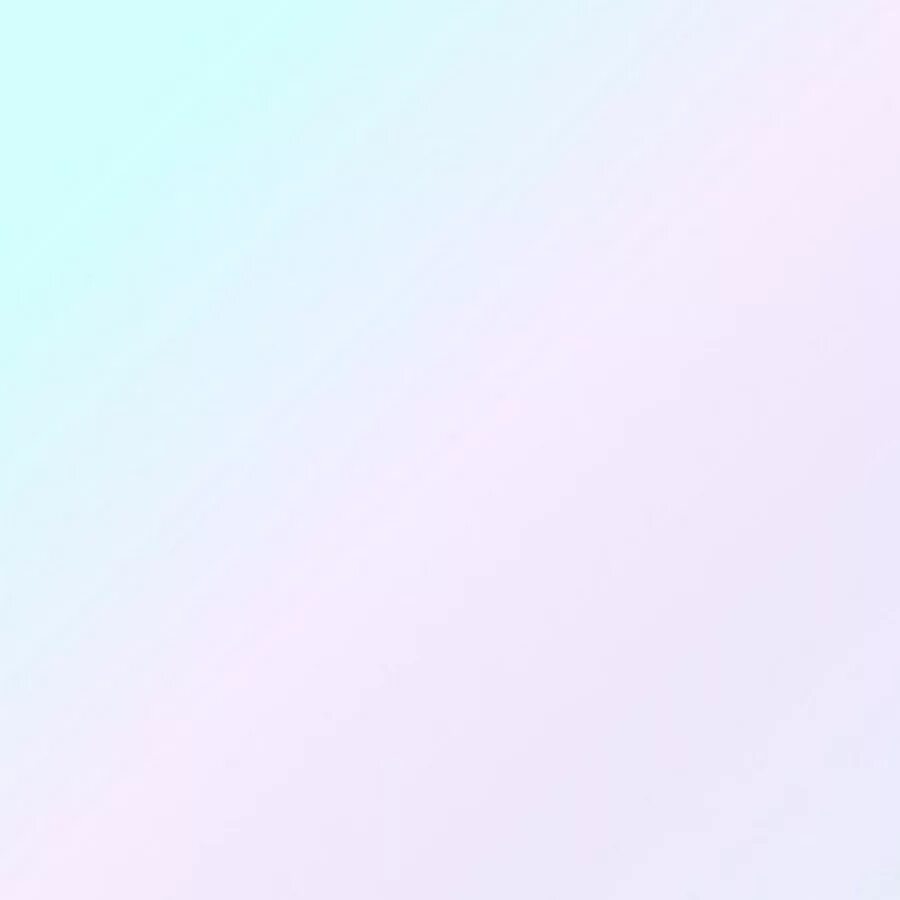 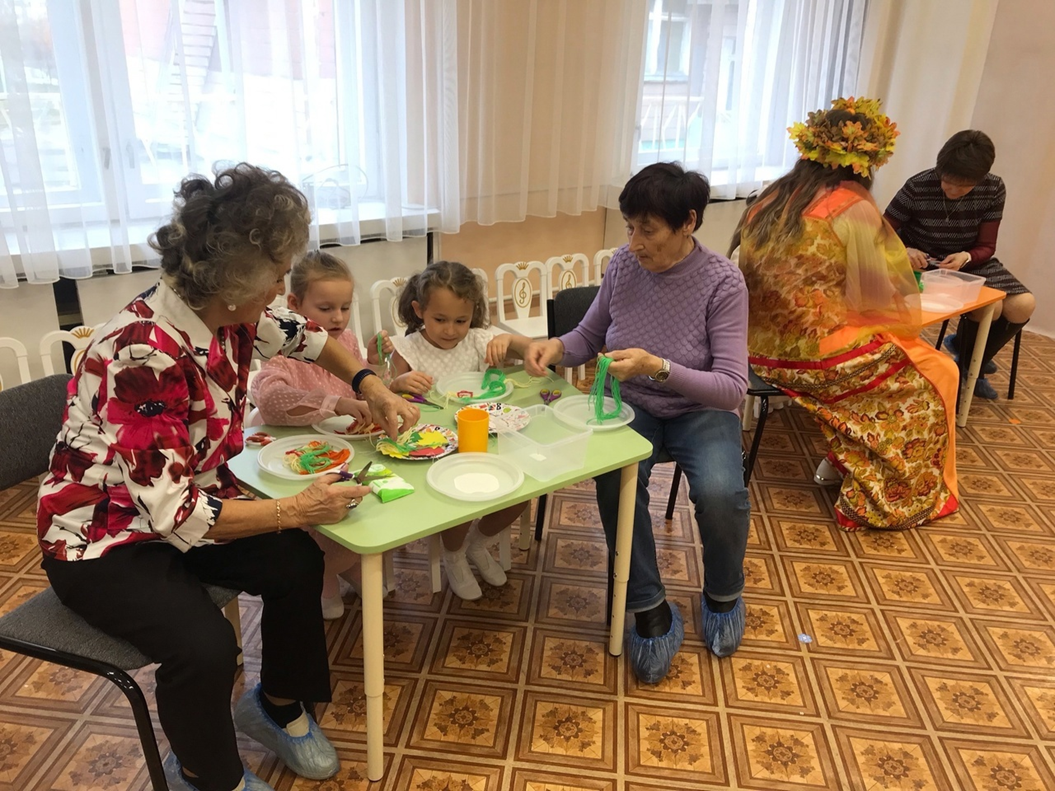 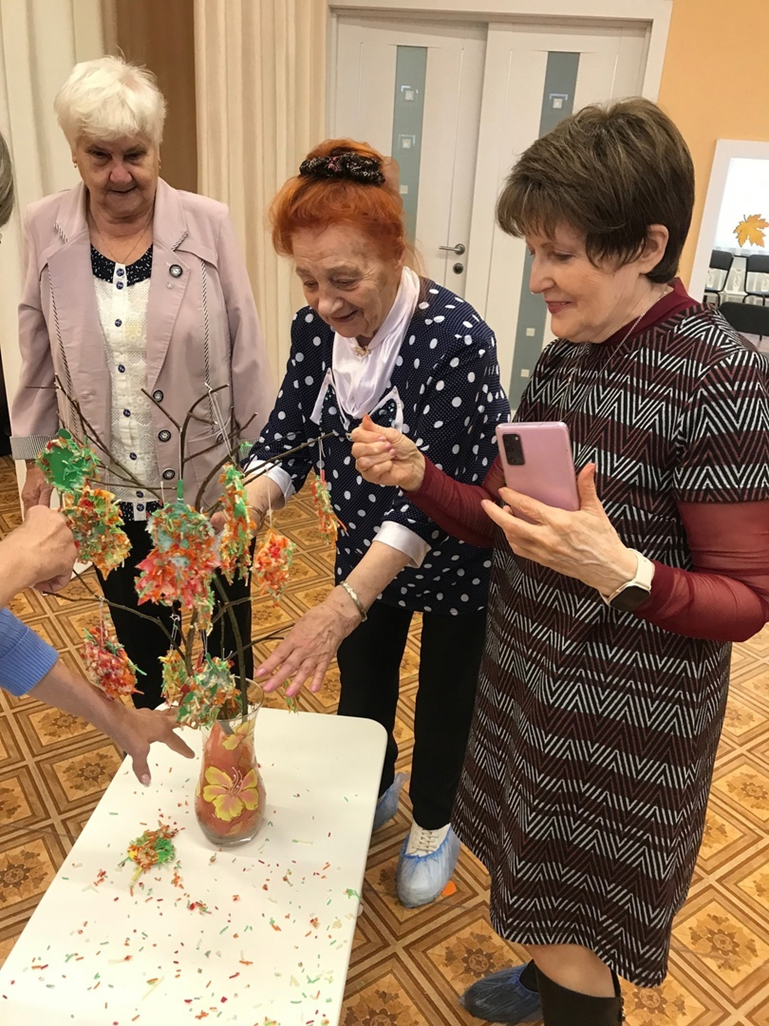 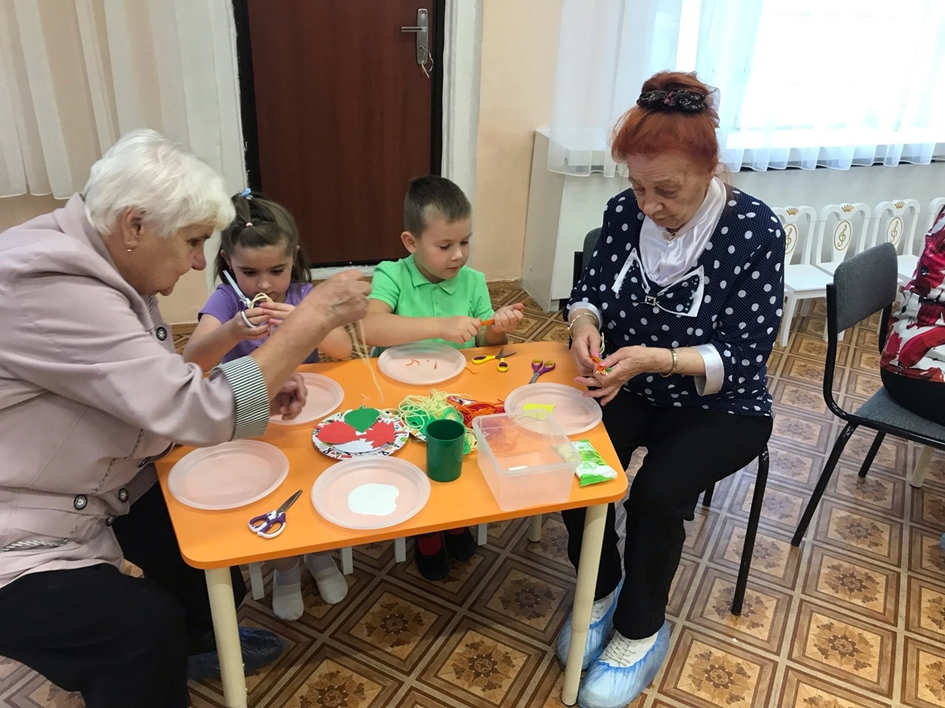 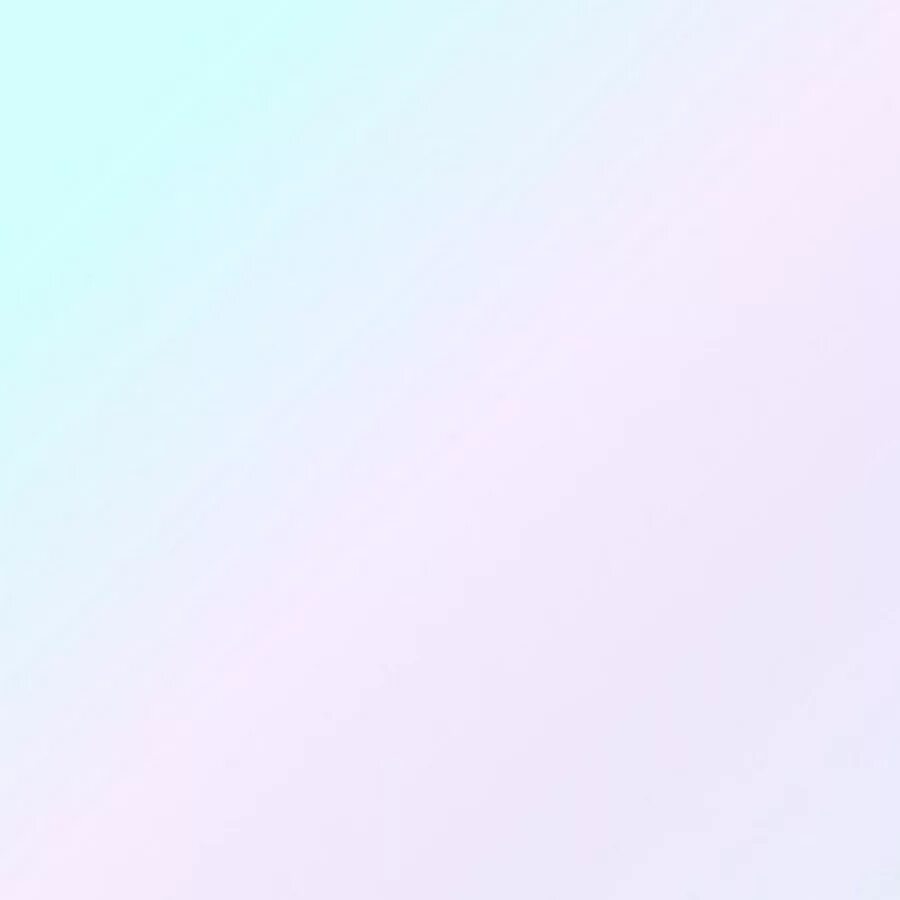 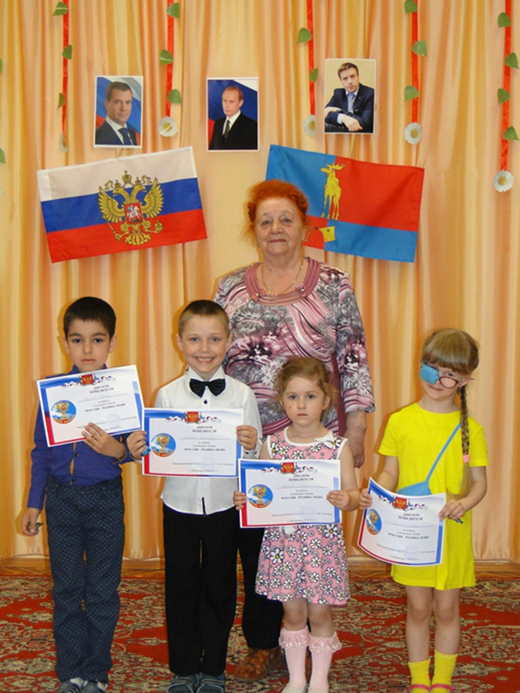 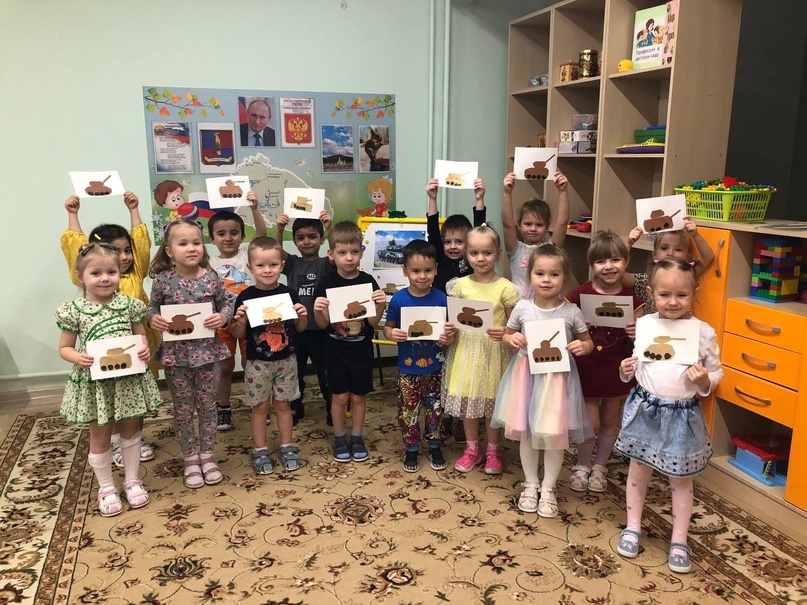 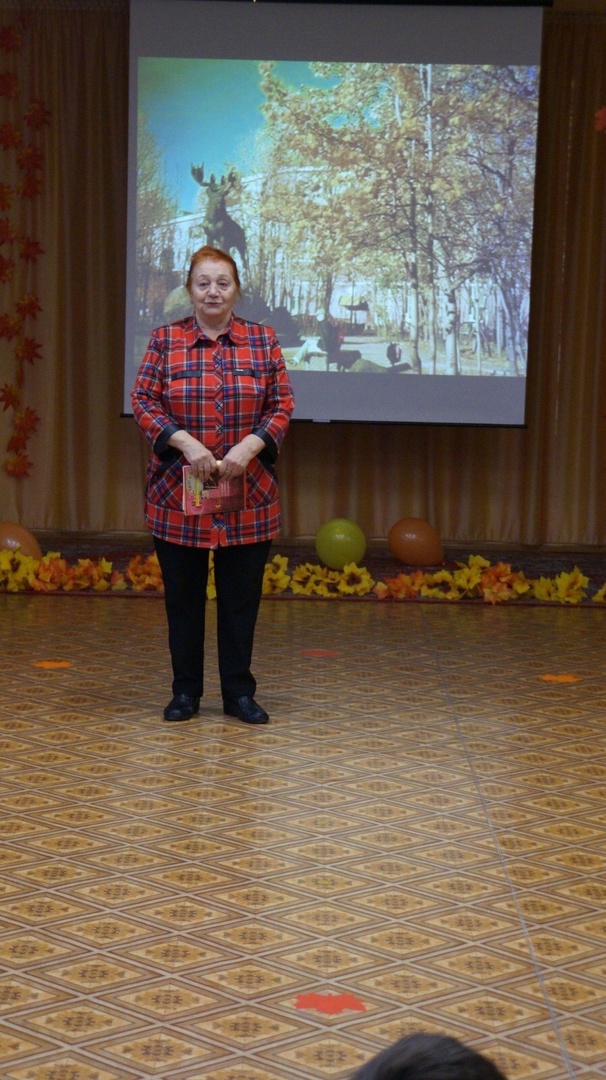 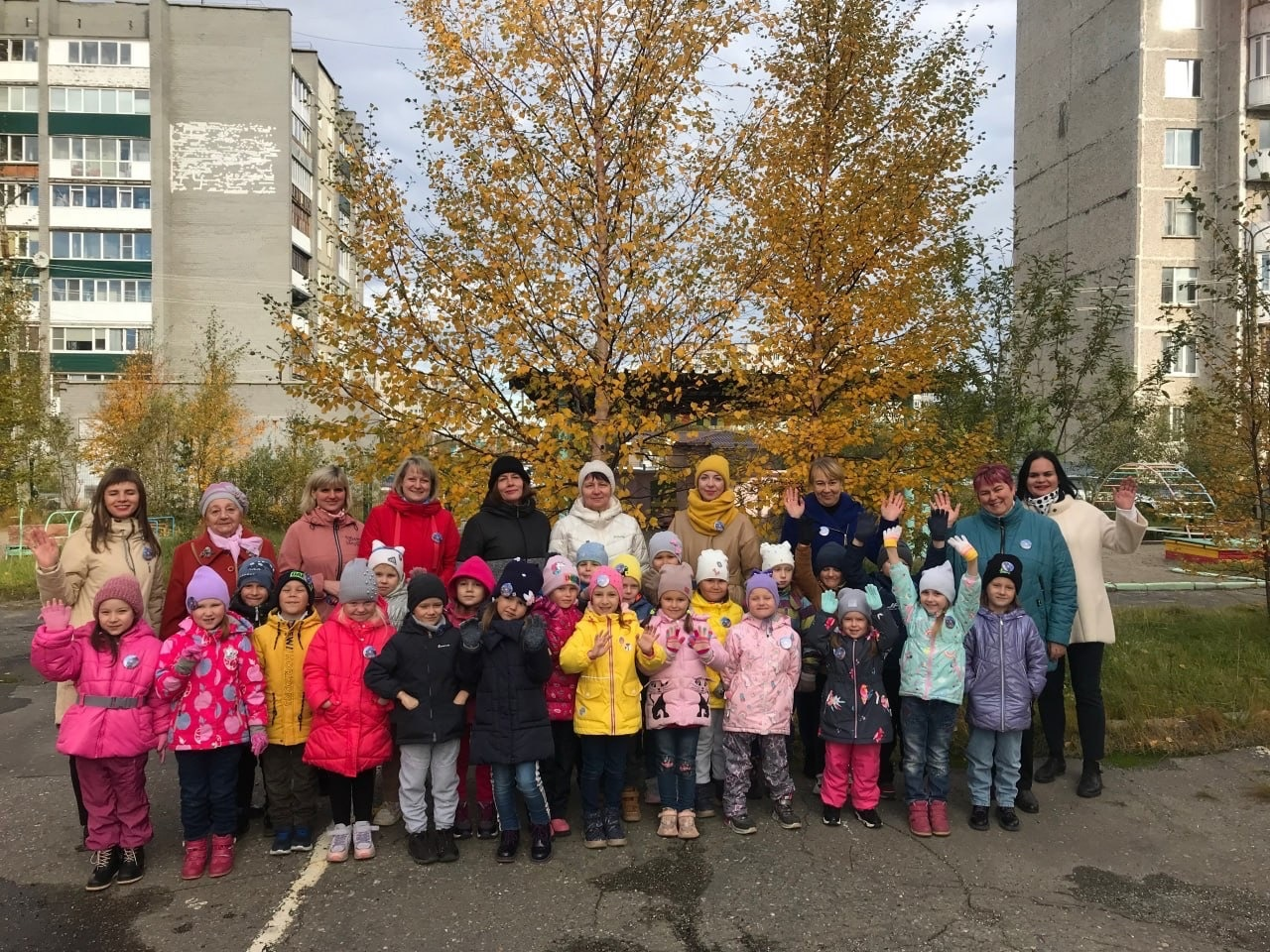 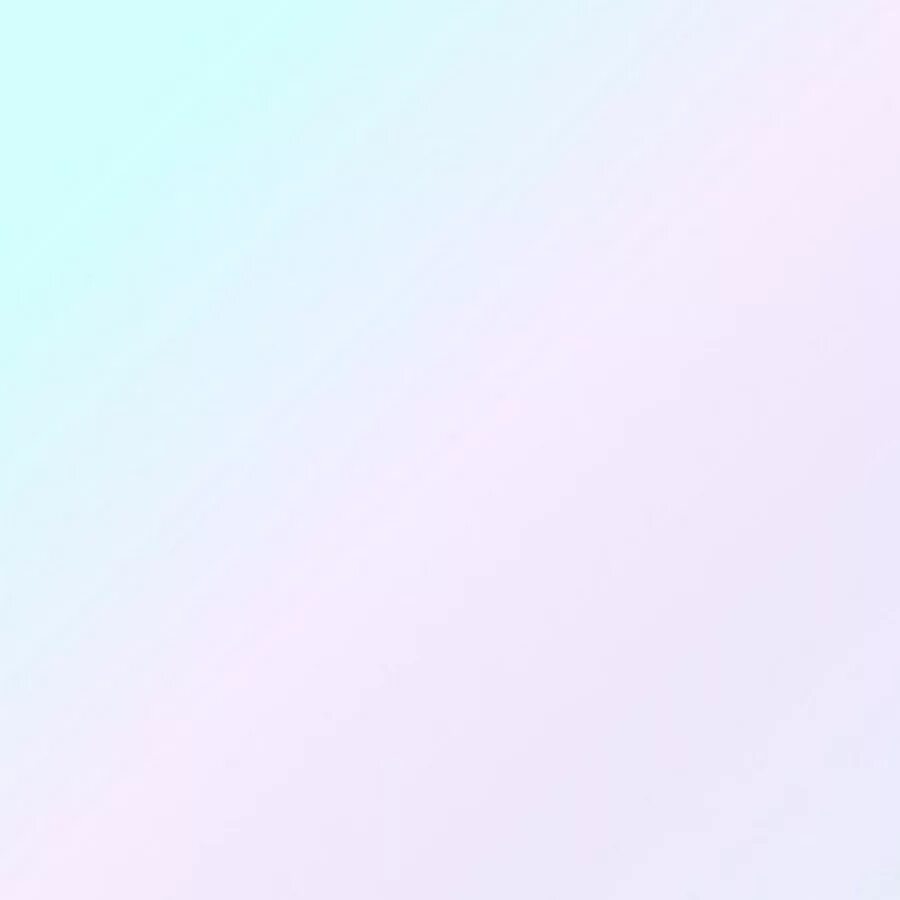 К традиционным российским духовно-нравственным ценностям относятся, прежде всего, жизнь, достоинство, права и свободы человека, патриотизм, гражданственность, служение Отечеству и ответственность за его судьбу, высокие нравственные идеалы, крепкая семья, созидательный труд, приоритет духовного над материальным, гуманизм, милосердие, справедливость, коллективизм, взаимопомощь и взаимоуважение, историческая память и преемственность поколений, единство народов России .
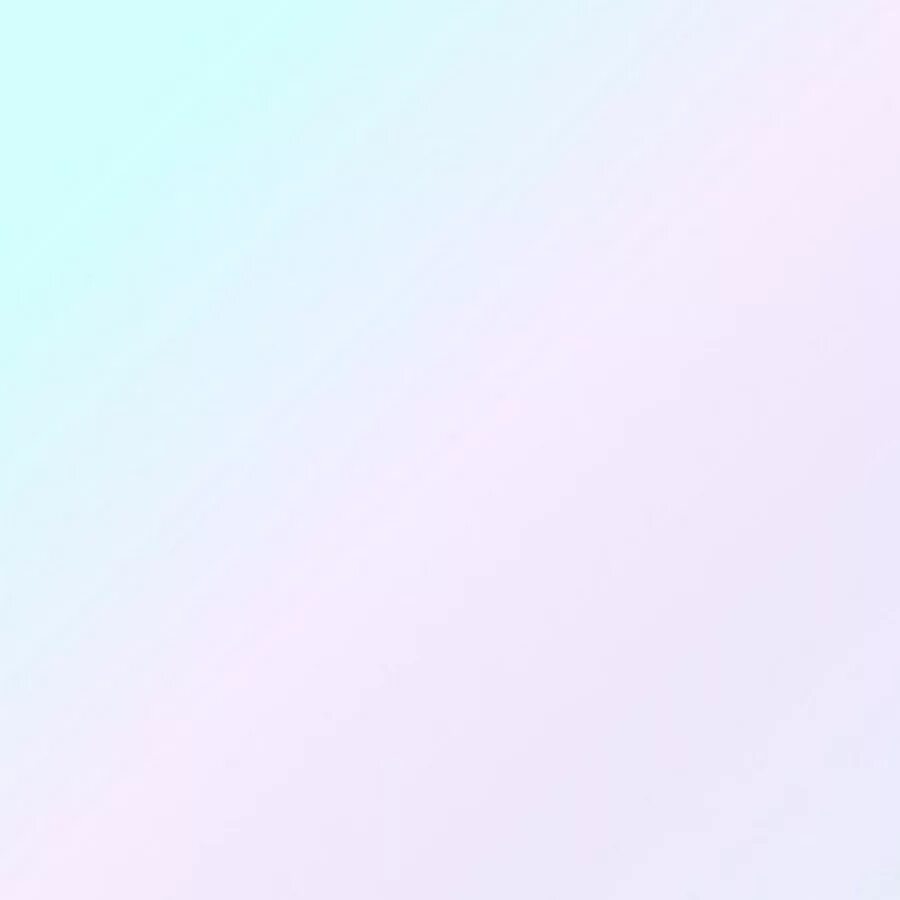 К традиционным российским духовно-нравственным ценностям относятся, прежде всего, жизнь, достоинство, права и свободы человека, патриотизм, гражданственность, служение Отечеству и ответственность за его судьбу, высокие нравственные идеалы, крепкая семья, созидательный труд, приоритет духовного над материальным, гуманизм, милосердие, справедливость, коллективизм, взаимопомощь и взаимоуважение, историческая память и преемственность поколений, единство народов России .
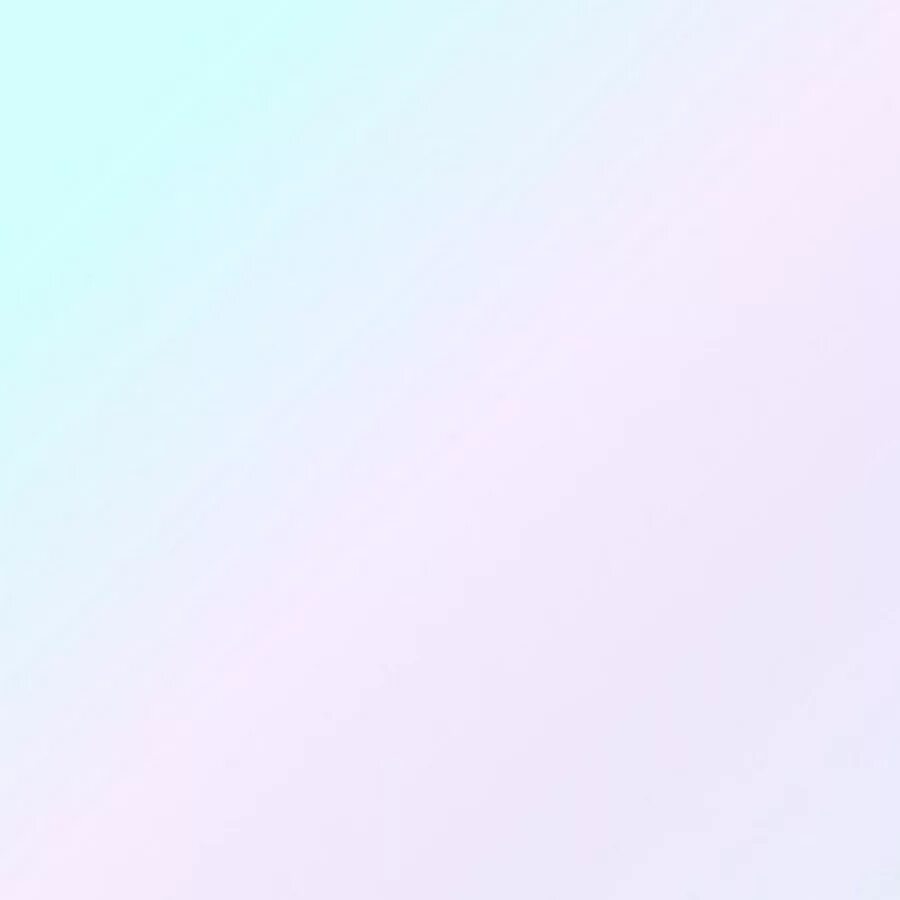 К традиционным российским духовно-нравственным ценностям относятся, прежде всего, жизнь, достоинство, права и свободы человека, патриотизм, гражданственность, служение Отечеству и ответственность за его судьбу, высокие нравственные идеалы, крепкая семья, созидательный труд, приоритет духовного над материальным, гуманизм, милосердие, справедливость, коллективизм, взаимопомощь и взаимоуважение, историческая память и преемственность поколений, единство народов России .
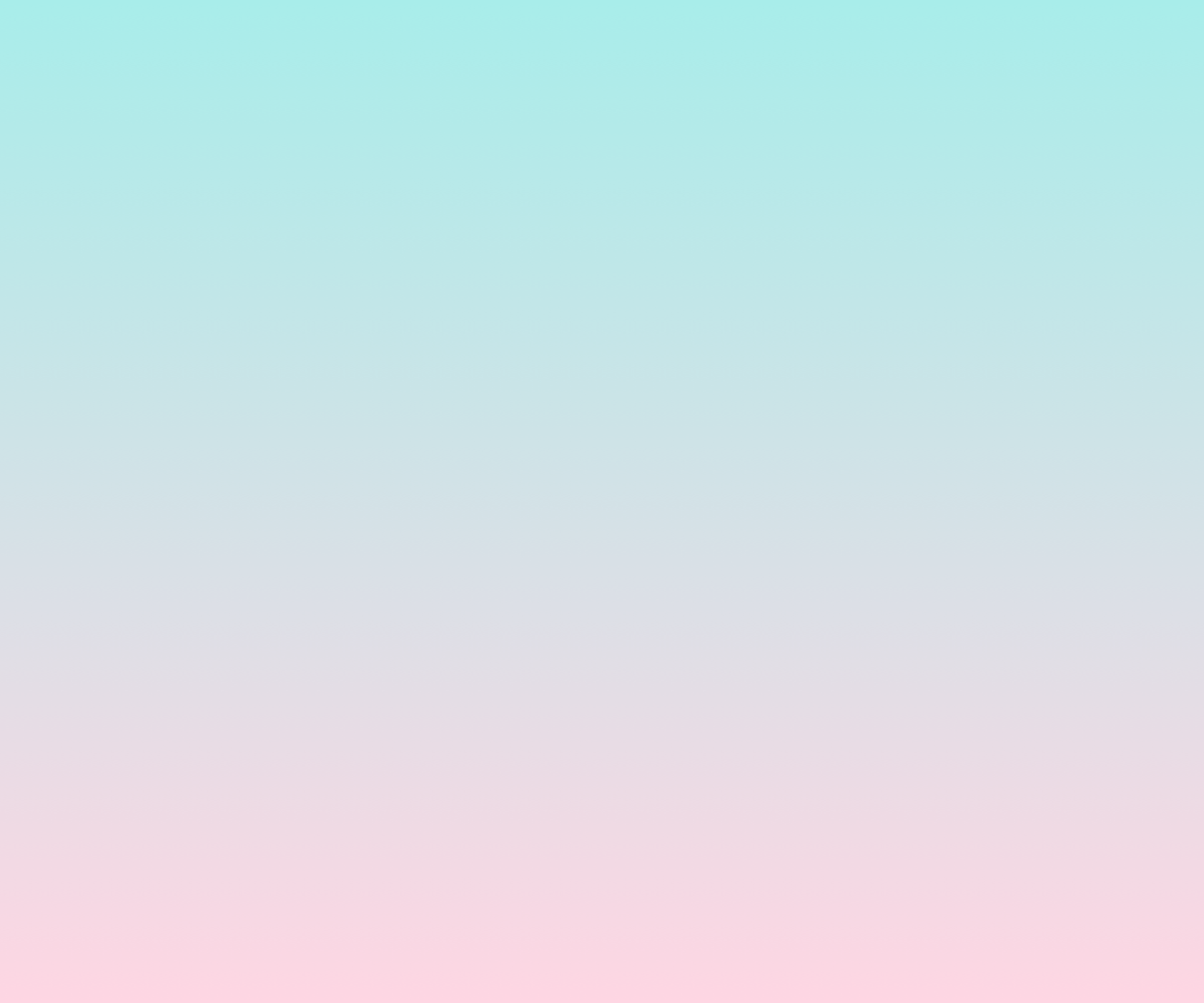 Название работы: Виртуальный музей как средство духовно-нравственного воспитания дошкольников.
Номинация: лучший проект (программа), направленный на создание совершенствования системы патриотического воспитания.
Цель: создать виртуальный музей в дошкольном образовательном учреждении, определить систему работы по патриотическому воспитанию дошкольников через эффективное использование современных информационных технологий.
Задачи:
 1. Изучить теоретические основы создания музейной педагогики, выделяя особенности организации виртуального музея в ДОУ.
2. Формировать систему взаимодействия ДОУ и социума, направленную на воспитание личности дошкольника-патриота.
3. Разработать и апробировать модель виртуального музея как средства реализации патриотического воспитания детей: для педагогов, родителей и дошкольников.
4. Систематизировать и обобщить опыт работы по созданию виртуального образовательного пространства - виртуального музея.
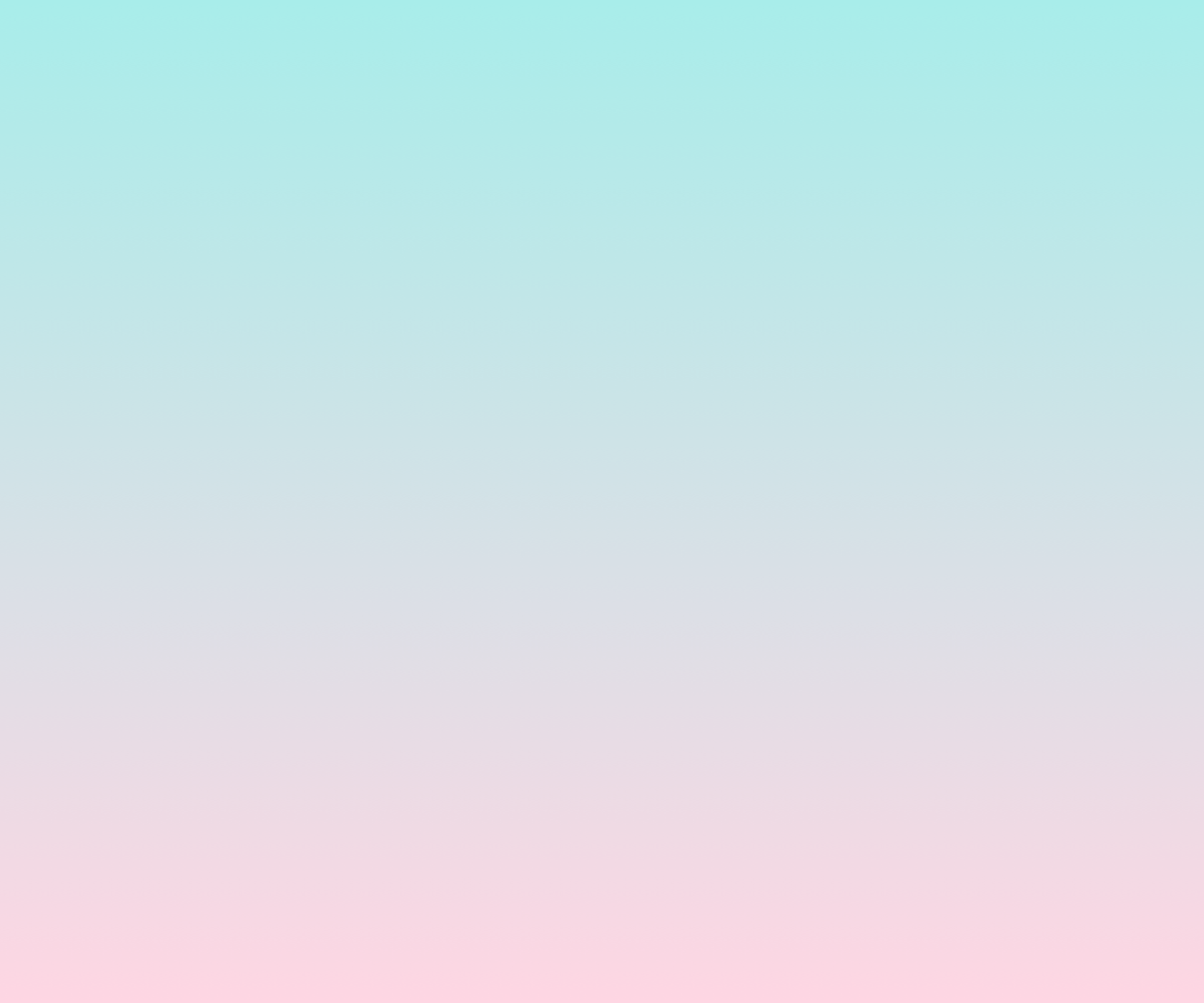 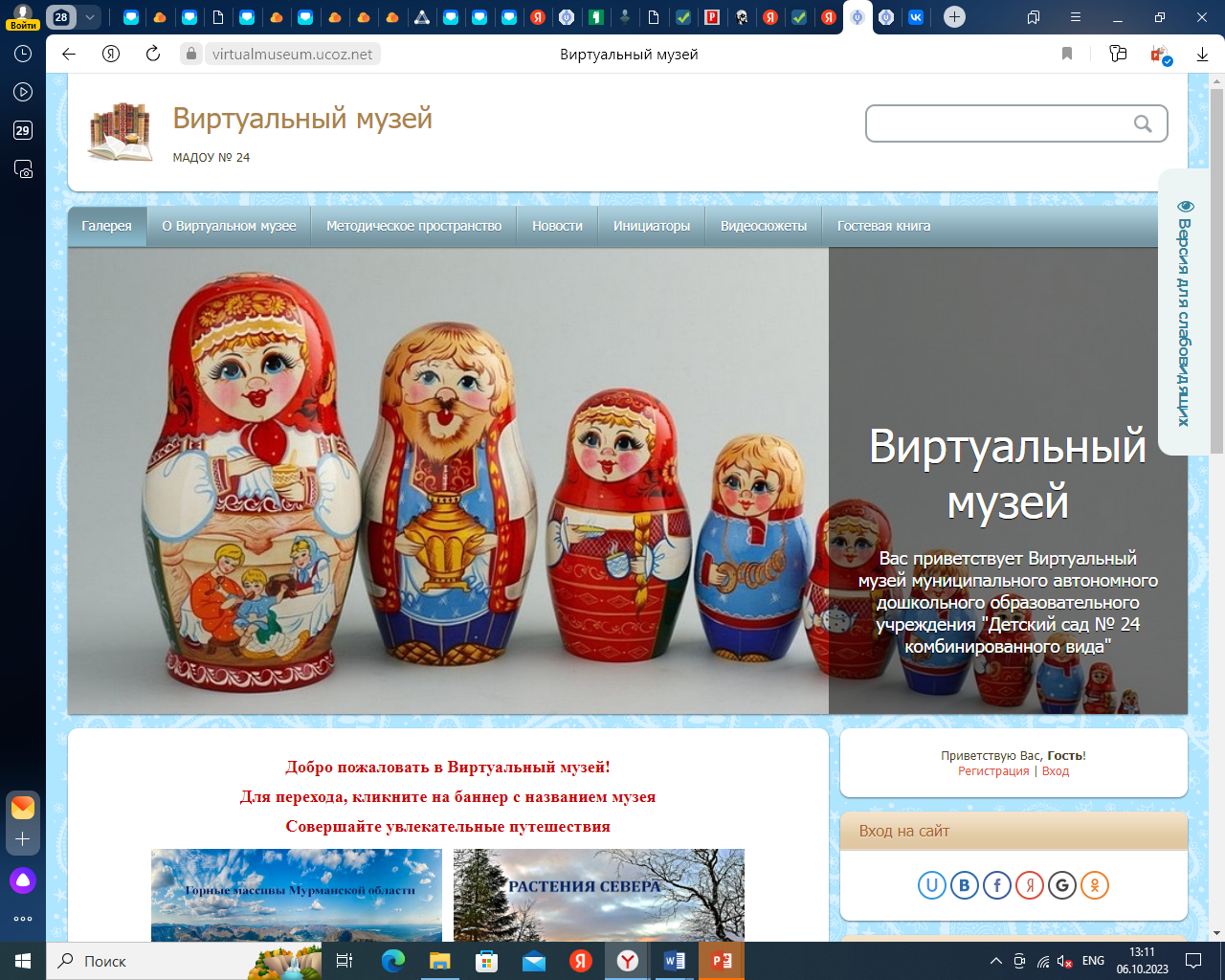 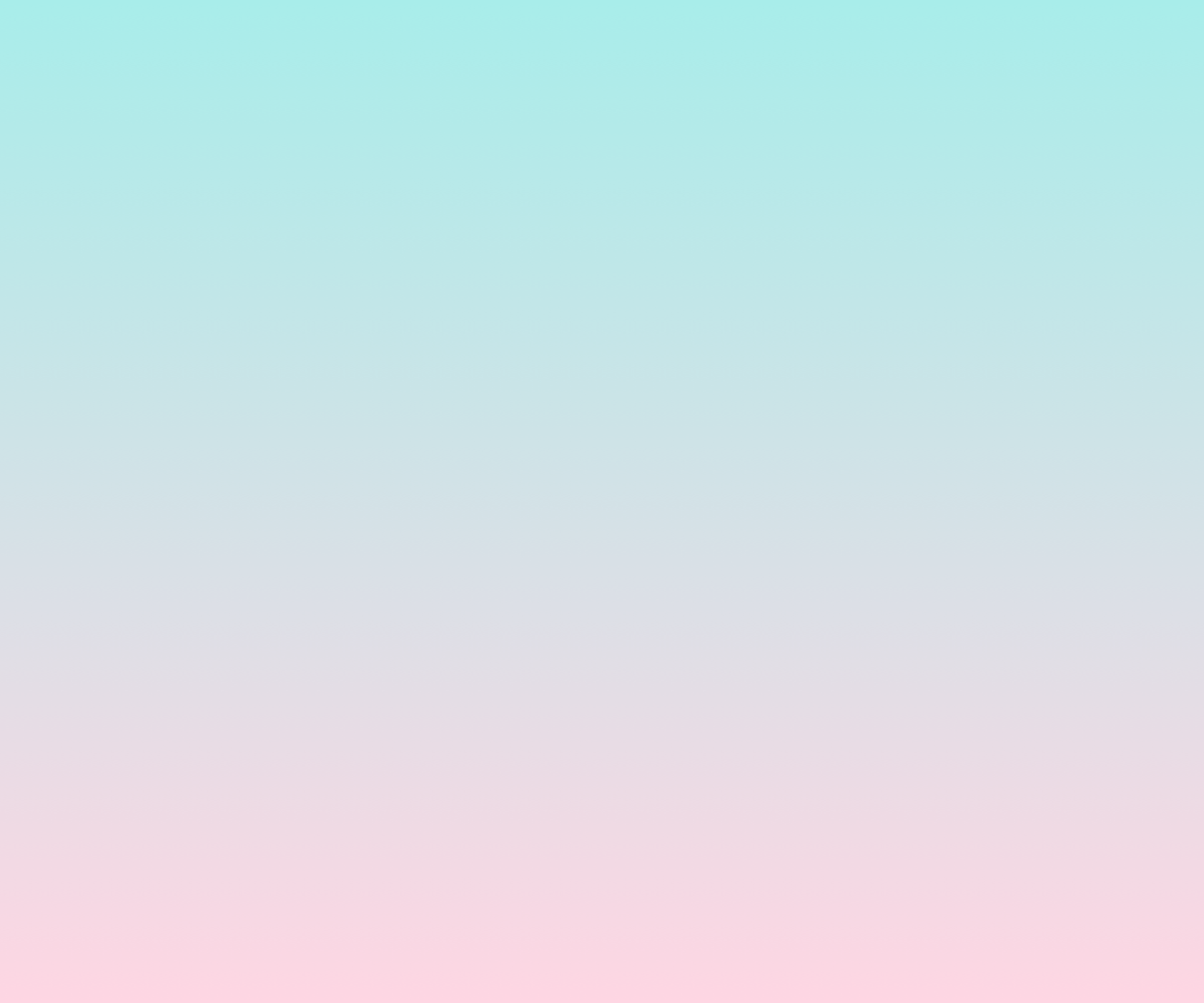 Раздел
«О виртуальном музее»
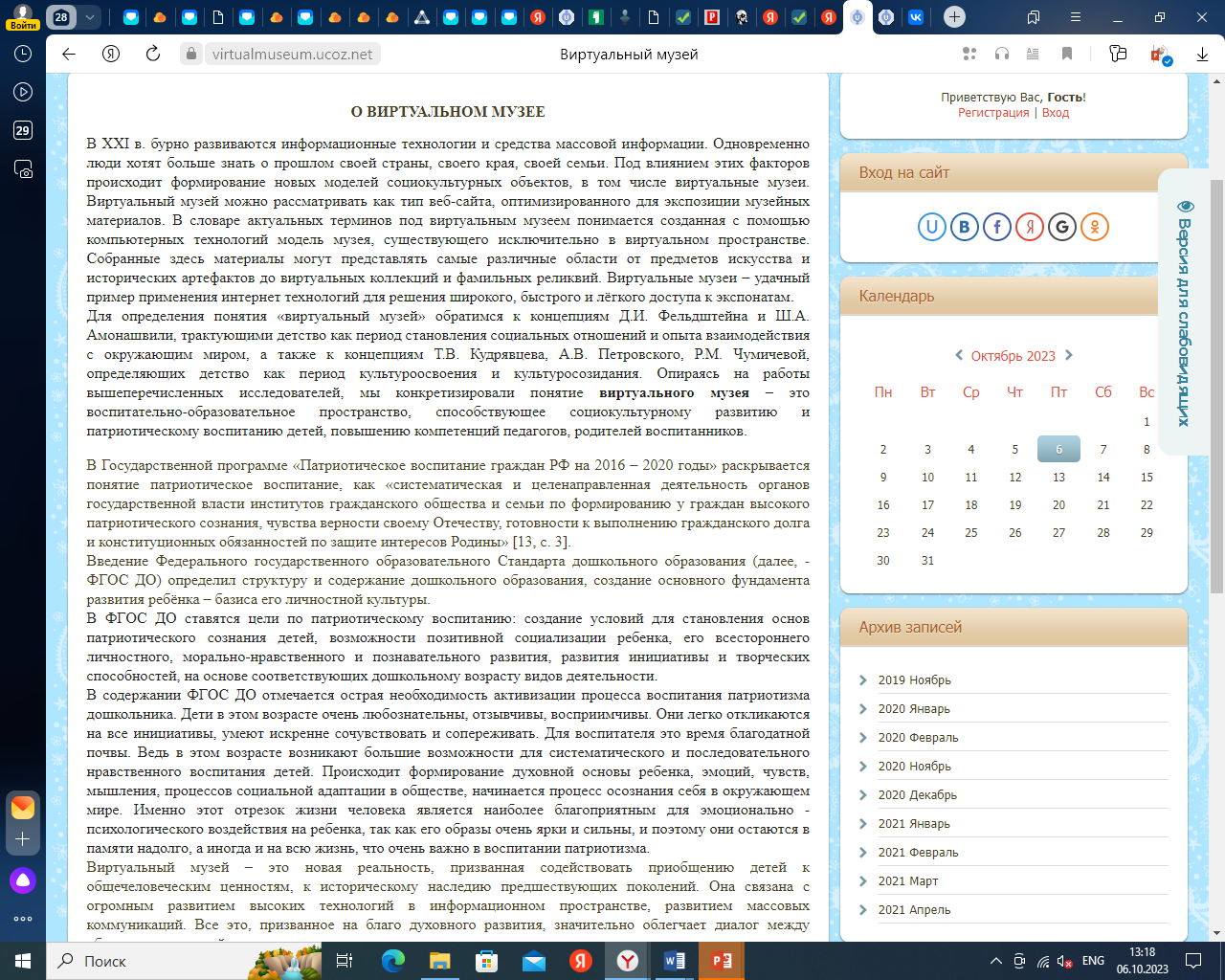 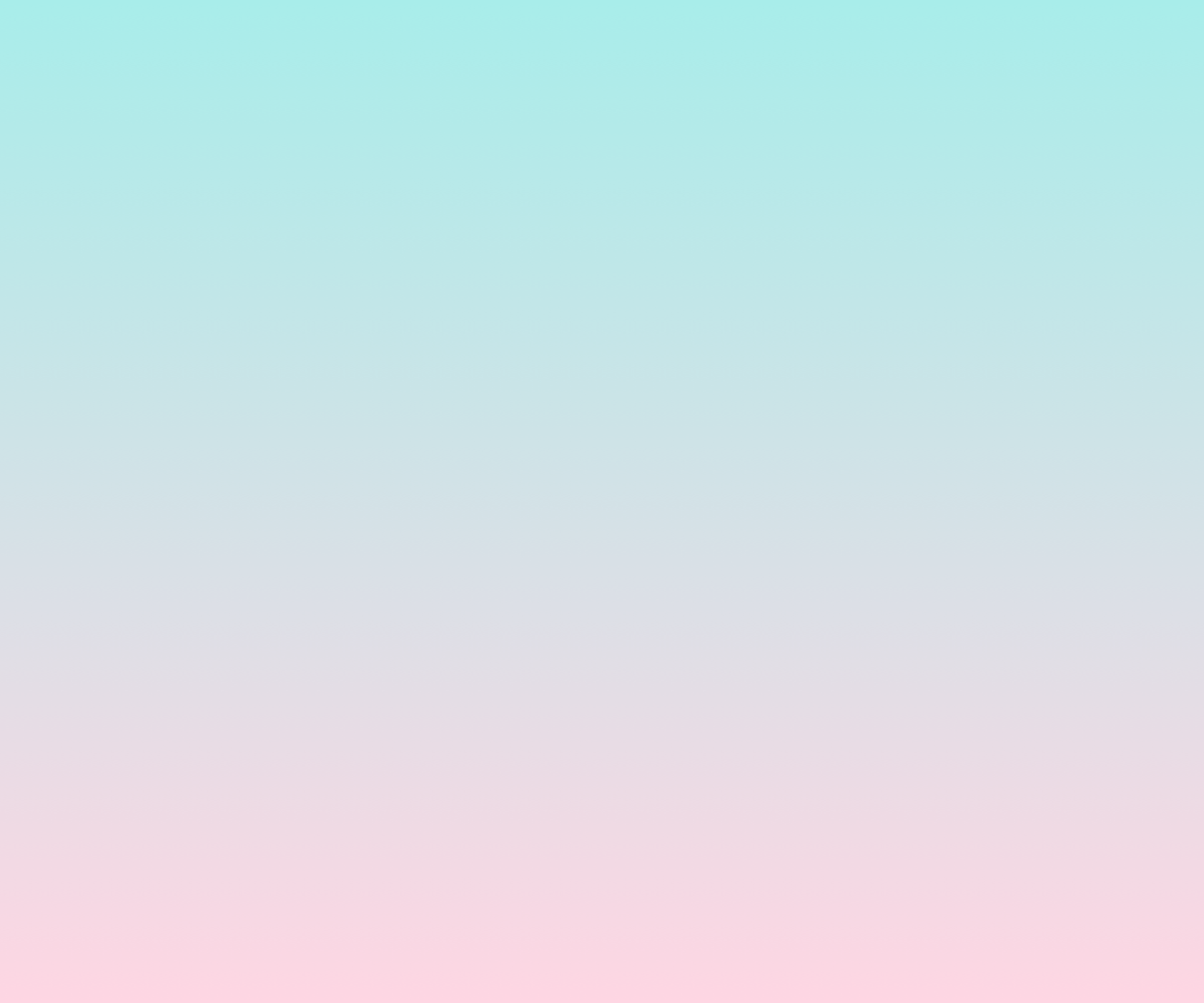 Раздел
«Методическое пространство»
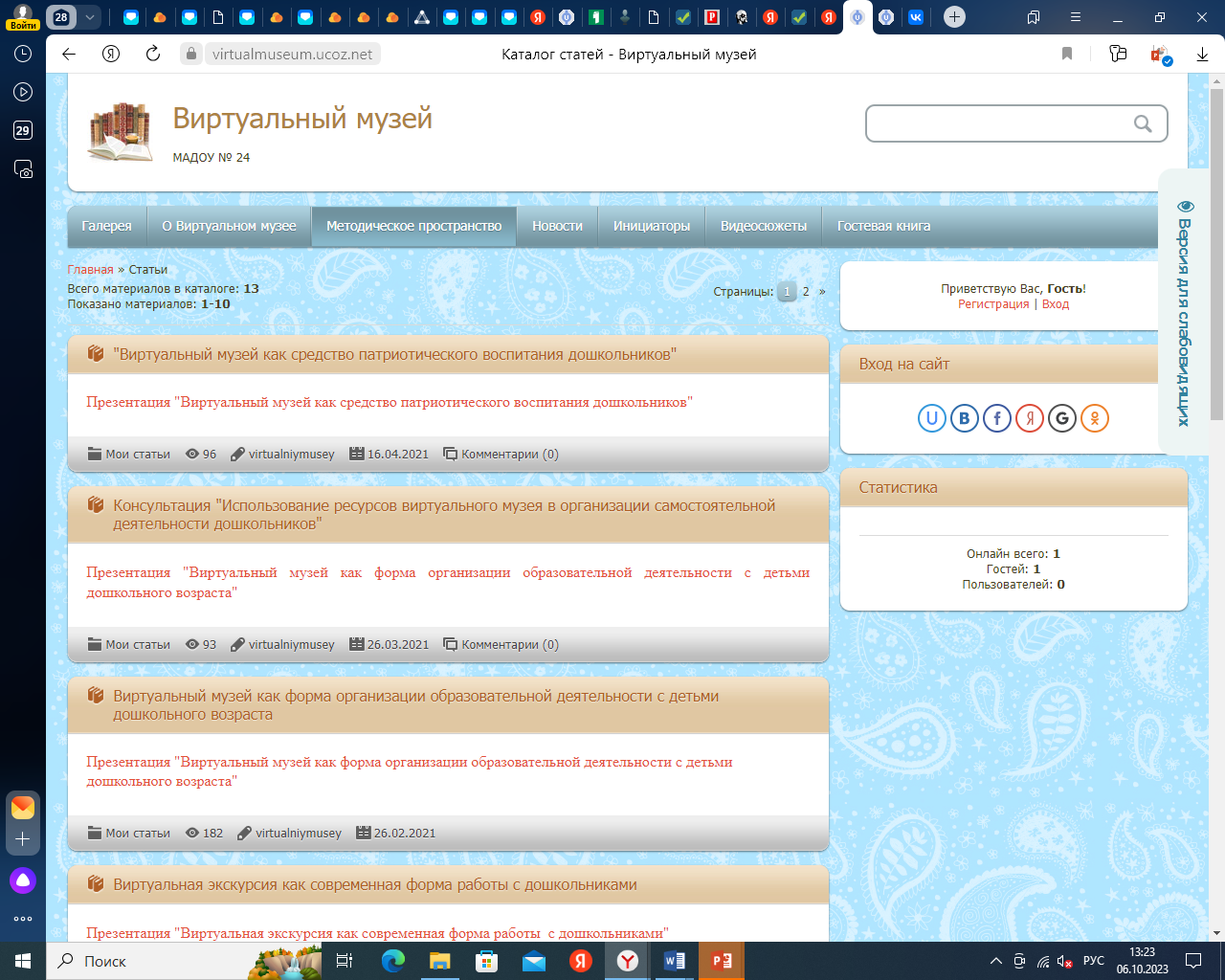 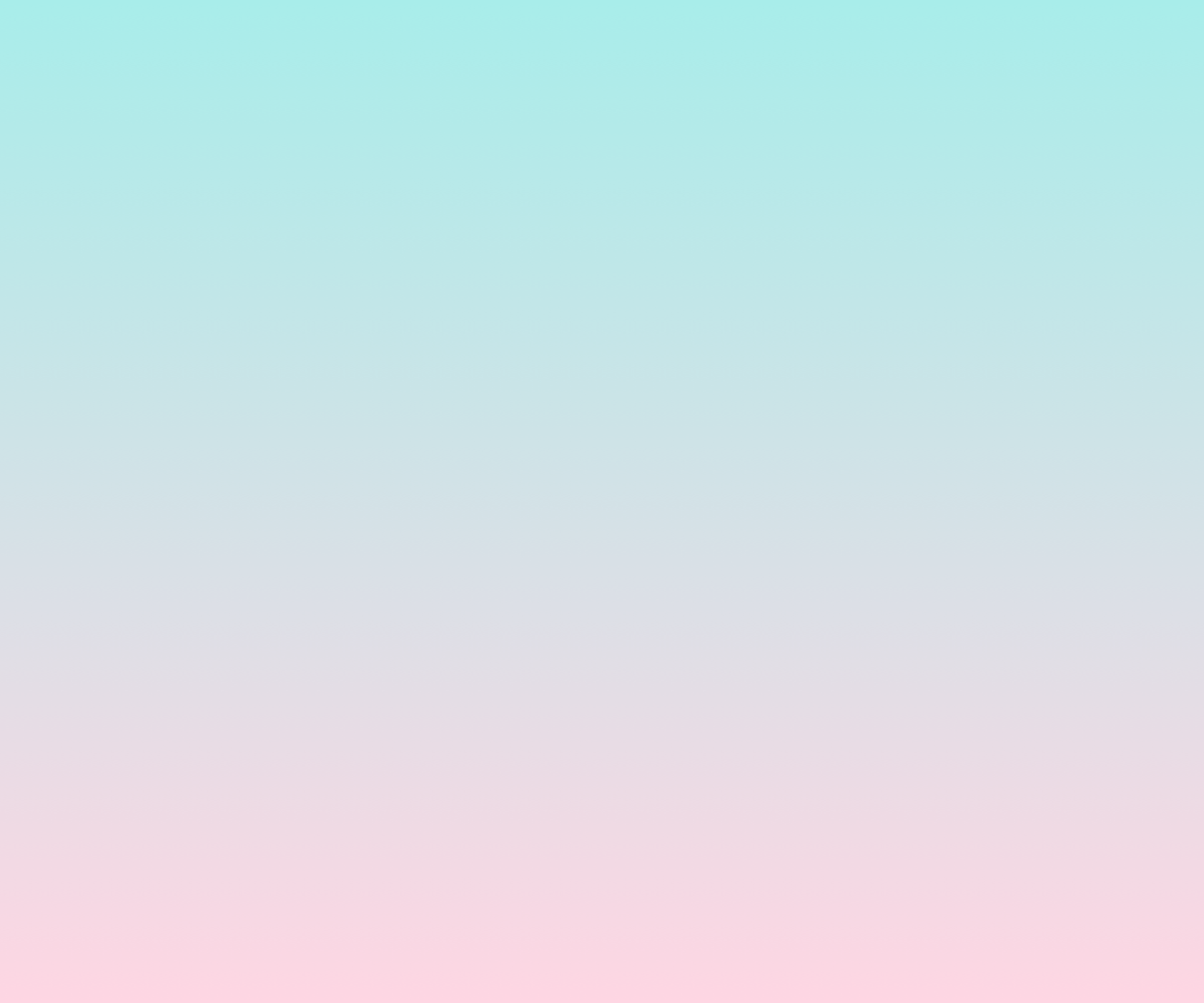 Раздел «Галерея»
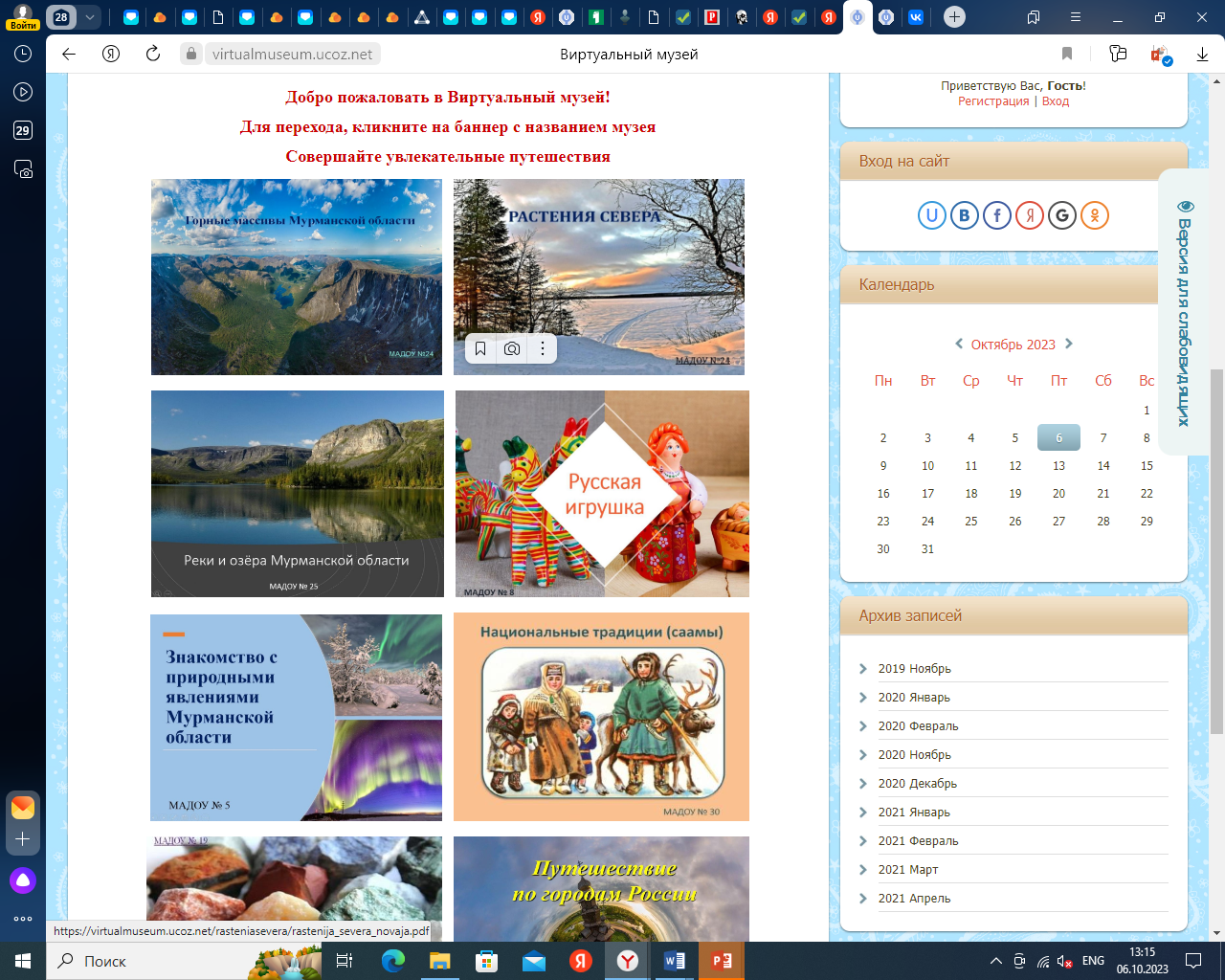 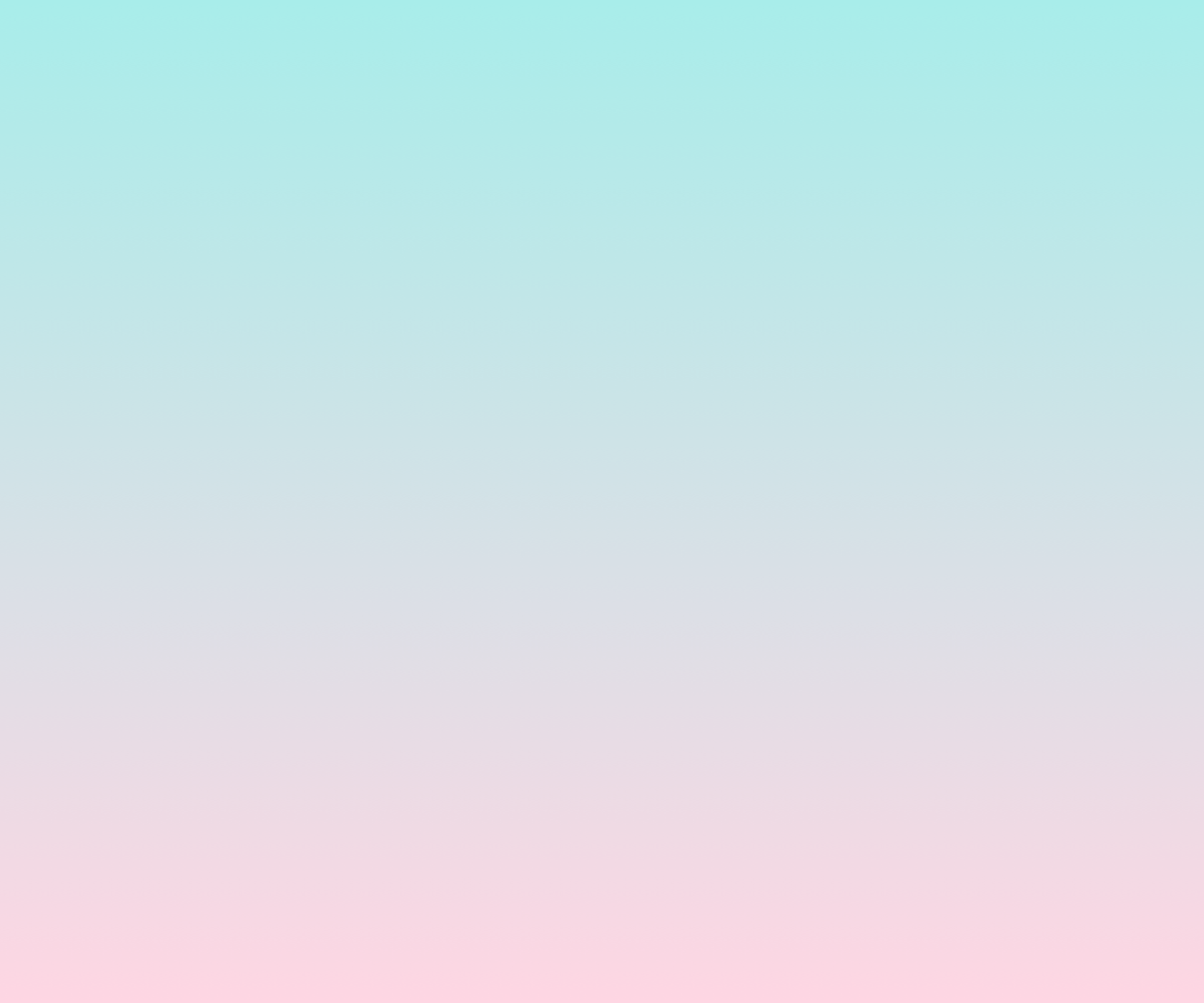 Раздел «Галерея»
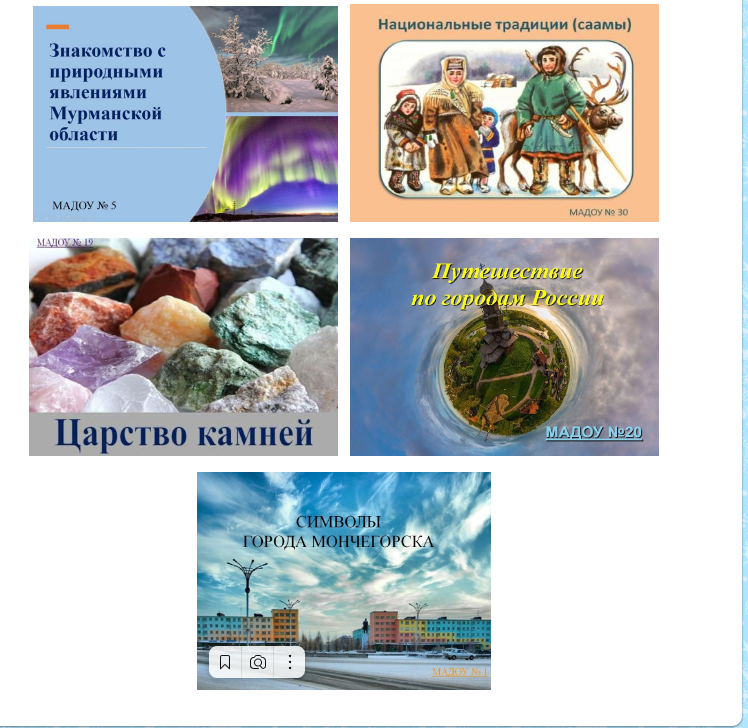 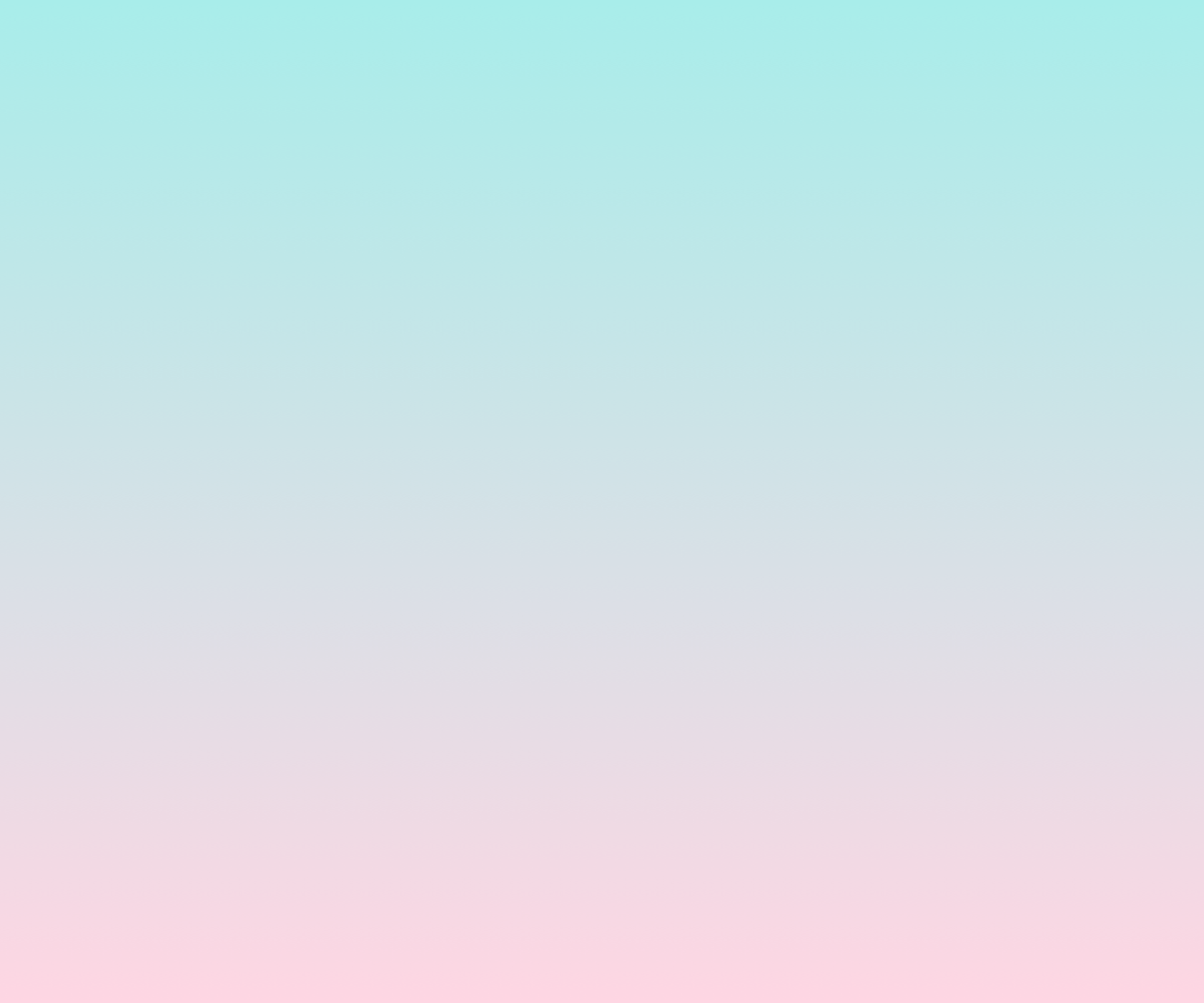 Раздел
«Видеосюжеты»
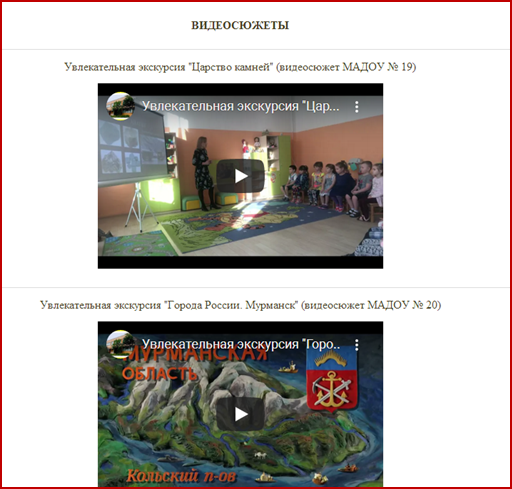 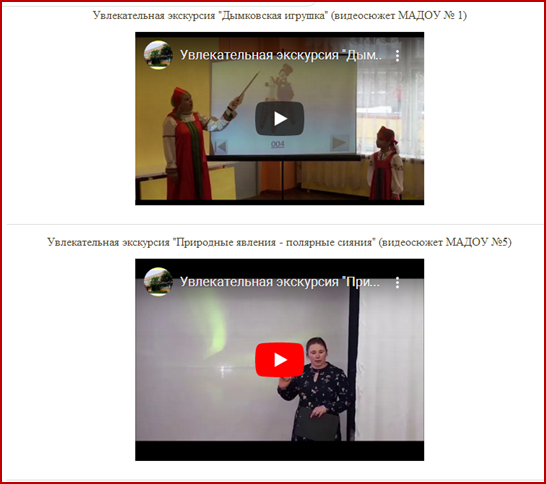 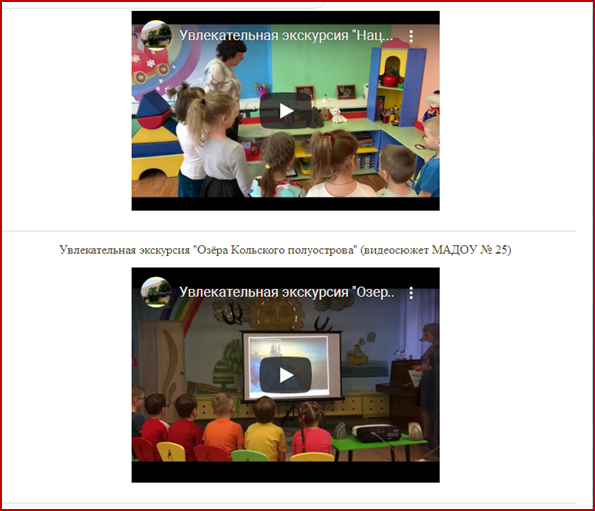 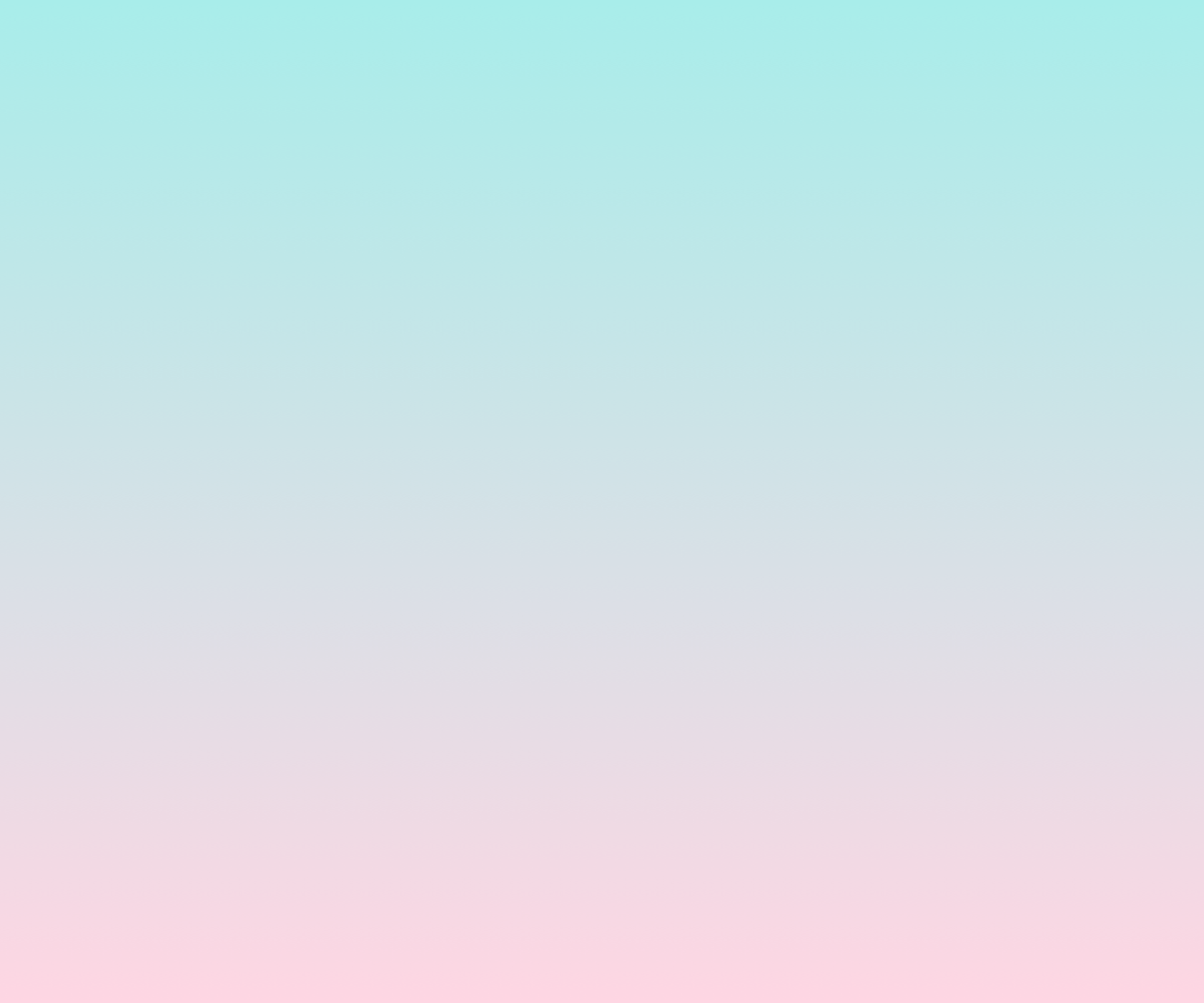 Раздел «Инициаторы»
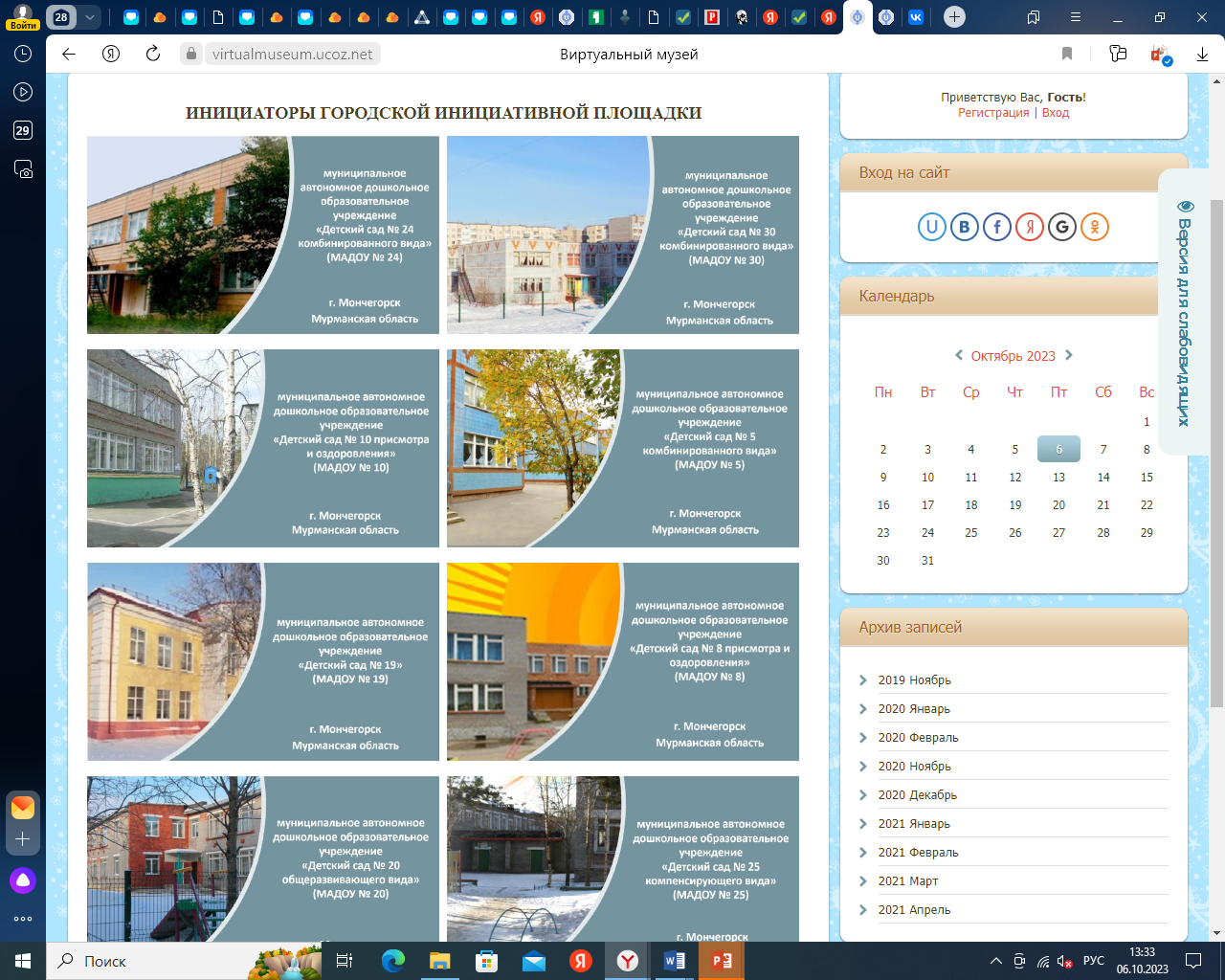 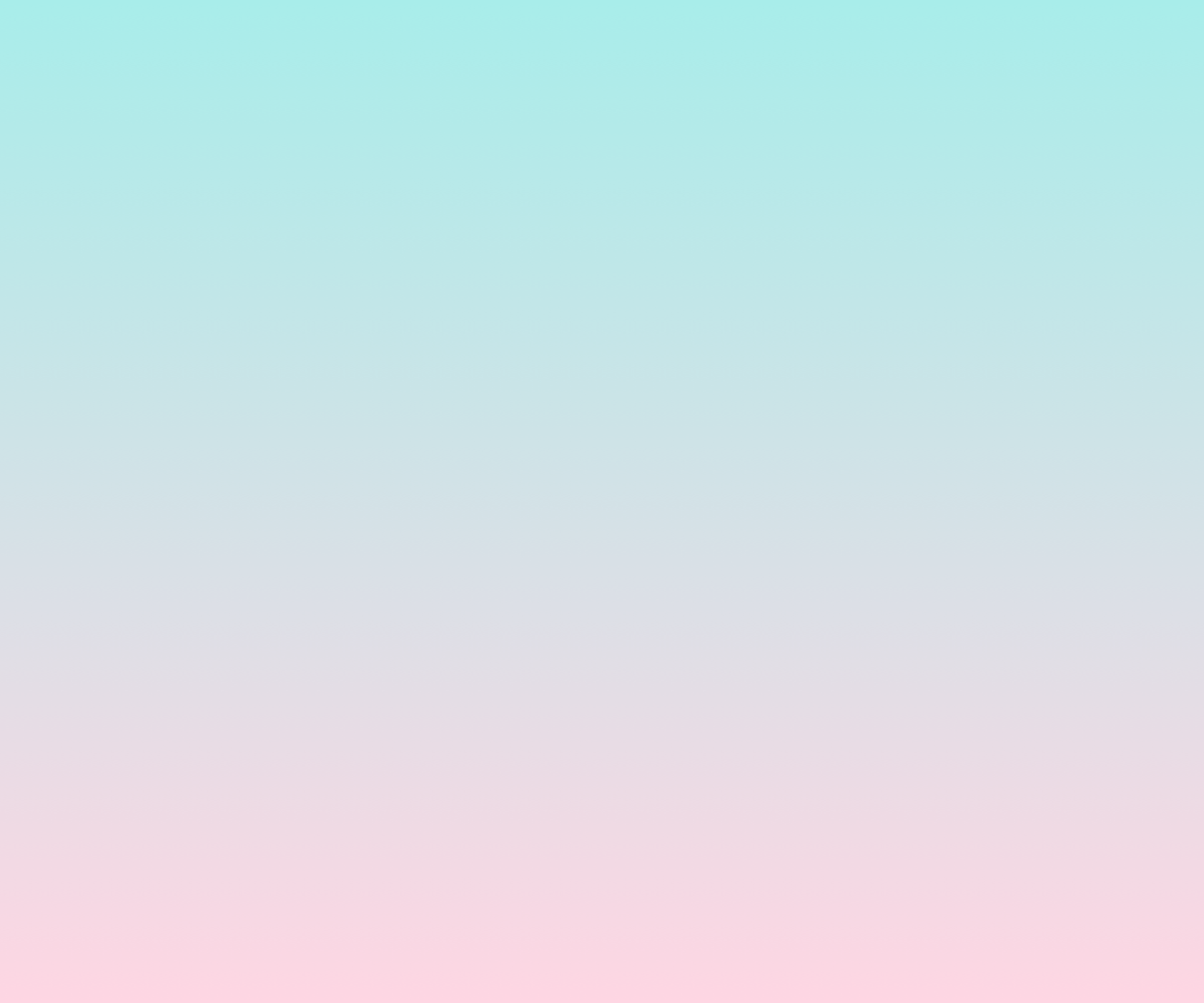 Раздел «Инициаторы»
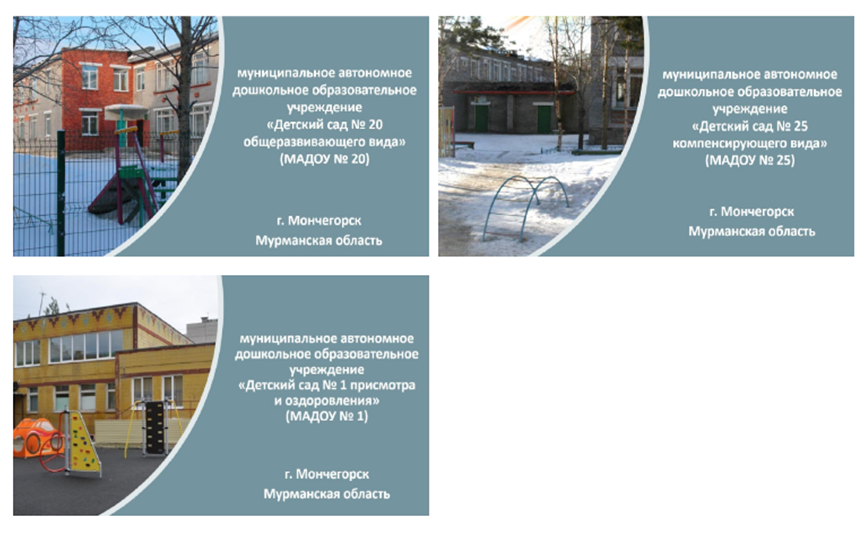 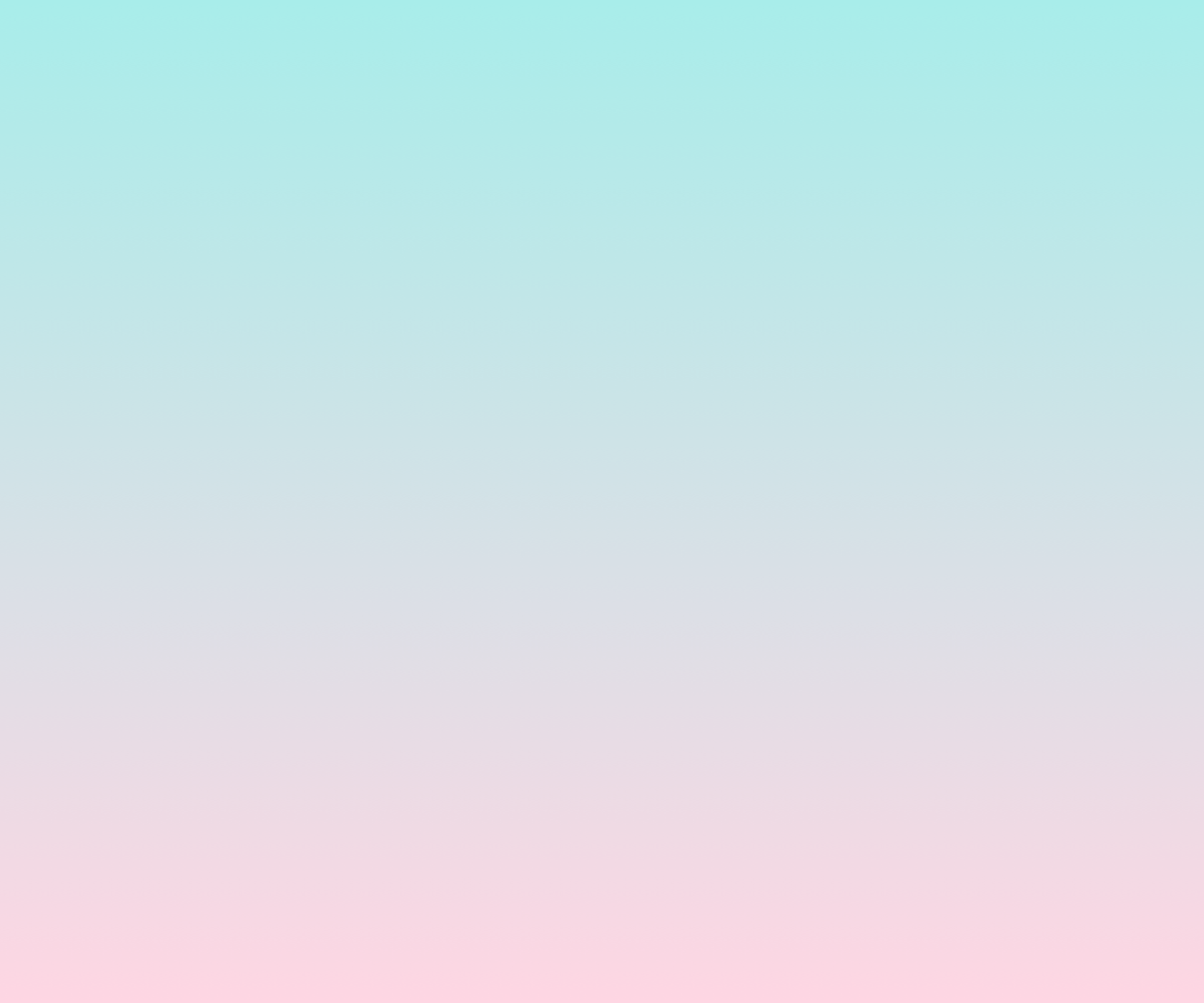 Раздел
 «Гостевая книга»
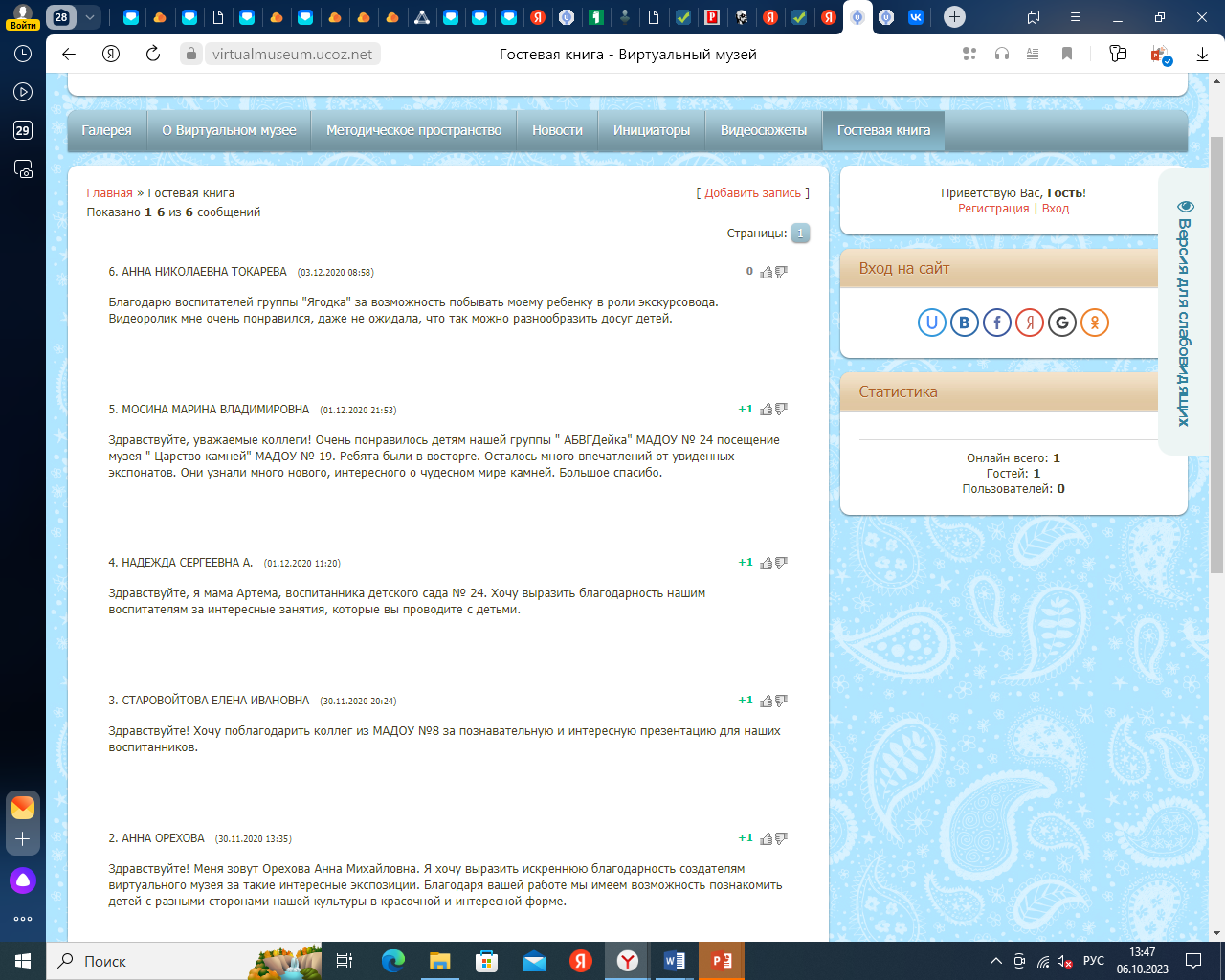 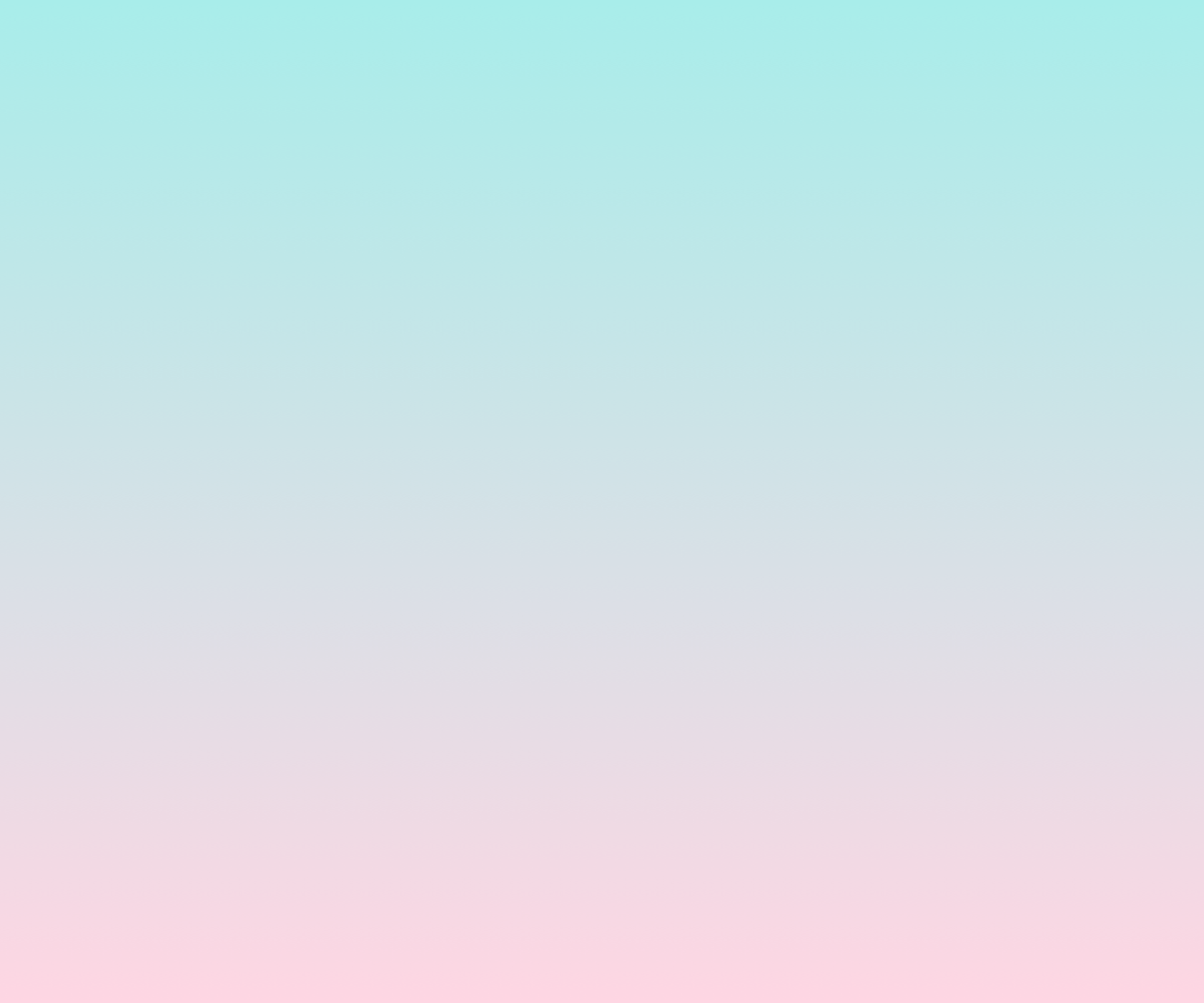 Для перехода в Виртуальный музей пройдите по ссылке
https://virtualmuseum.ucoz.net/publ/
и совершите увлекательные путешествия!
                                        
  Приятного просмотра!